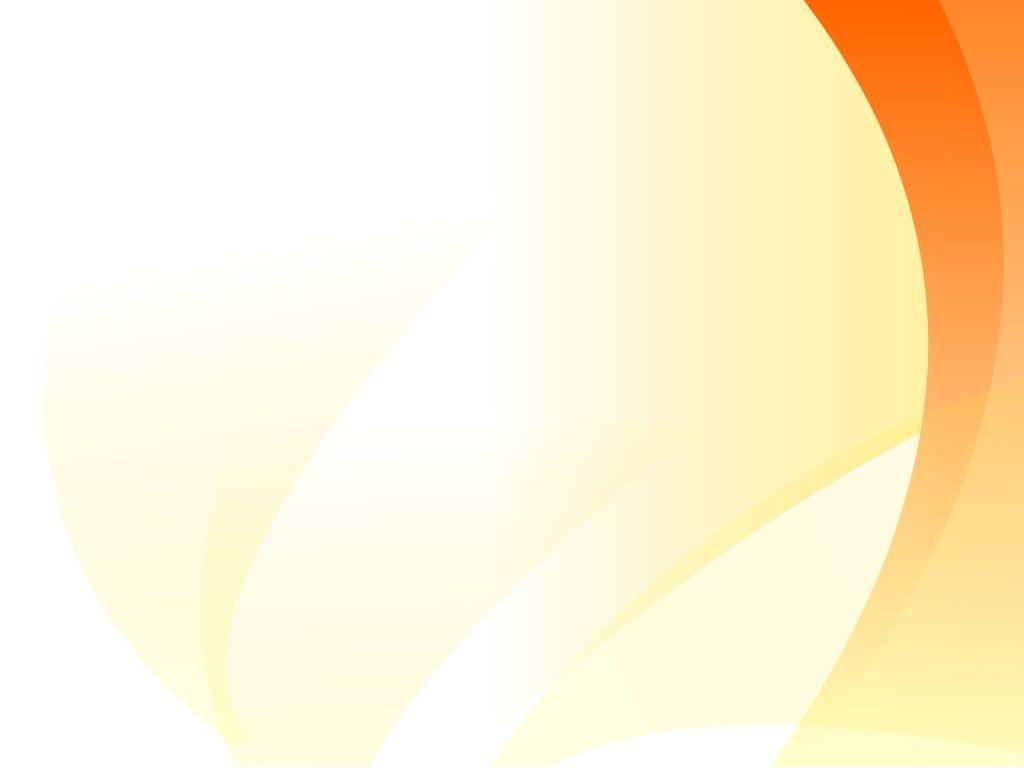 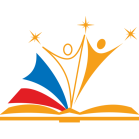 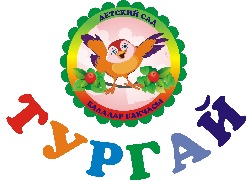 Муниципальное бюджетное дошкольное образовательное учреждение «Красносельский детский сад «Тургай» комбинированного вида Высокогорского муниципального района Республики Татарстан»
Практико-ориентированный проект
«Знание языков – ключ в будущее»
«Телләр белү – киләчәккә ачкыч»
Заведующий: Губайдуллина Люция 
                        Шамилевна
Высокая Гора - 2021
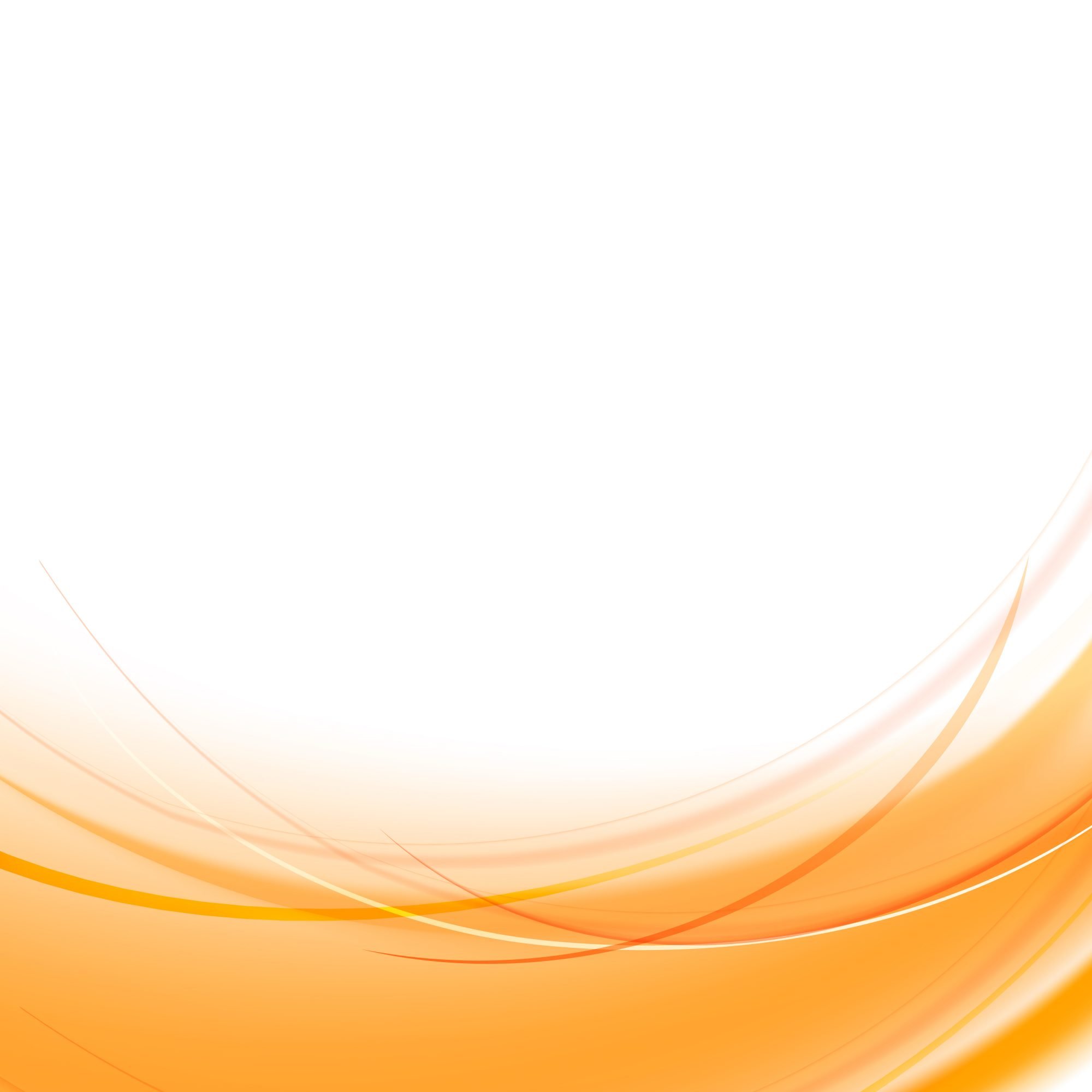 ЦЕЛЬ:
Муниципальное бюджетное дошкольное образовательное учреждение «Красносельский детский сад "Тургай" комбинированного вида Высокогорского муниципального района Республики Татарстан»
создание образовательной среды в детском саду по билингвальному образованию, где познавательная активность детей будет поддерживаться на русском и татарском языках.
Обучение детей татарскому (родному) языку, как средству общения, используя разнообразные технологии.
Повысить психолого-педагогическую и коммуникативную компетентность педагогов в условиях билингвального (полилингвального) образования.
Практико-ориентированный проект
«Знание языков – ключ в будущее»
«Телләр белү – киләчәккә ачкыч»
ЗАДАЧИ:
Организовать предметно-пространственную развивающую среду по билингвальному обучению детей.
Содействовать сотрудничеству детей и взрослых, в том числе родителей воспитанников, для создания комфортной языковой среды.
Изучить и внедрить в практику традиционные и новые подходы в организации обучения детей двум государственным языкам, с учетом требований ФГОС ДО.
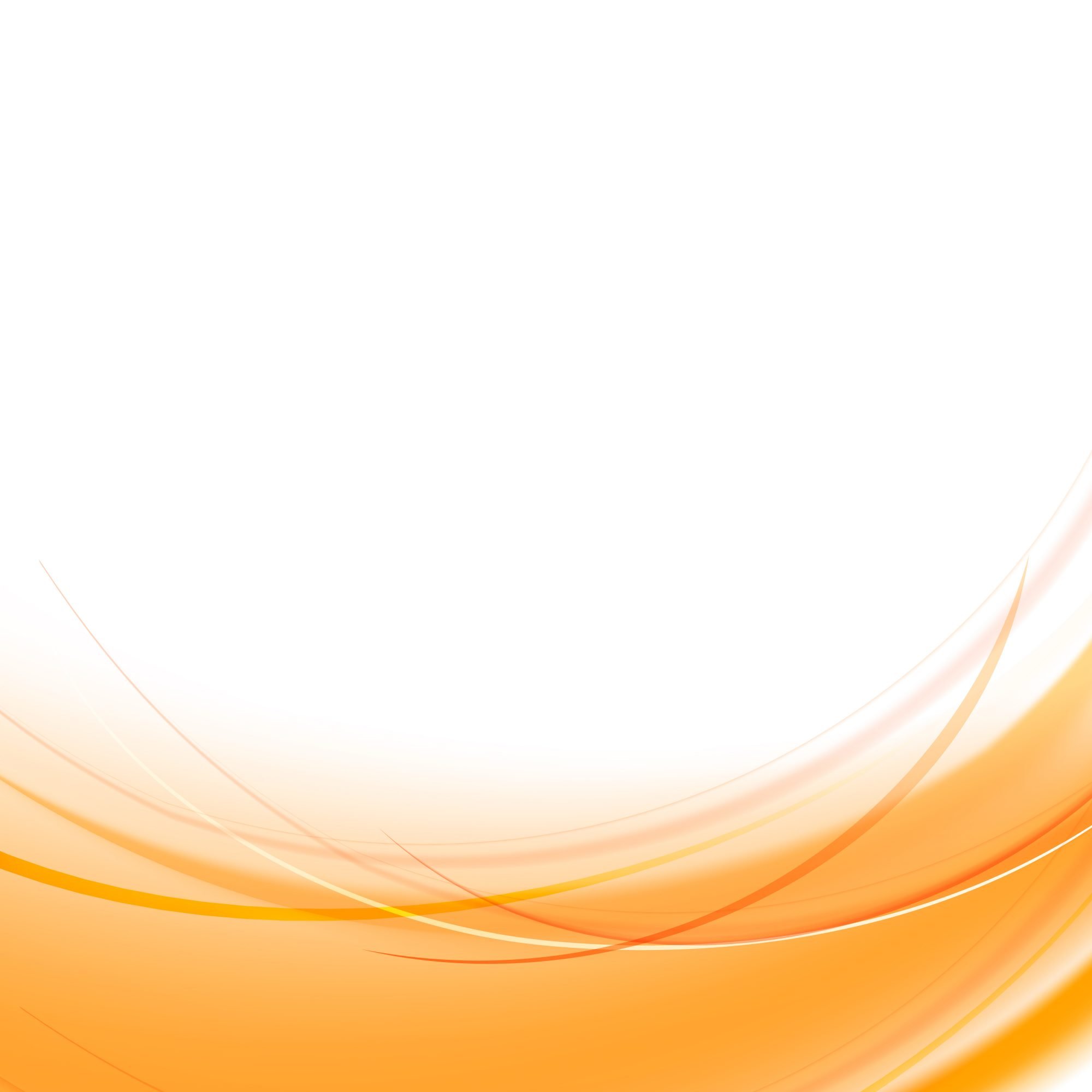 ОЖИДАЕМЫЕ РЕЗУЛЬТАТЫ:
Муниципальное бюджетное дошкольное образовательное учреждение «Красносельский детский сад "Тургай" комбинированного вида Высокогорского муниципального района Республики Татарстан»
Свободное общение на 2-х государственных языках
Активно применять инновационные формы работы  по обучению детей татарскому (родному) языку
Практико-ориентированный проект
«Знание языков – ключ в будущее»
«Телләр белү – киләчәккә ачкыч»
Создать развивающие микроцентры в групповых помещениях, коридорах, фойе, территории детского сада
Способствовать  обучению детей татарскому (родному) языку посредством театрального движения на уровне района и республики
Приблизиться к единству семьи и детского сада в развитии интереса и потребности  в изучении татарского (родного) языка
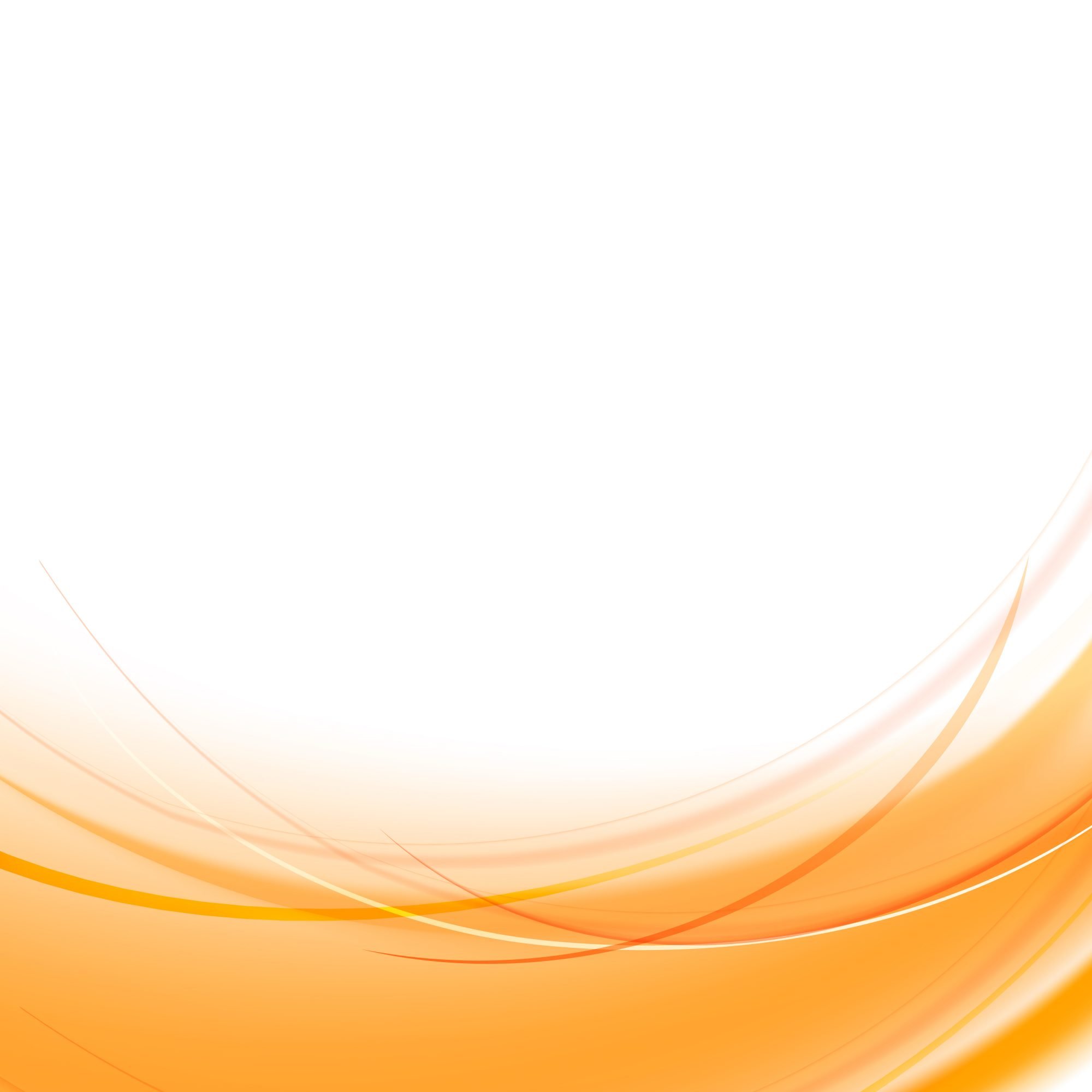 Муниципальное бюджетное дошкольное образовательное учреждение «Красносельский детский сад "Тургай" комбинированного вида Высокогорского муниципального района Республики Татарстан»
Совершенству нет предела!
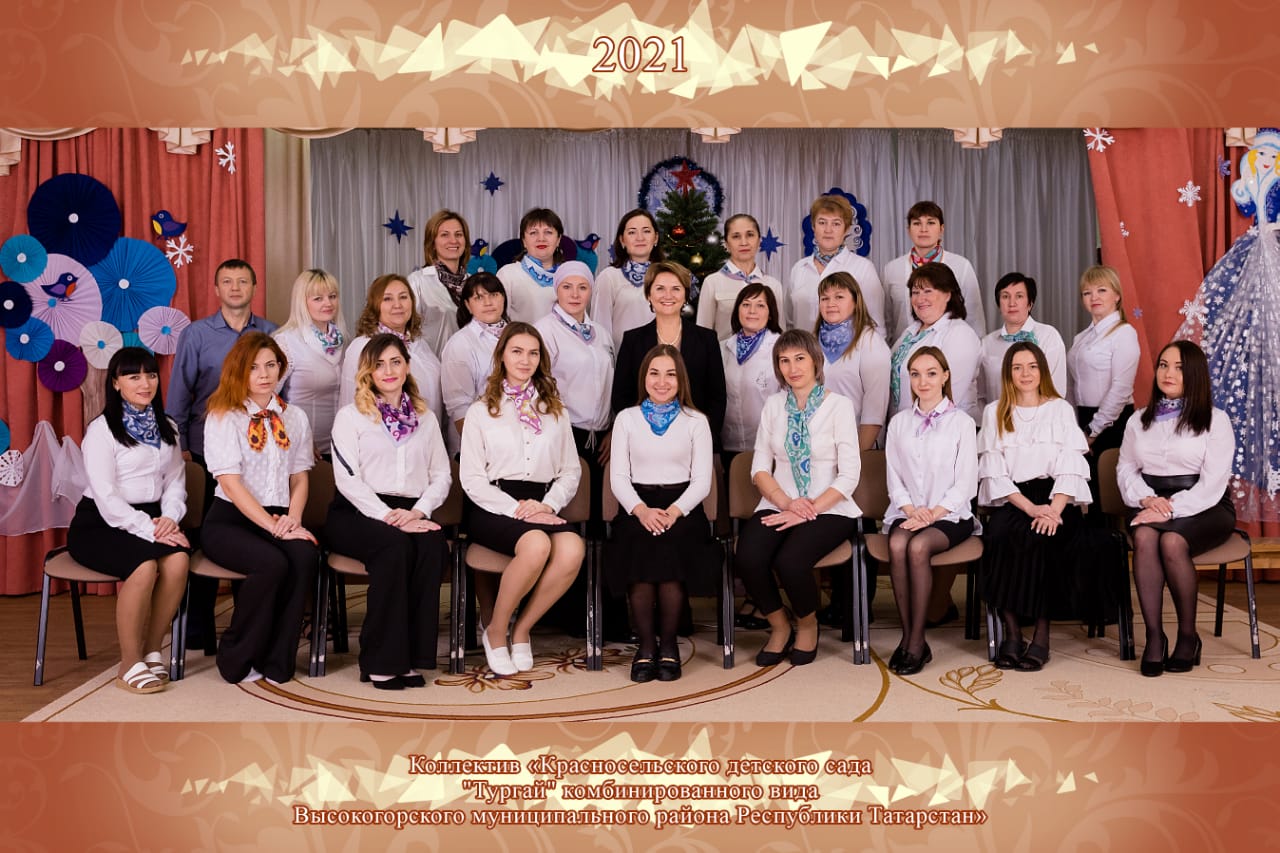 Практико-ориентированный проект
«Знание языков – ключ в будущее»
«Телләр белү – киләчәккә ачкыч»
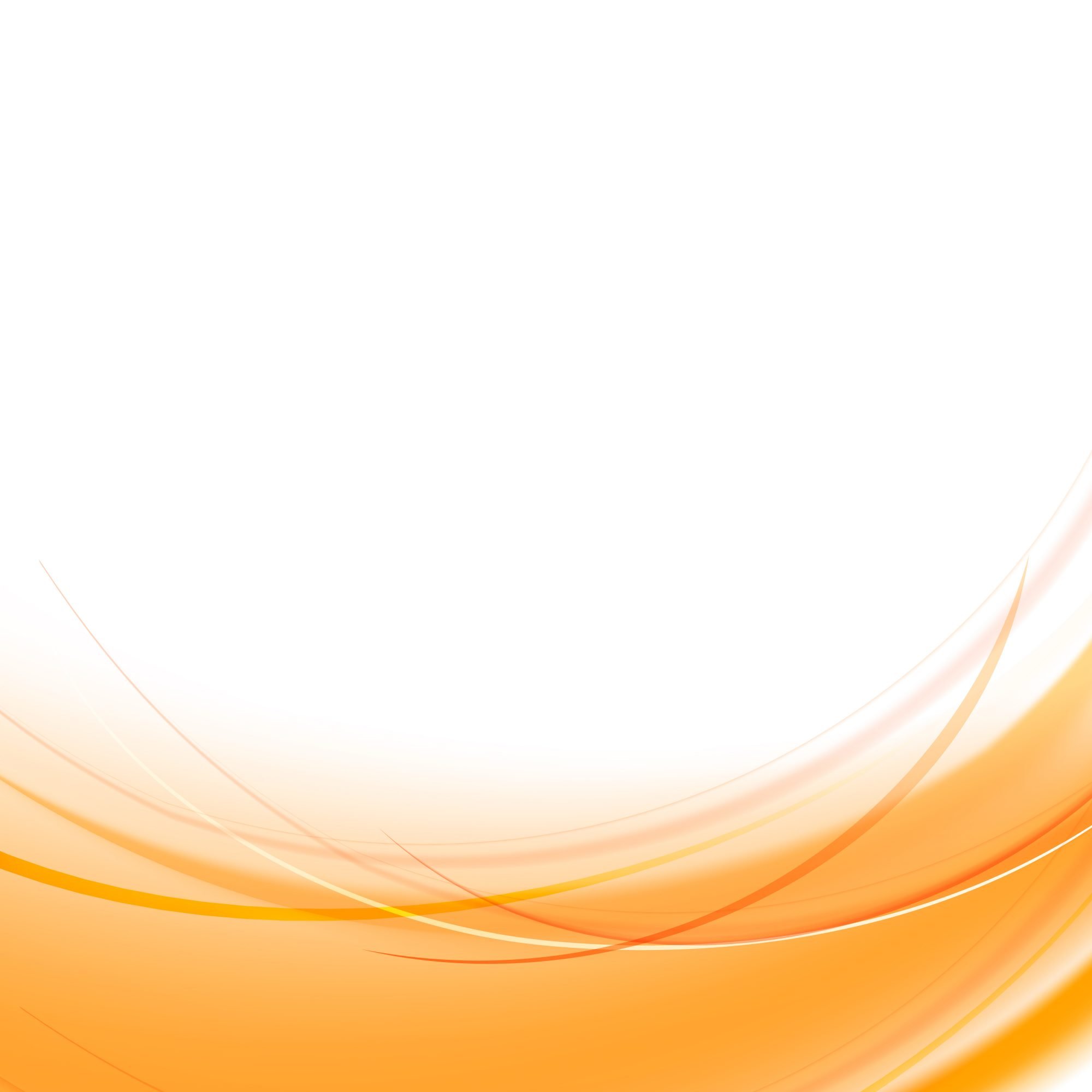 Повышение знаний педагогов
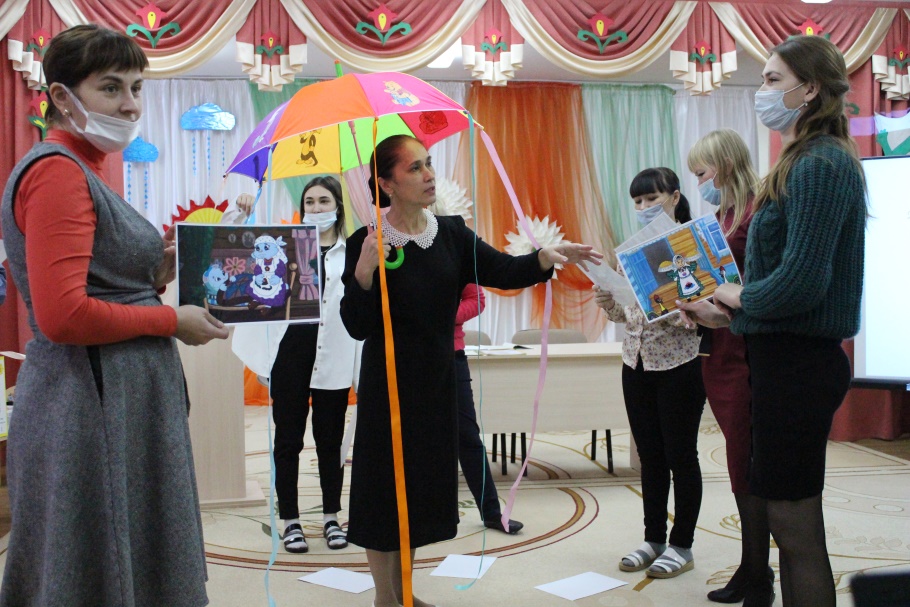 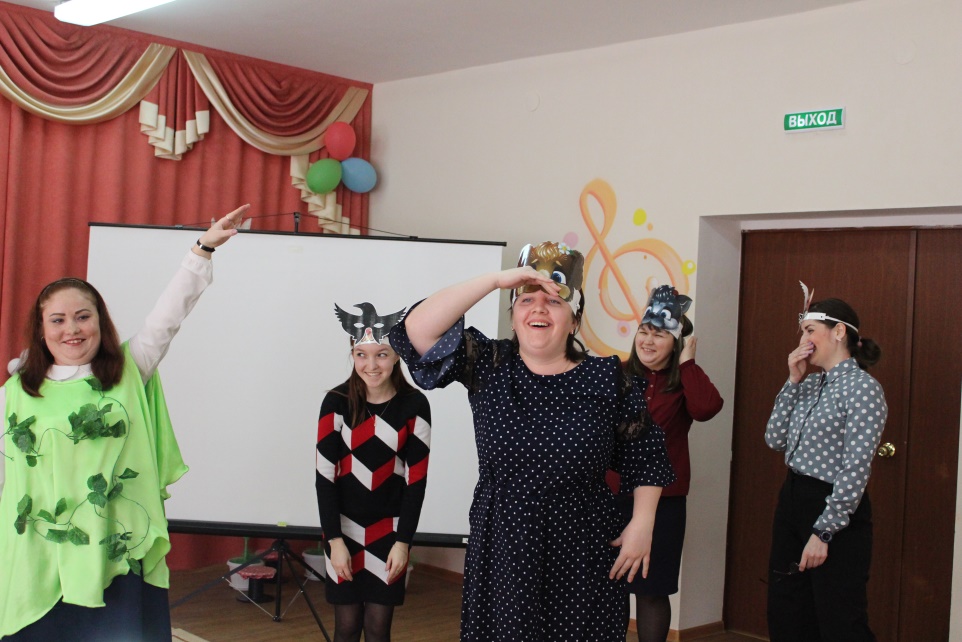 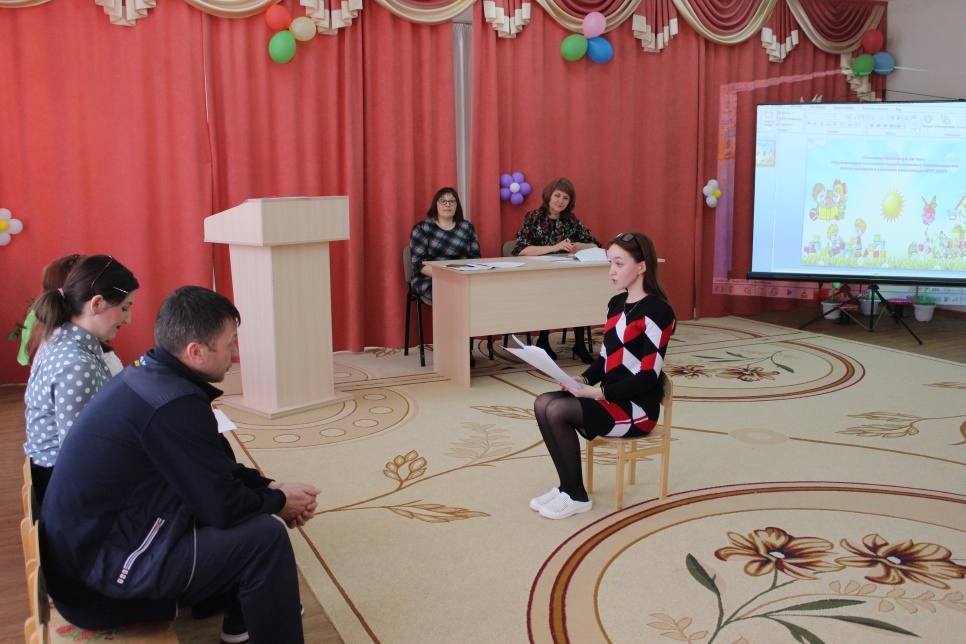 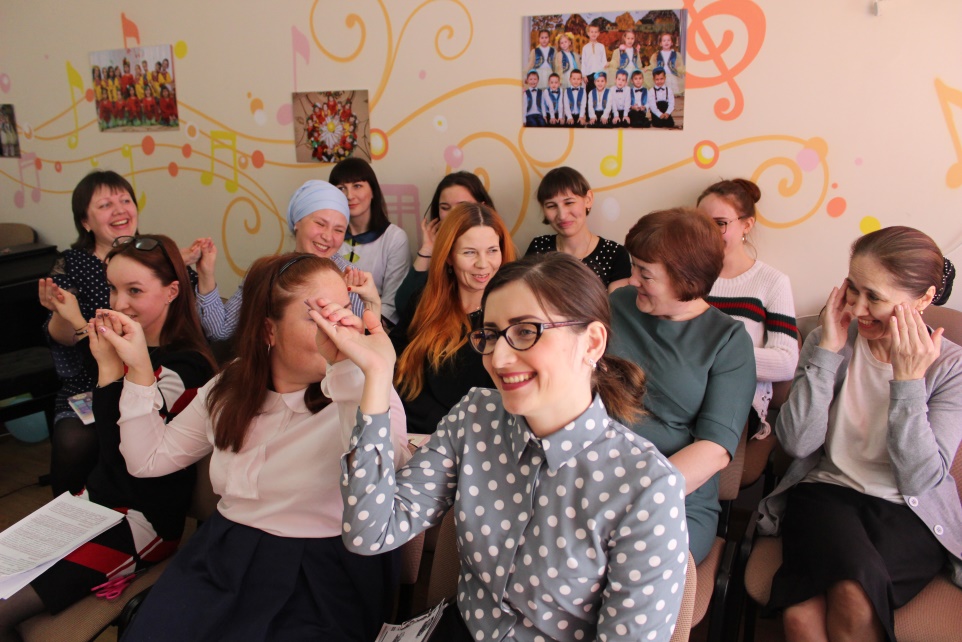 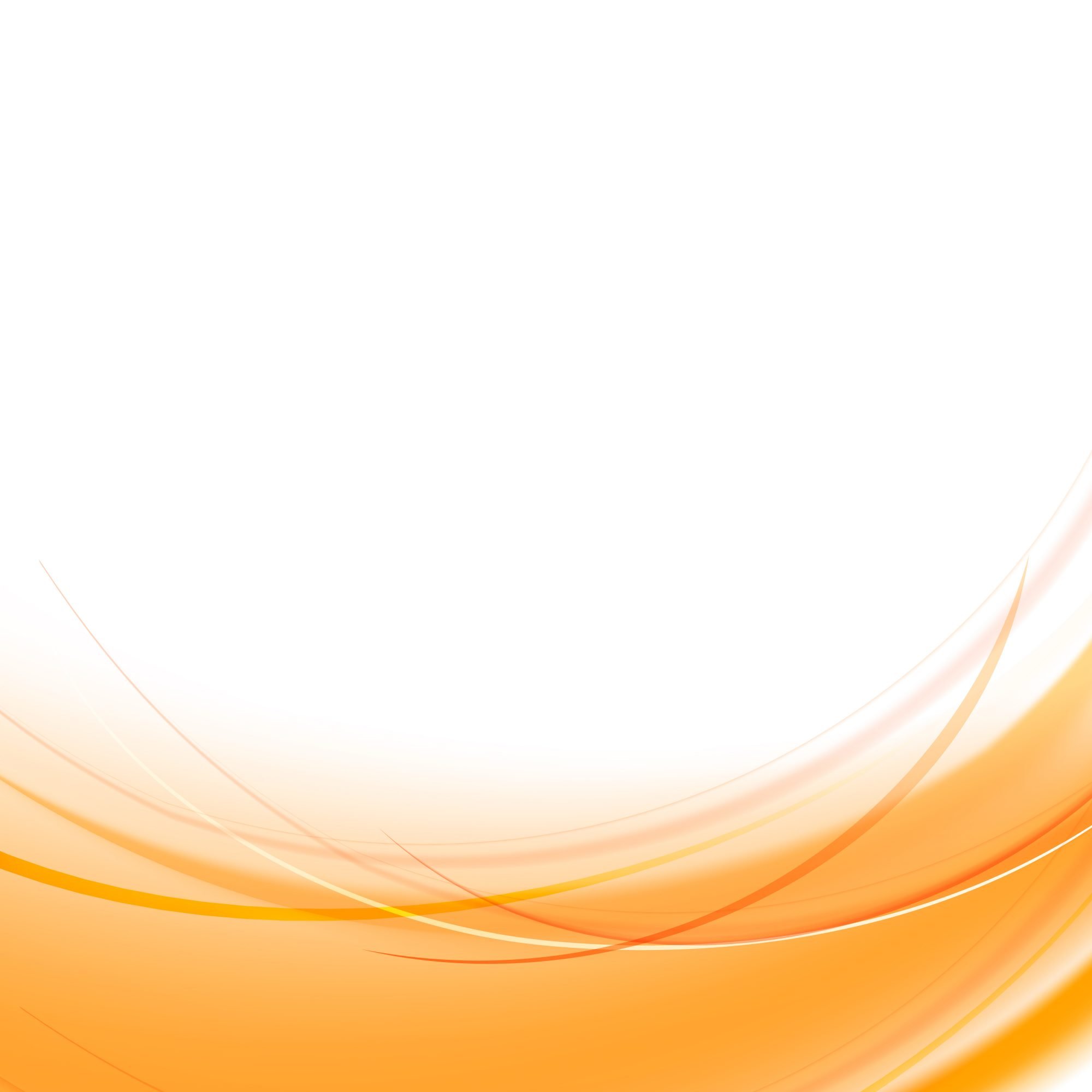 КОНКУРСНОЕ ДВИЖЕНИЕ
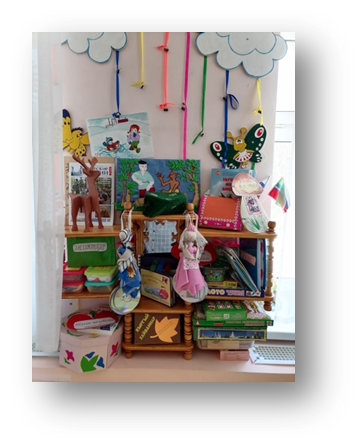 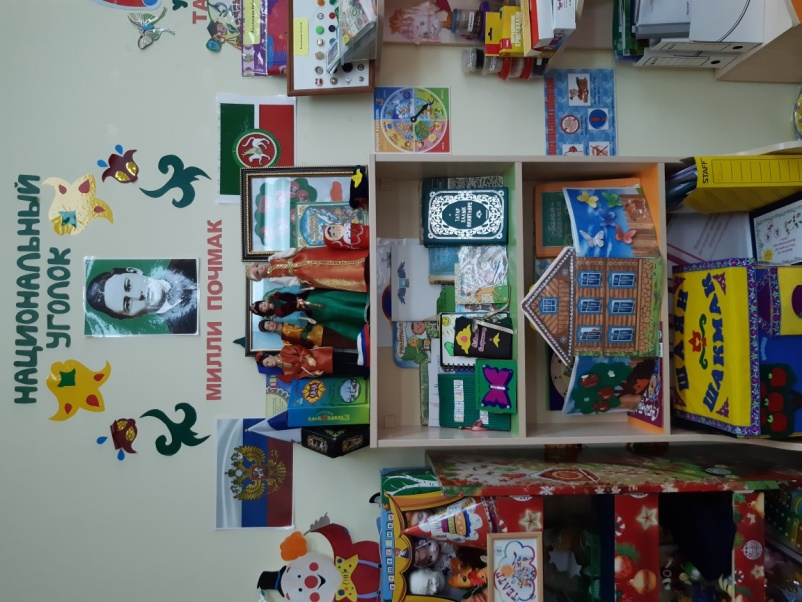 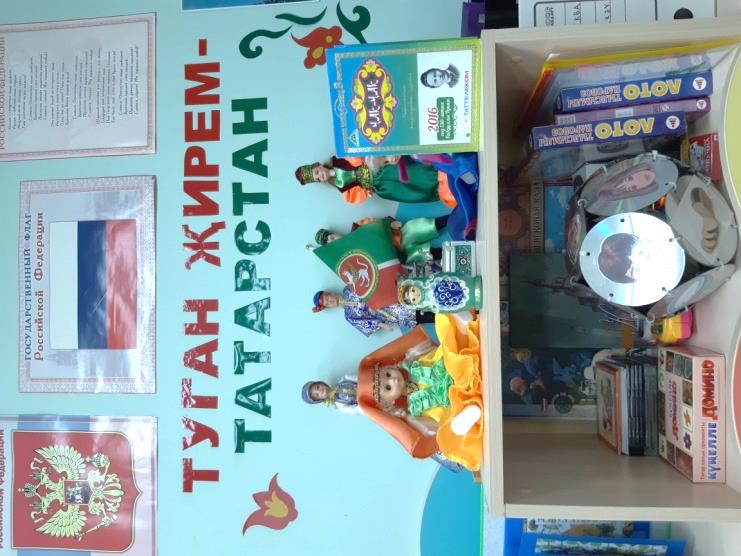 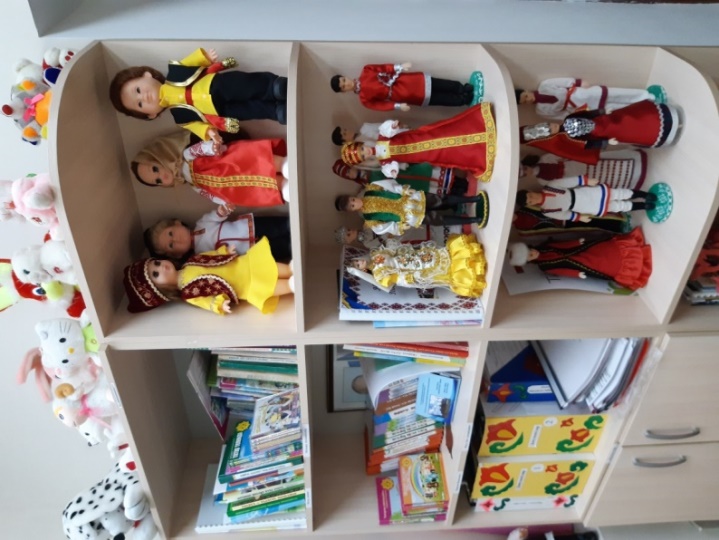 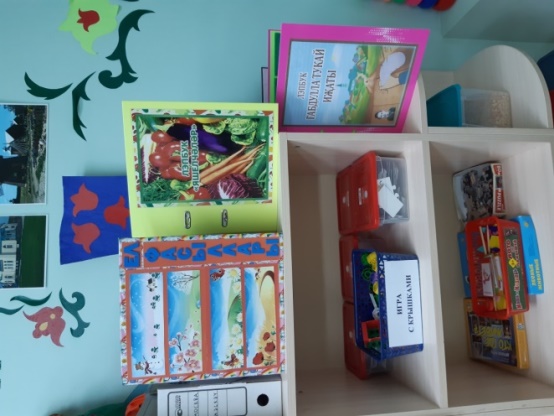 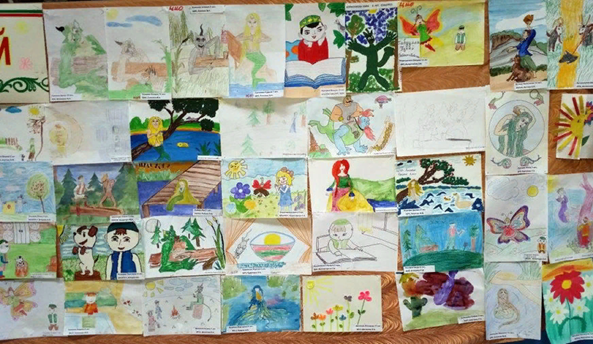 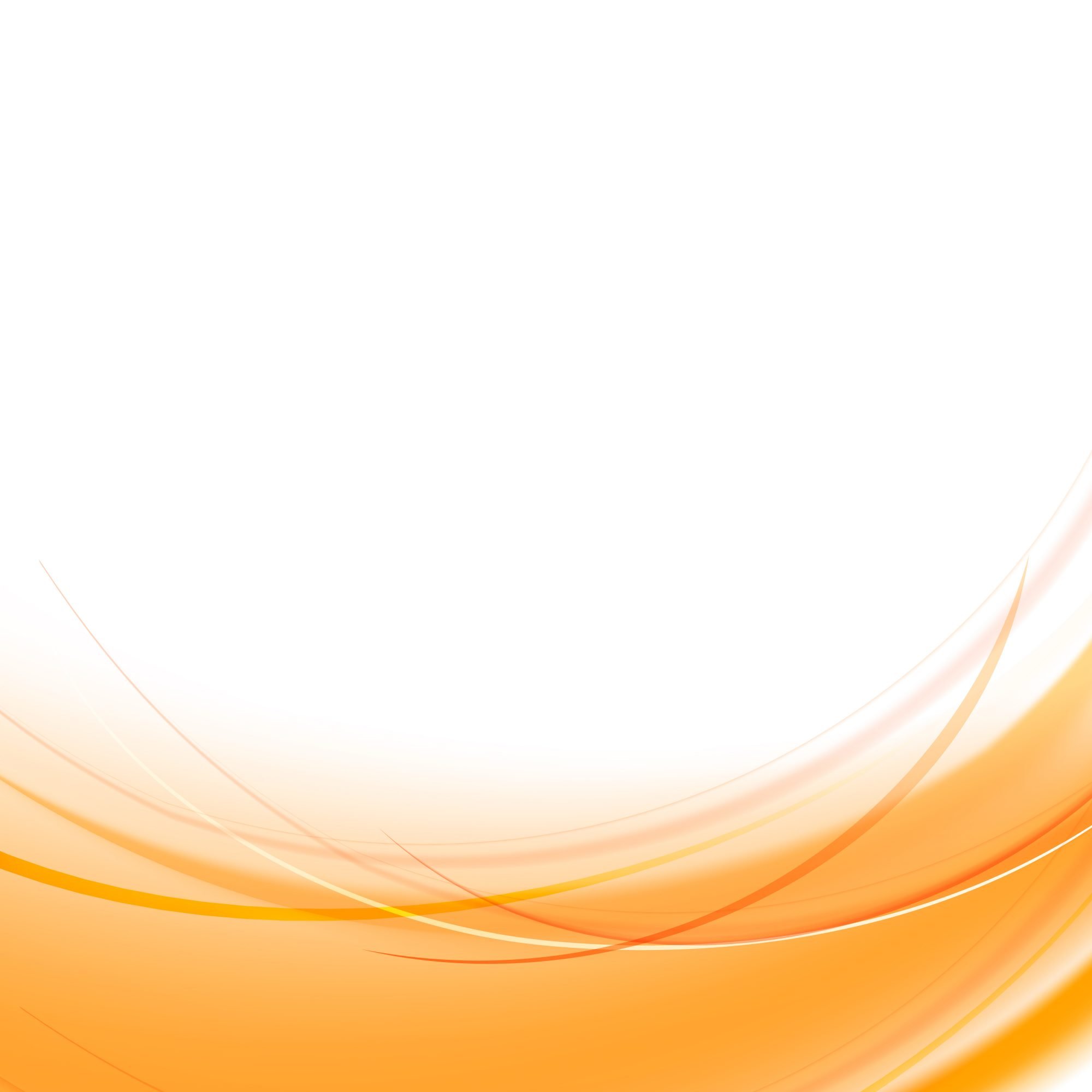 Предметно-пространственная среда
Муниципальное бюджетное дошкольное образовательное учреждение «Красносельский детский сад "Тургай" комбинированного вида Высокогорского муниципального района Республики Татарстан»
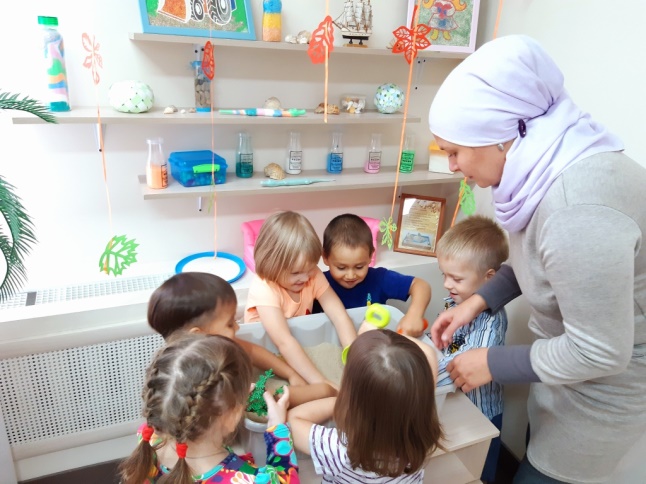 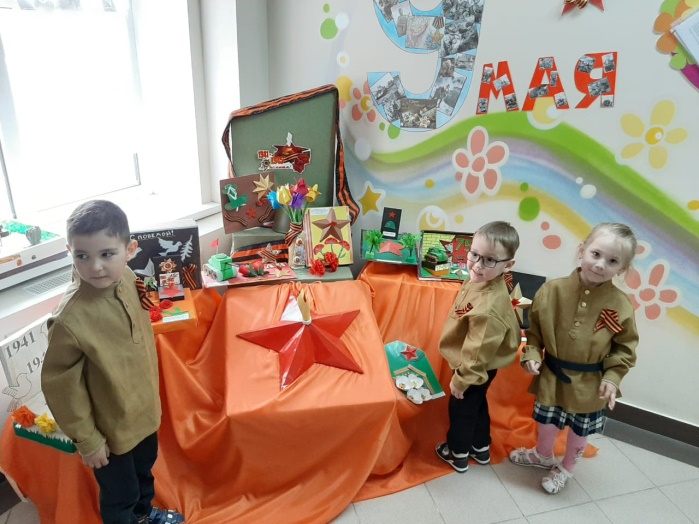 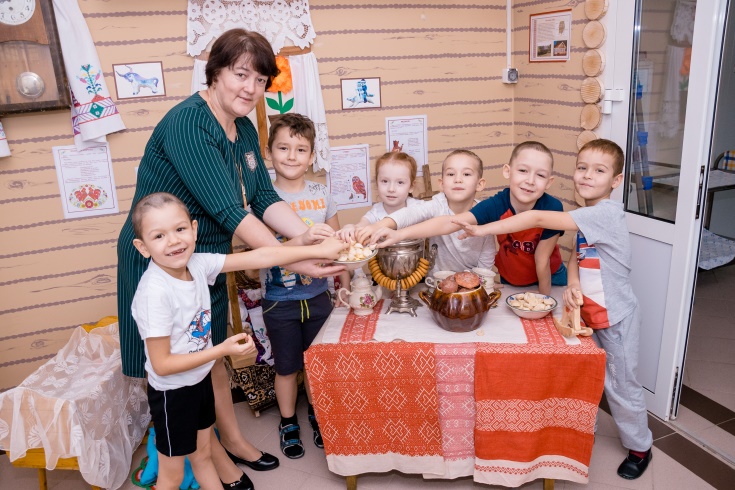 Практико-ориентированный проект
«Знание языков – ключ в будущее»
«Телләр белү – киләчәккә ачкыч»
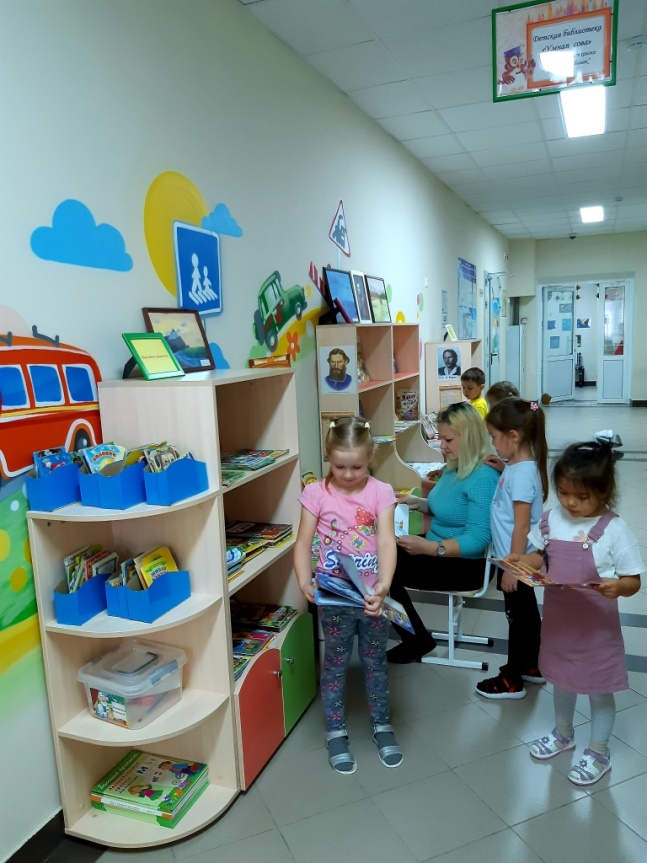 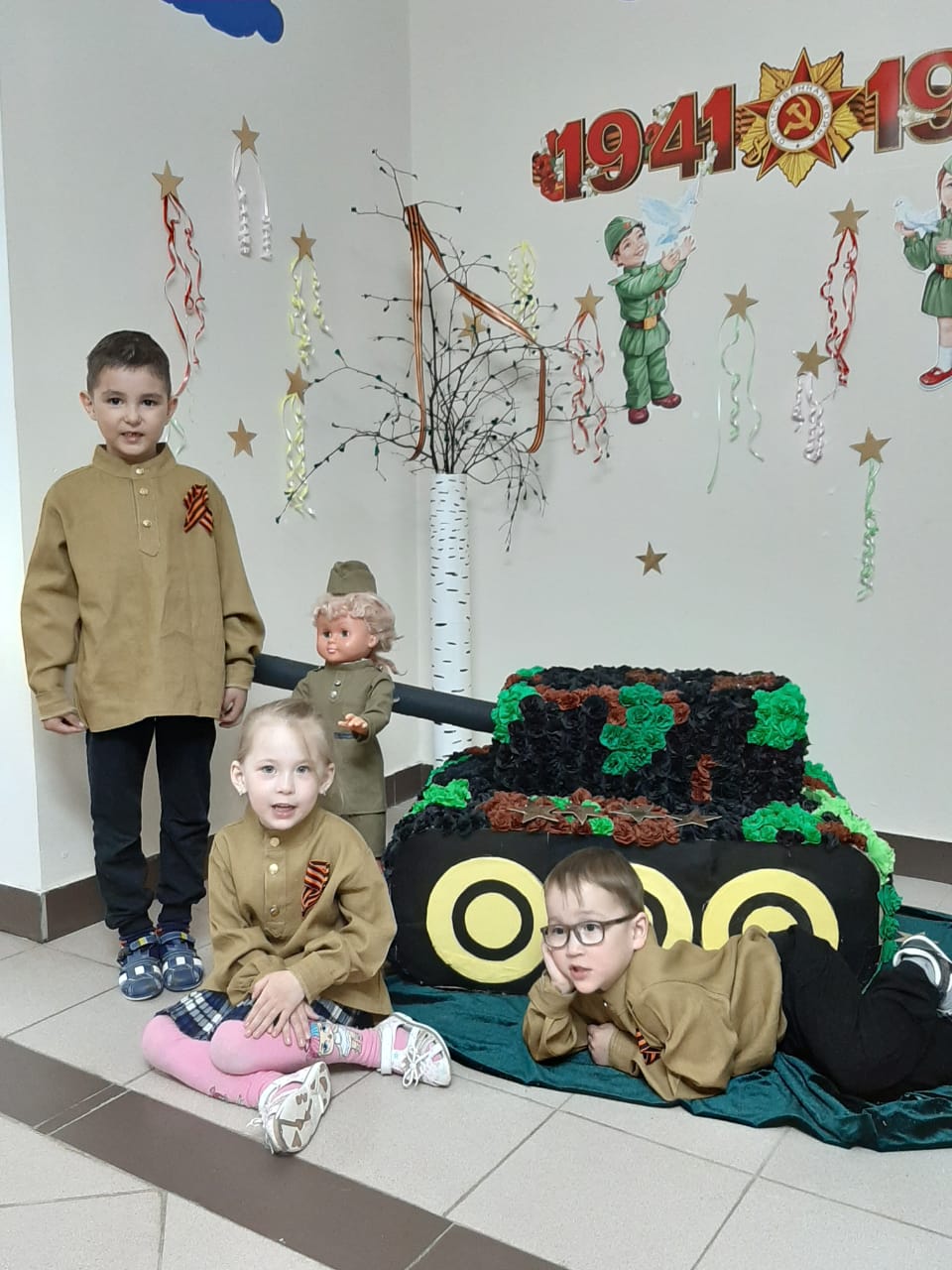 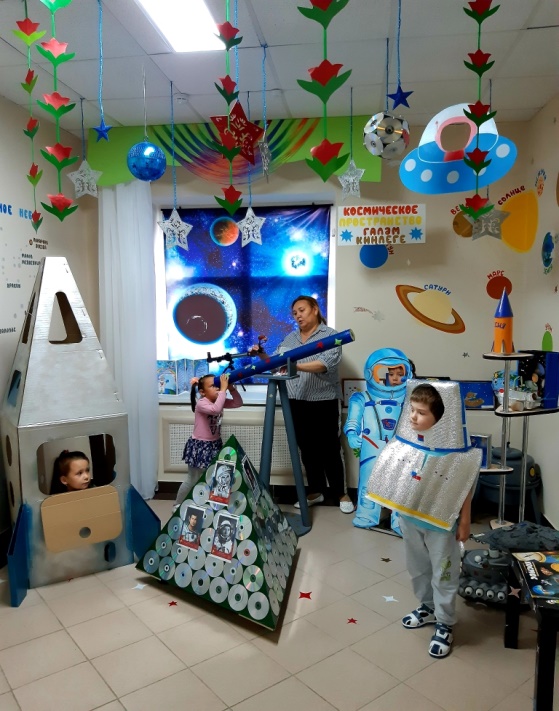 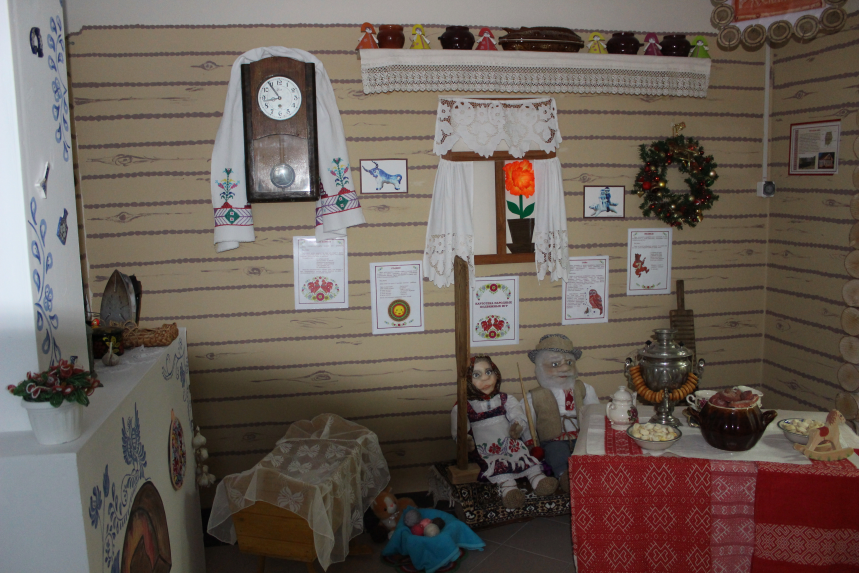 «В гости к друзьям» - «Дусларыма кунакка»
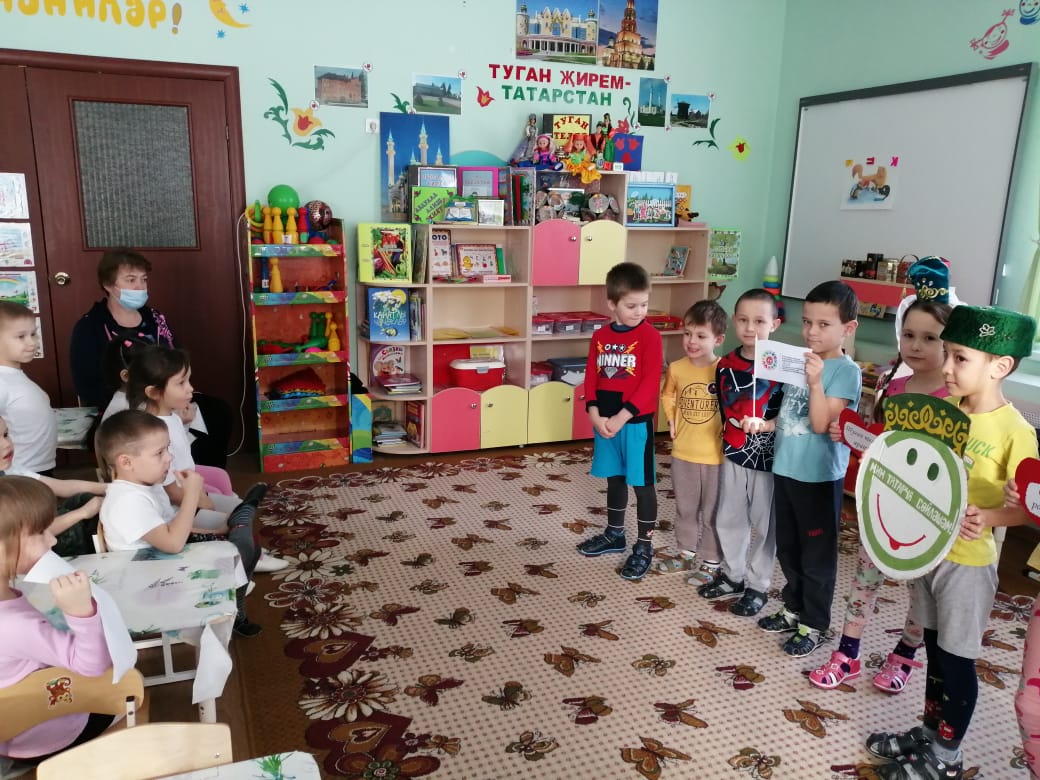 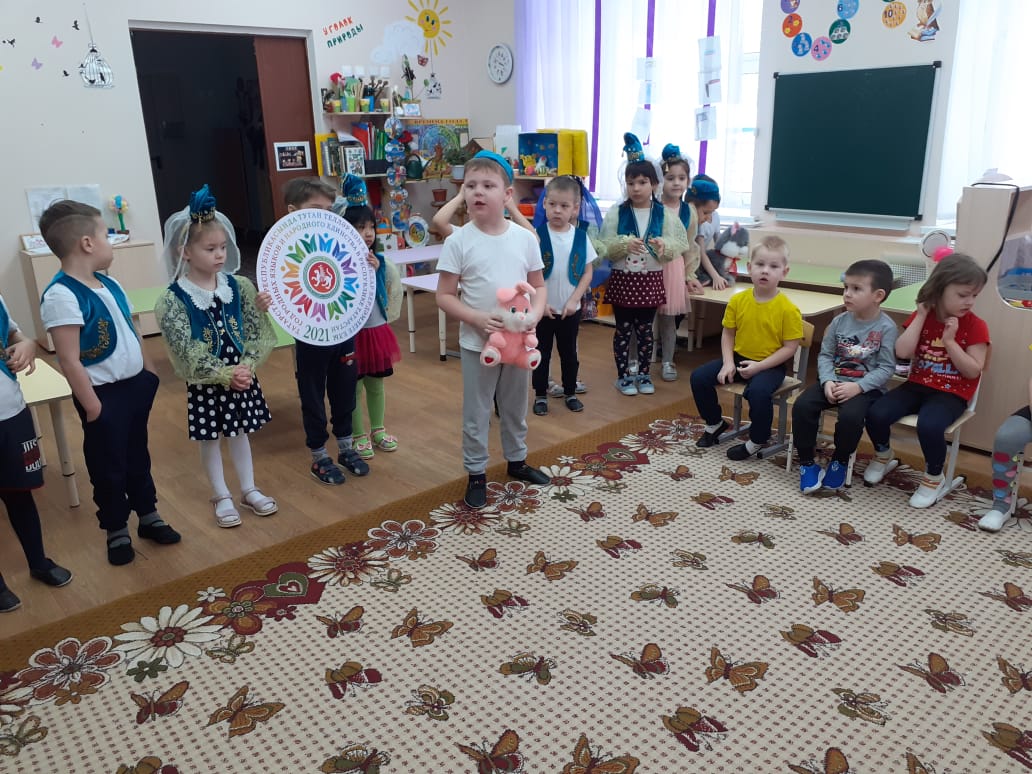 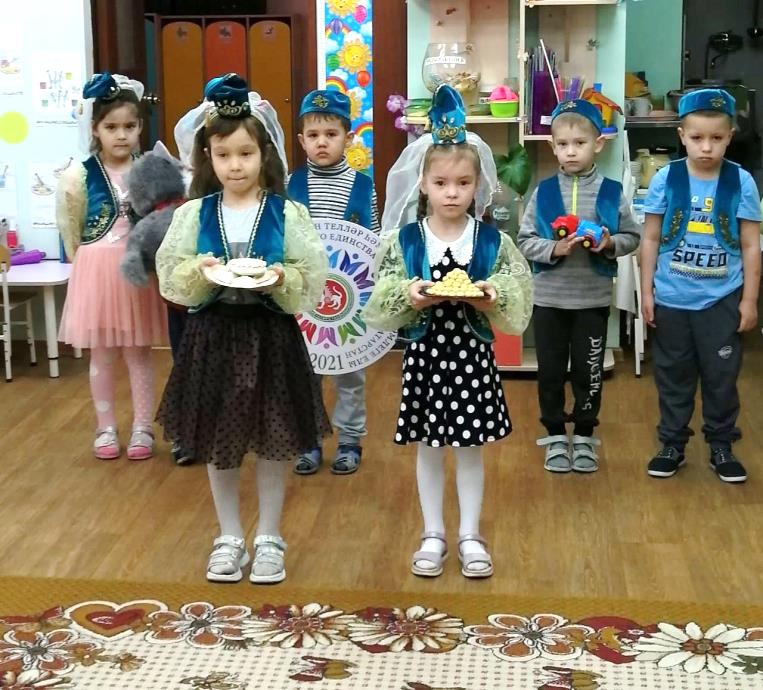 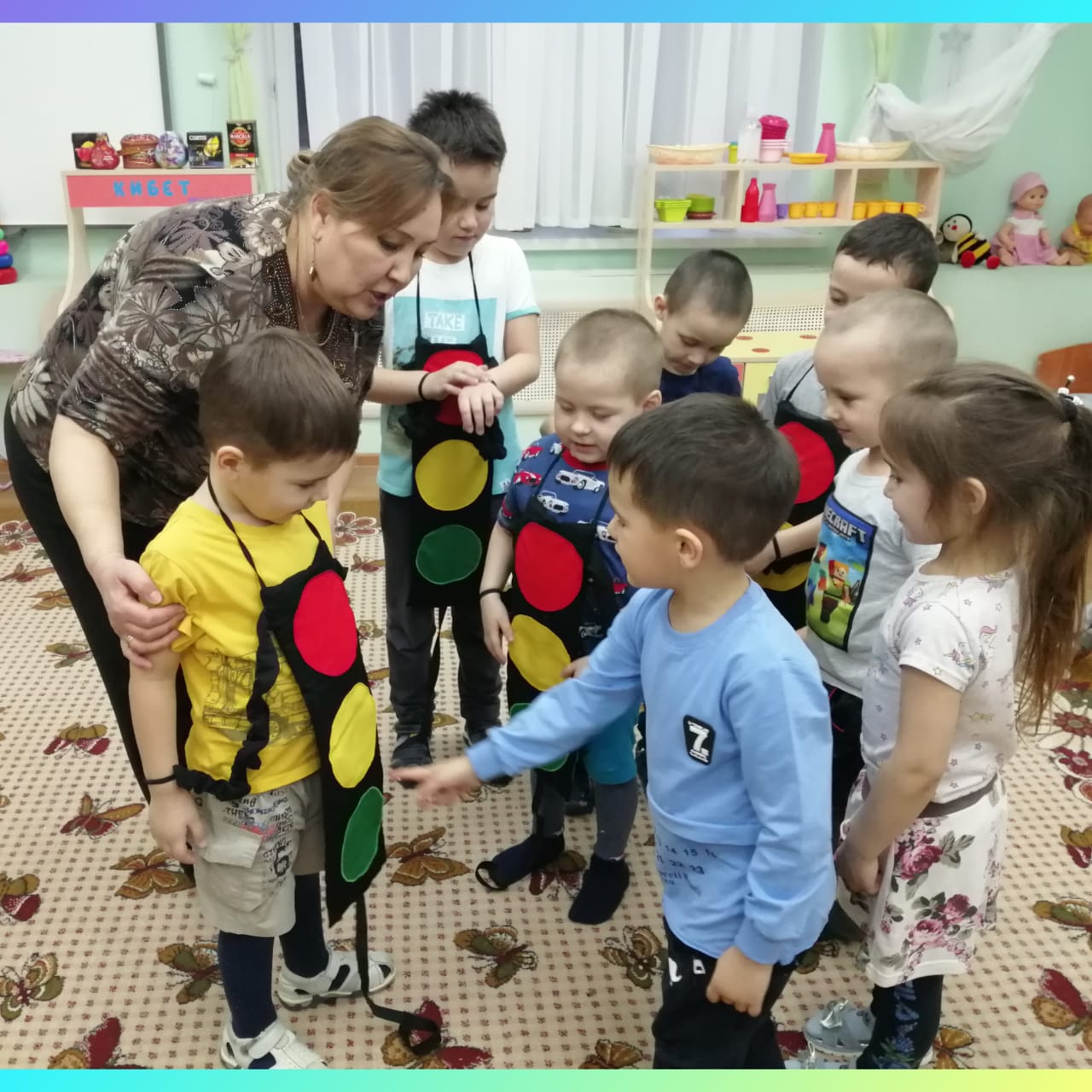 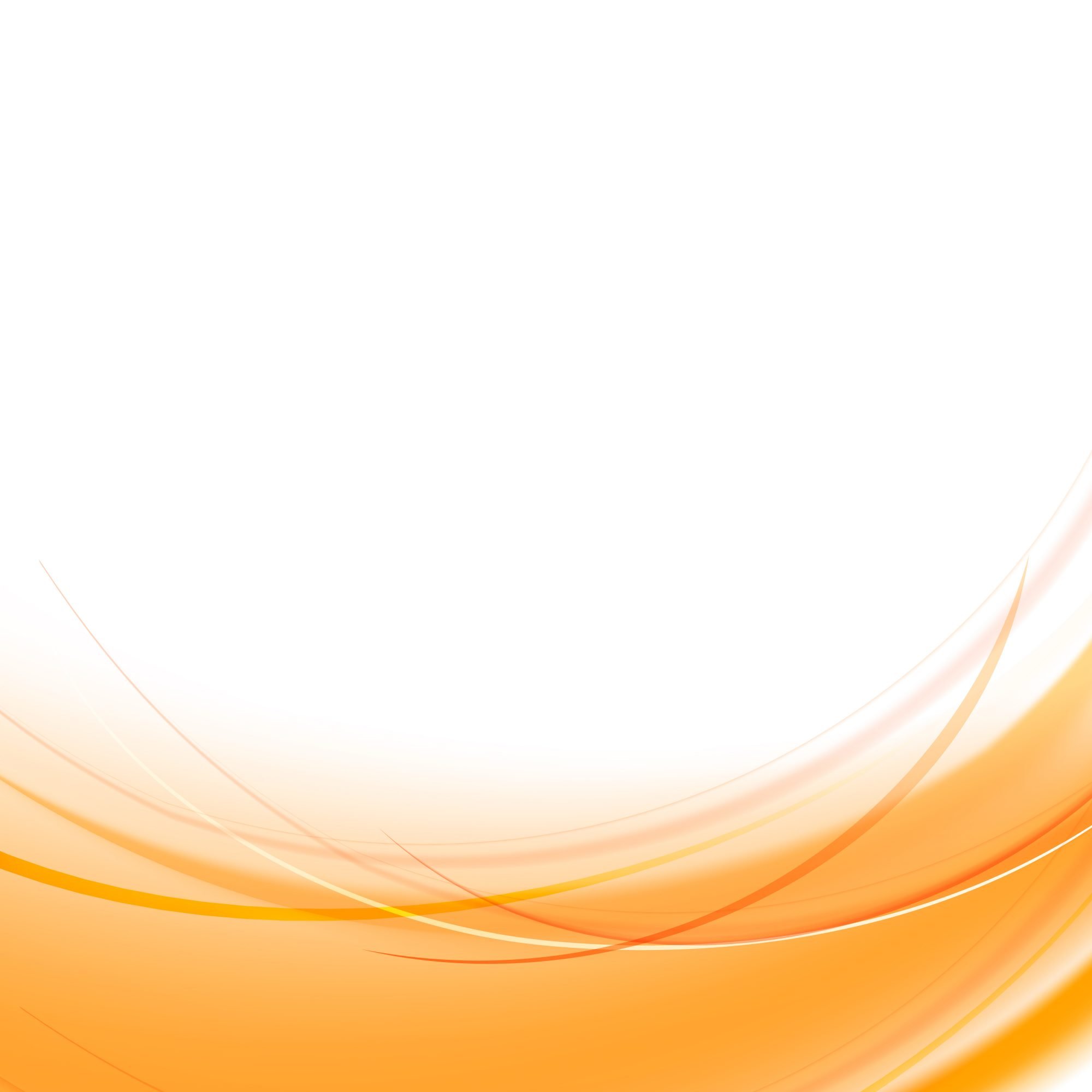 Республиканский конкурс на лучшую многофункциональную игру по билингвальному образованию  детей дошкольного возраста
Муниципальное бюджетное дошкольное образовательное учреждение «Красносельский детский сад "Тургай" комбинированного вида Высокогорского муниципального района Республики Татарстан»
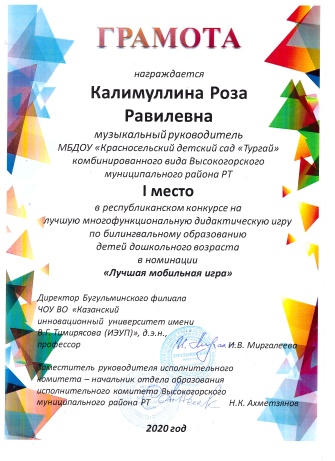 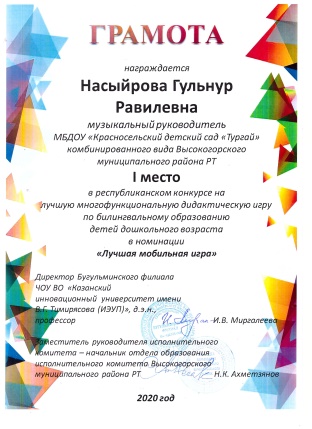 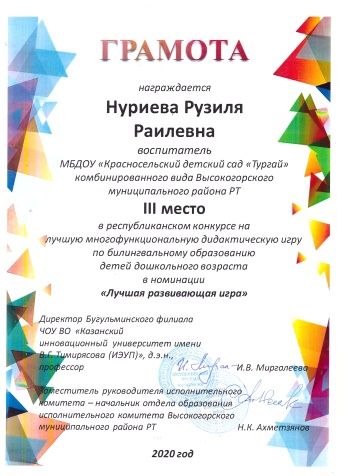 Практико-ориентированный проект
«Знание языков – ключ в будущее»
«Телләр белү – киләчәккә ачкыч»
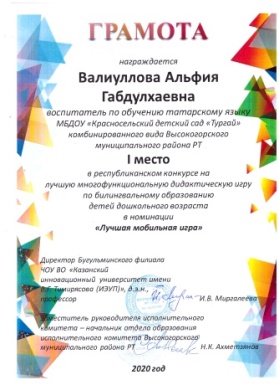 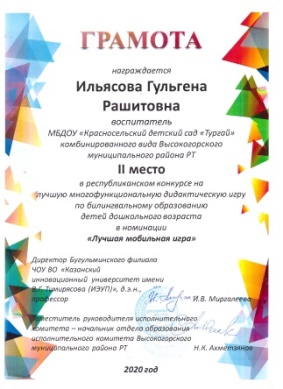 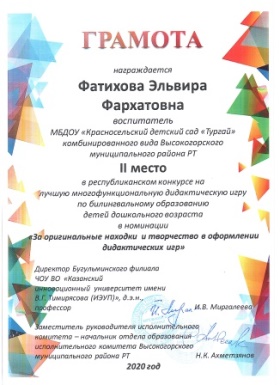 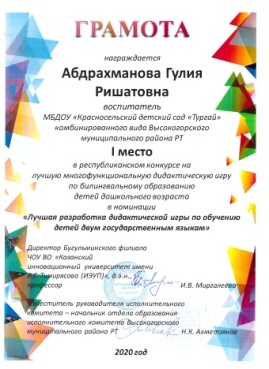 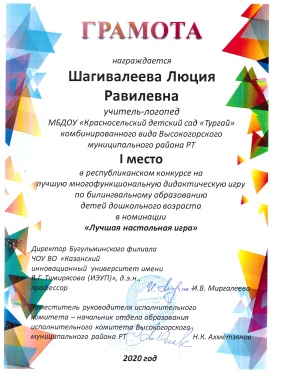 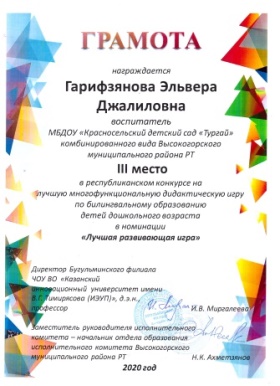 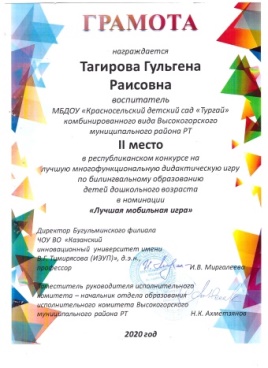 Республиканские конкурсы
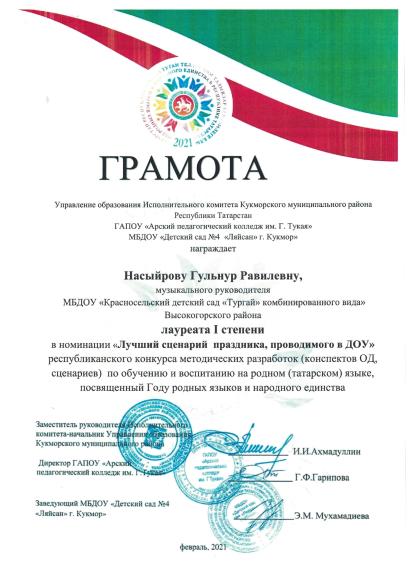 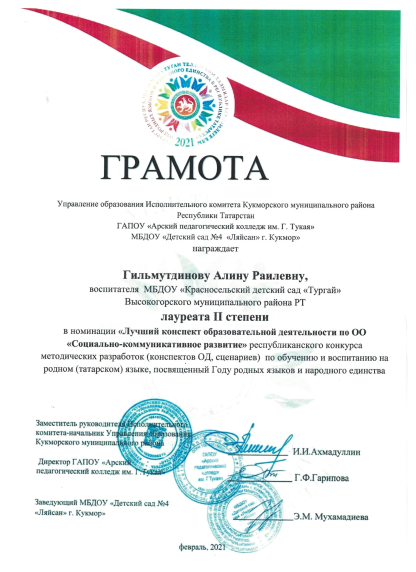 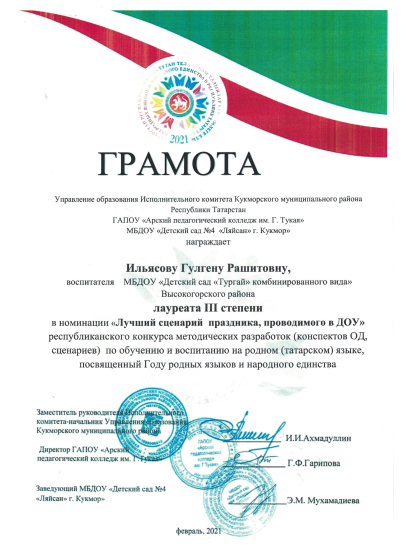 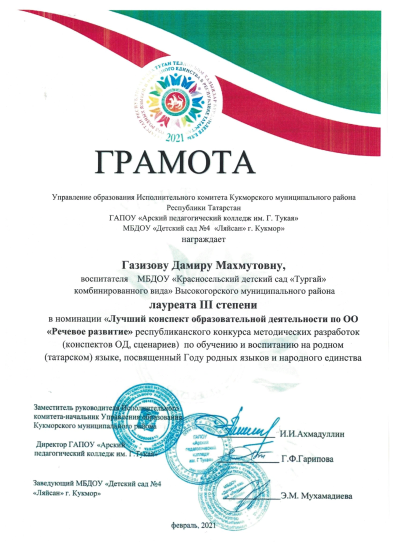 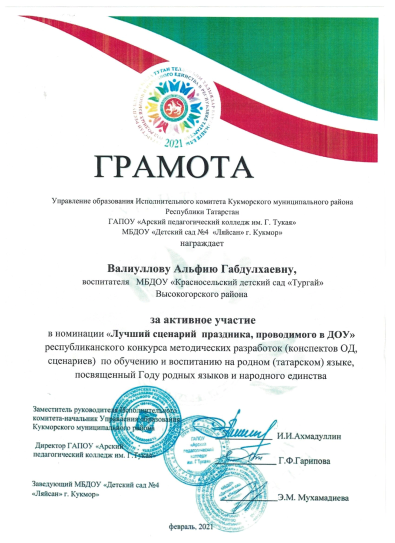 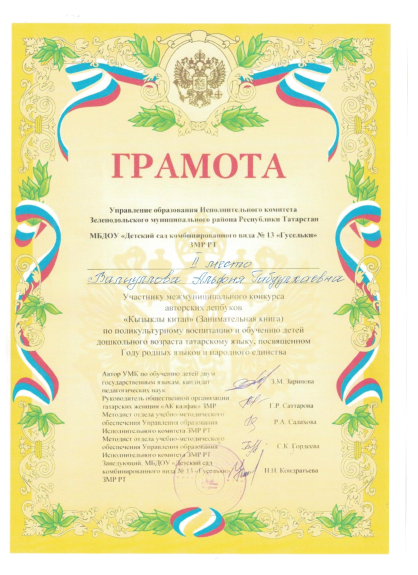 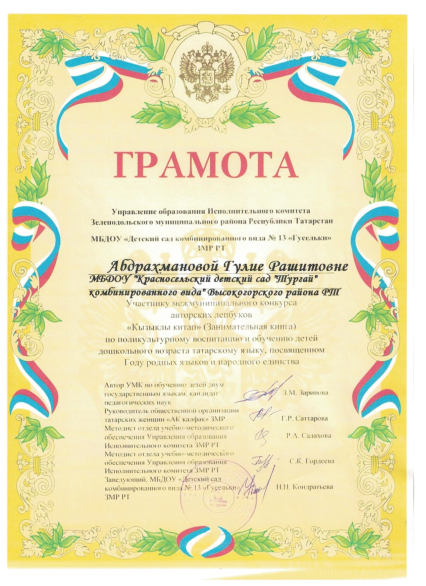 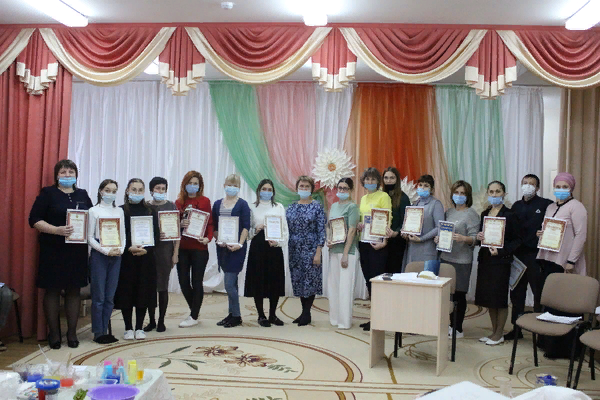 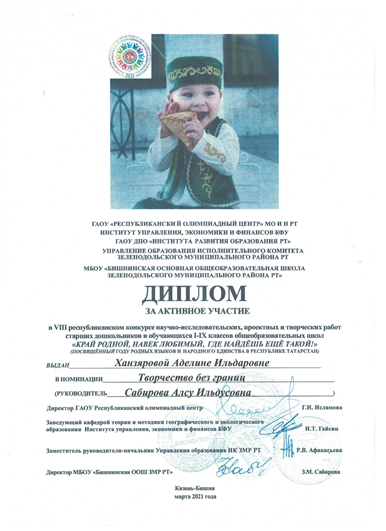 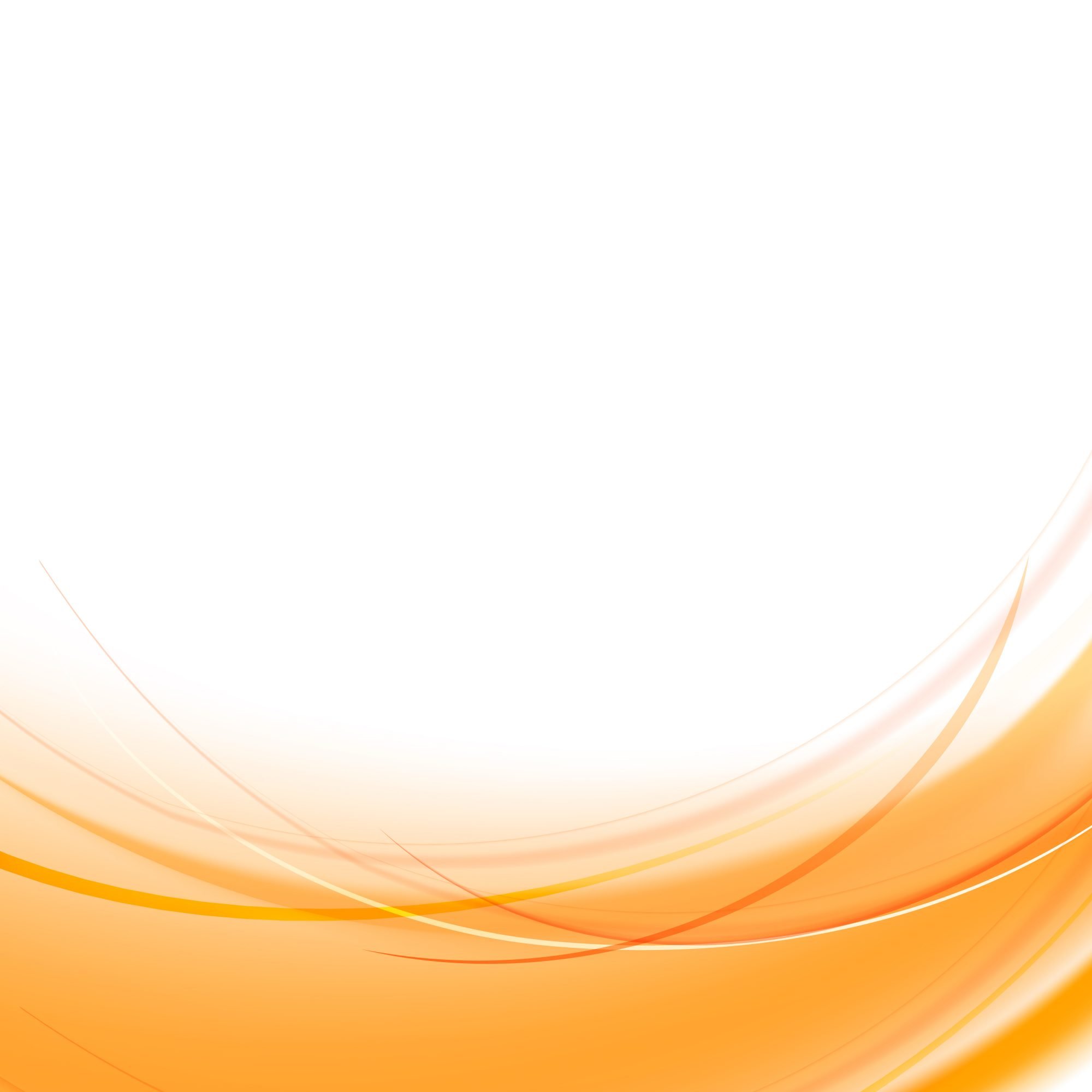 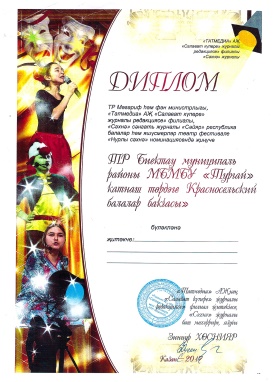 Муниципальное бюджетное дошкольное образовательное учреждение «Красносельский детский сад "Тургай" комбинированного вида Высокогорского муниципального района Республики Татарстан»
Фестиваль 
детских и юношеских  театров «Сайяр»
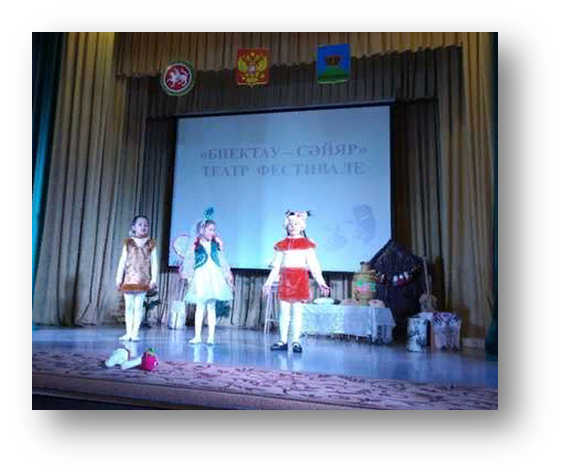 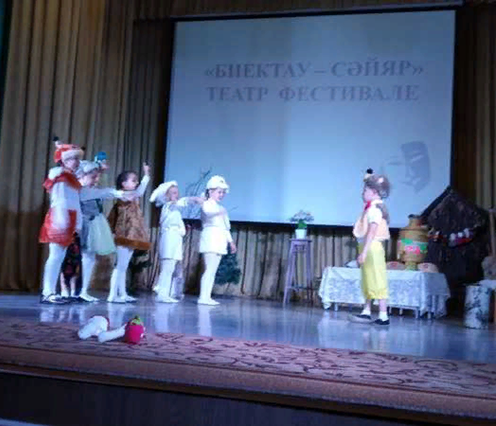 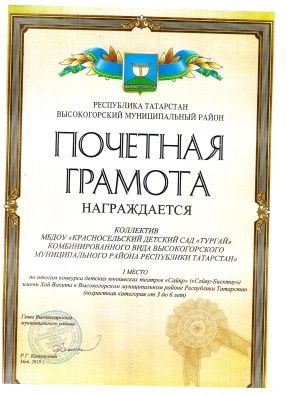 Практико-ориентированный проект
«Знание языков – ключ в будущее»
«Телләр белү – киләчәккә ачкыч»
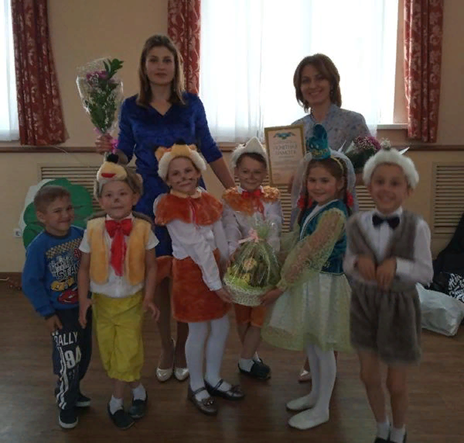 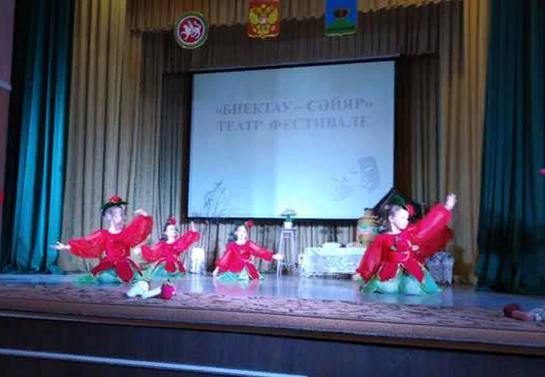 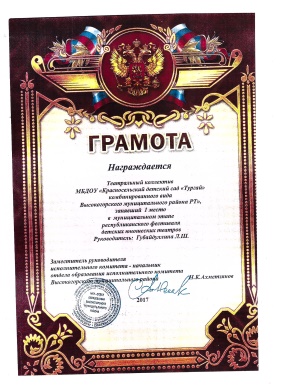 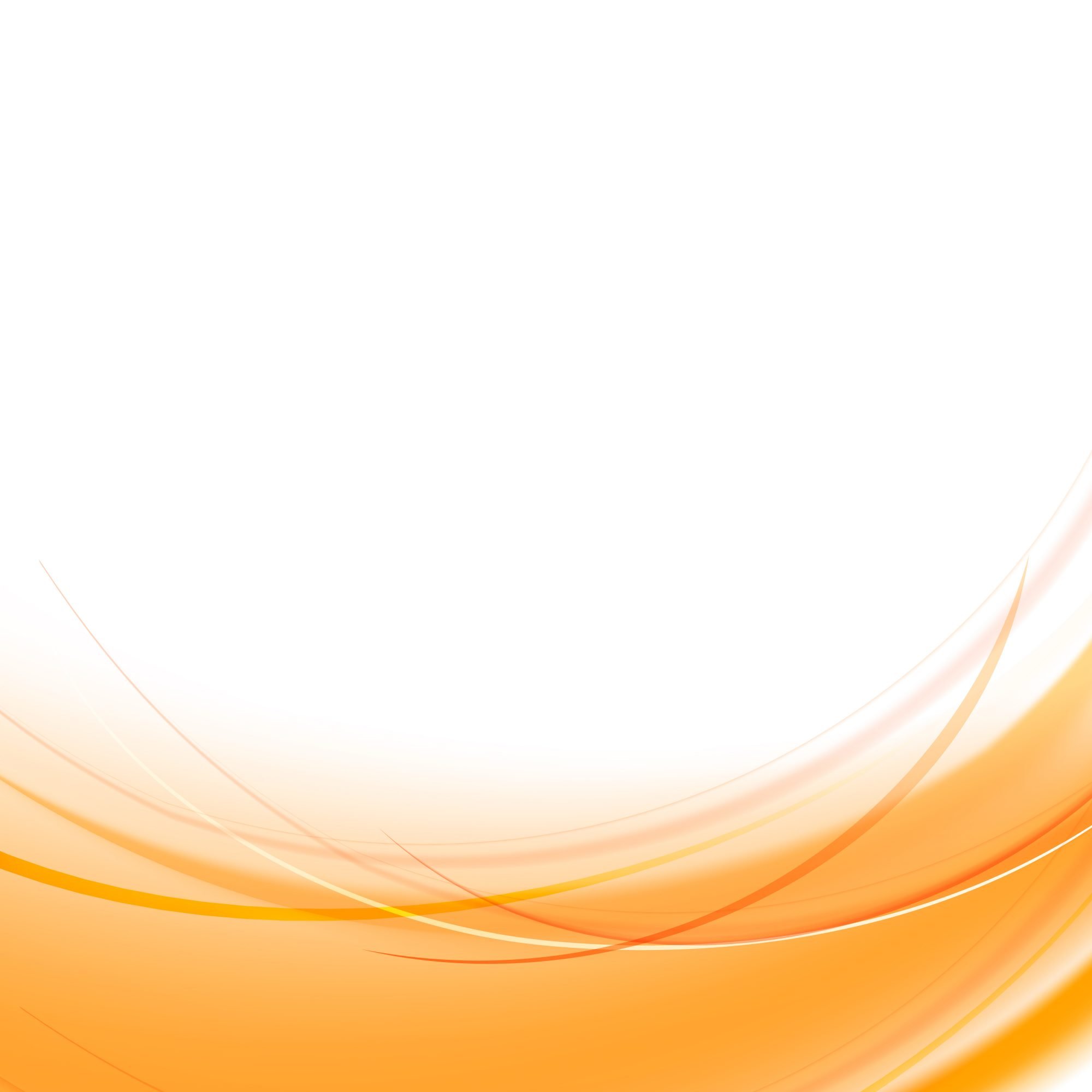 Муниципальное бюджетное дошкольное образовательное учреждение «Красносельский детский сад "Тургай" комбинированного вида Высокогорского муниципального района Республики Татарстан»
Муниципальный фестиваль творчества 
Дошкольников «Кораблик детства»
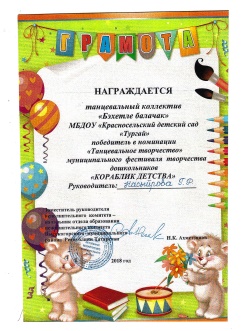 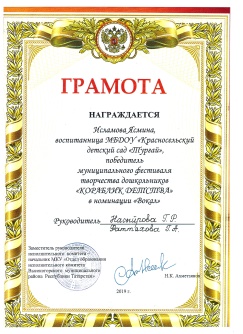 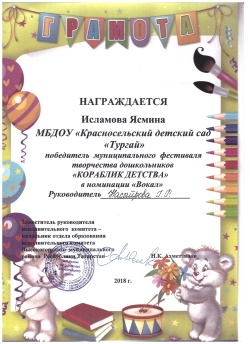 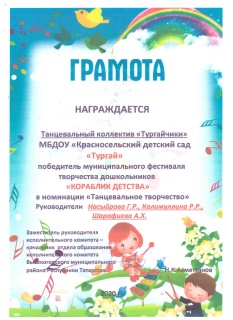 Практико-ориентированный проект
«Знание языков – ключ в будущее»
«Телләр белү – киләчәккә ачкыч»
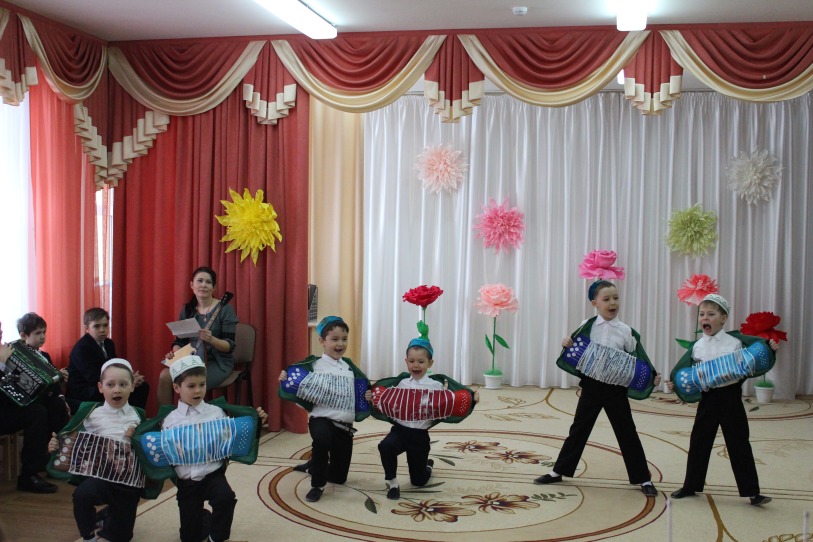 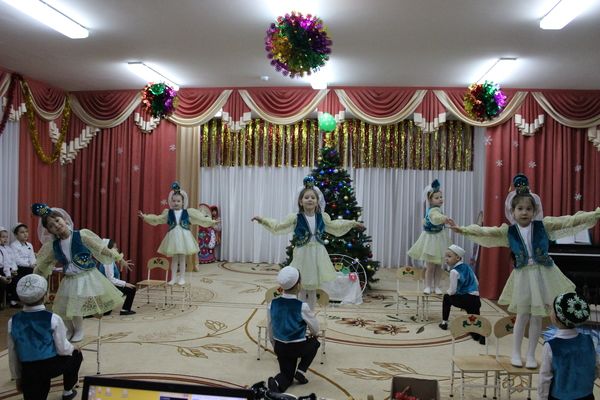 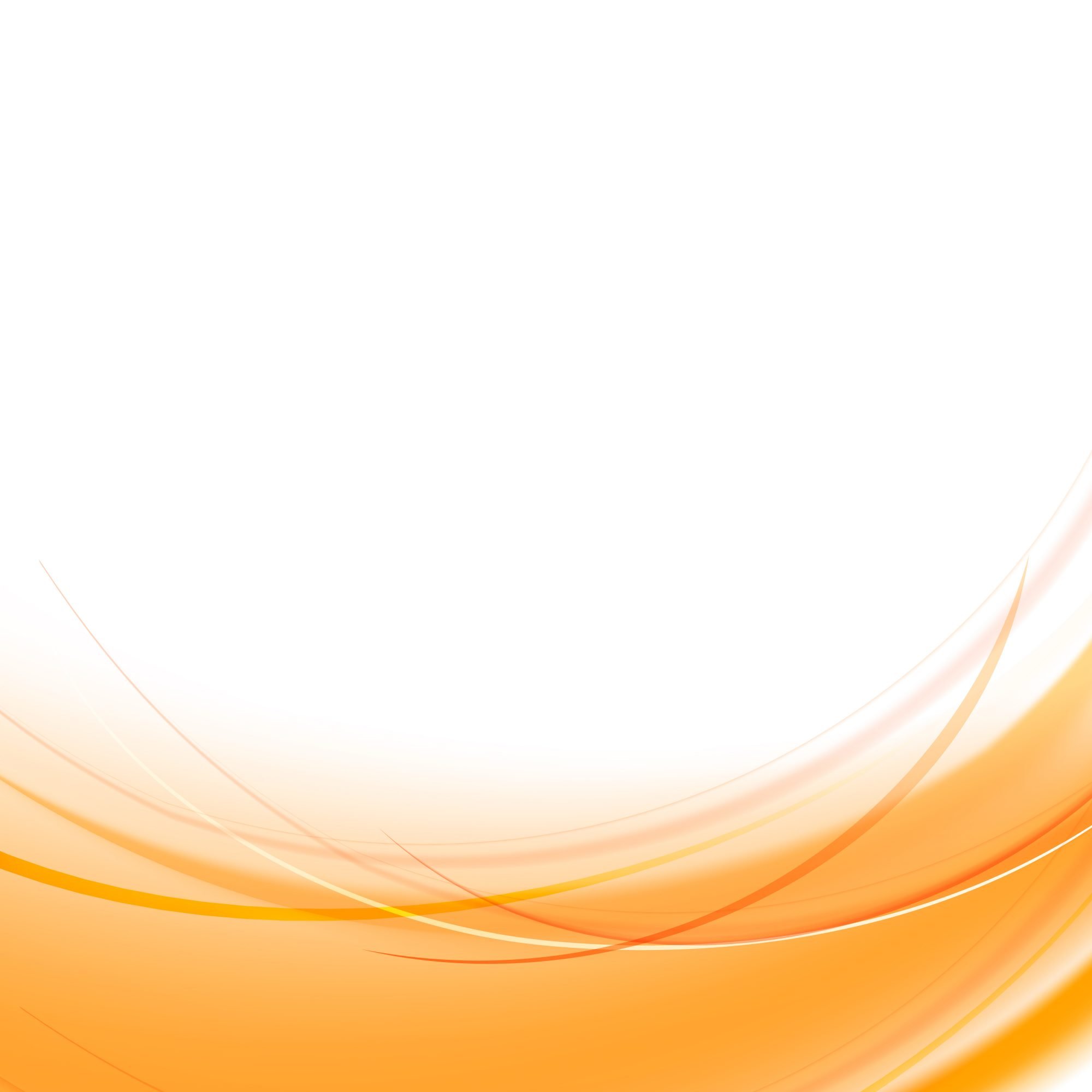 Муниципальный конкурс 
«Сөйлим әнием телендә»
Муниципальное бюджетное дошкольное образовательное учреждение «Красносельский детский сад "Тургай" комбинированного вида Высокогорского муниципального района Республики Татарстан»
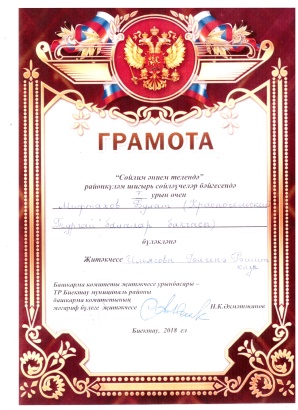 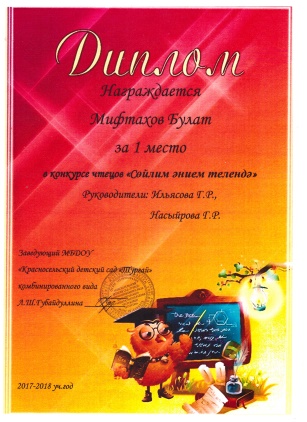 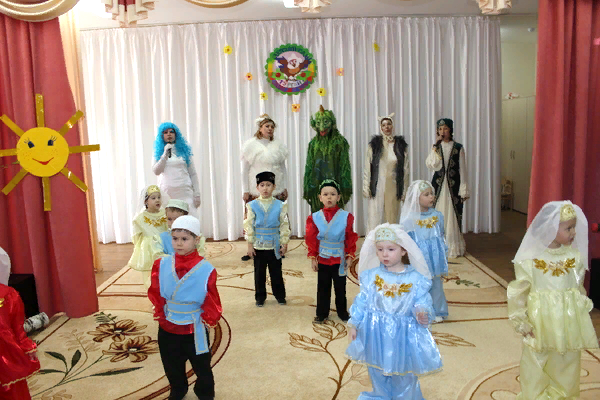 Практико-ориентированный проект
«Знание языков – ключ в будущее»
«Телләр белү – киләчәккә ачкыч»
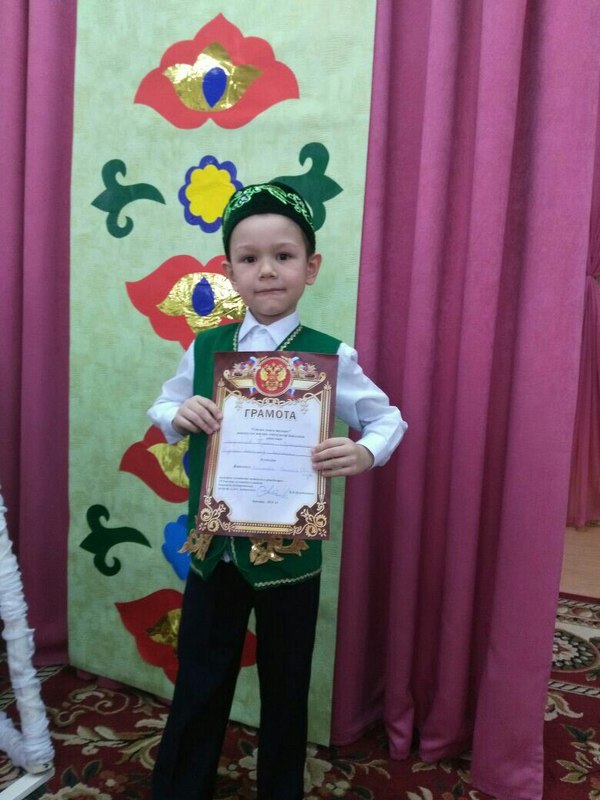 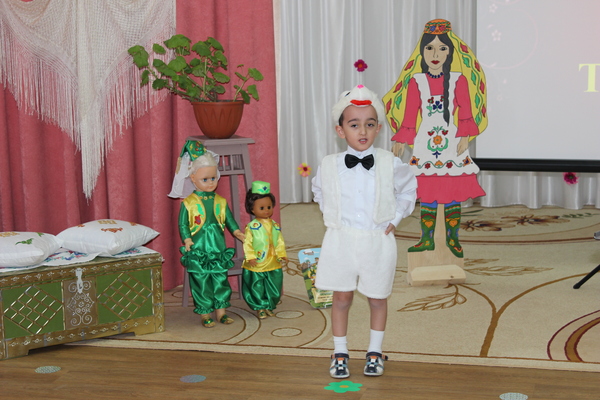 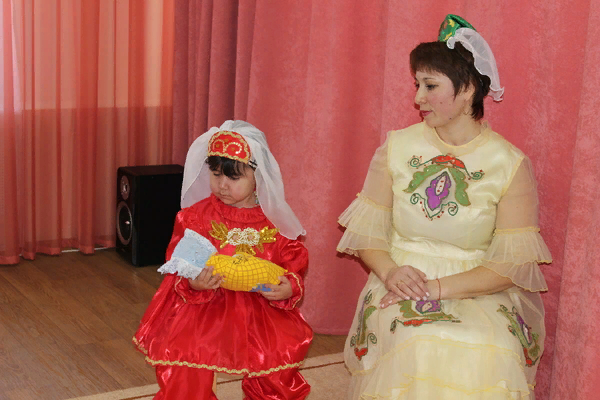 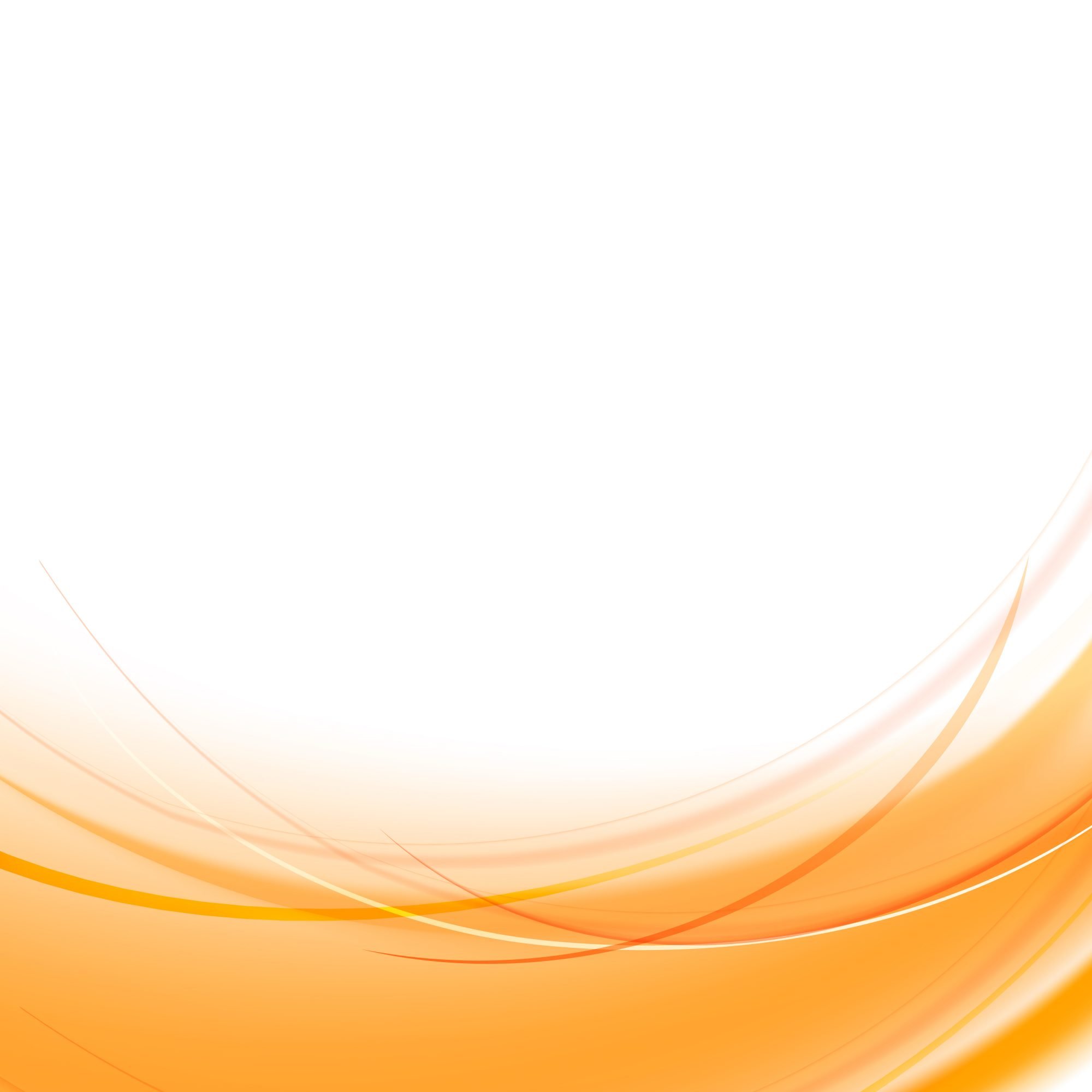 Муниципальное бюджетное дошкольное образовательное учреждение «Красносельский детский сад "Тургай" комбинированного вида Высокогорского муниципального района Республики Татарстан»
«Татар кызчыгы – 2019»
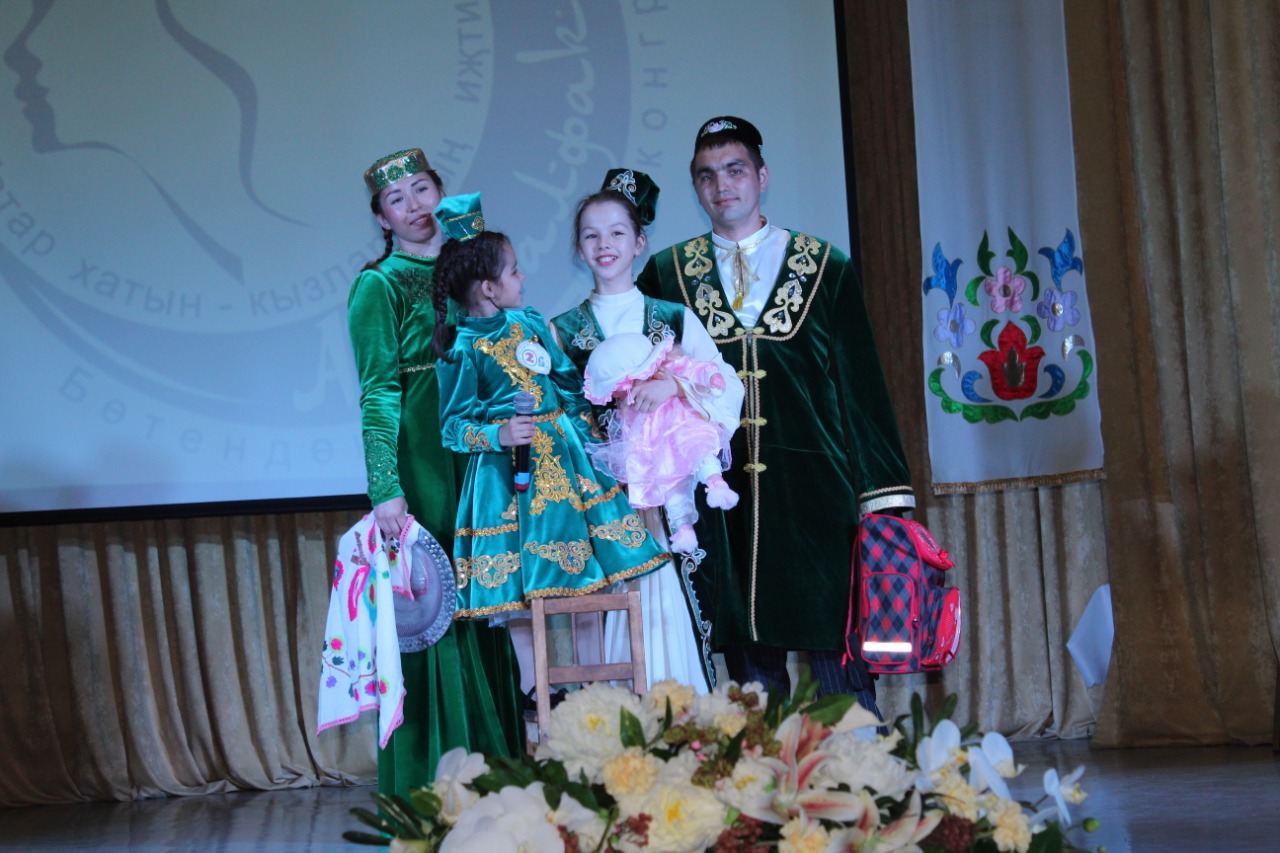 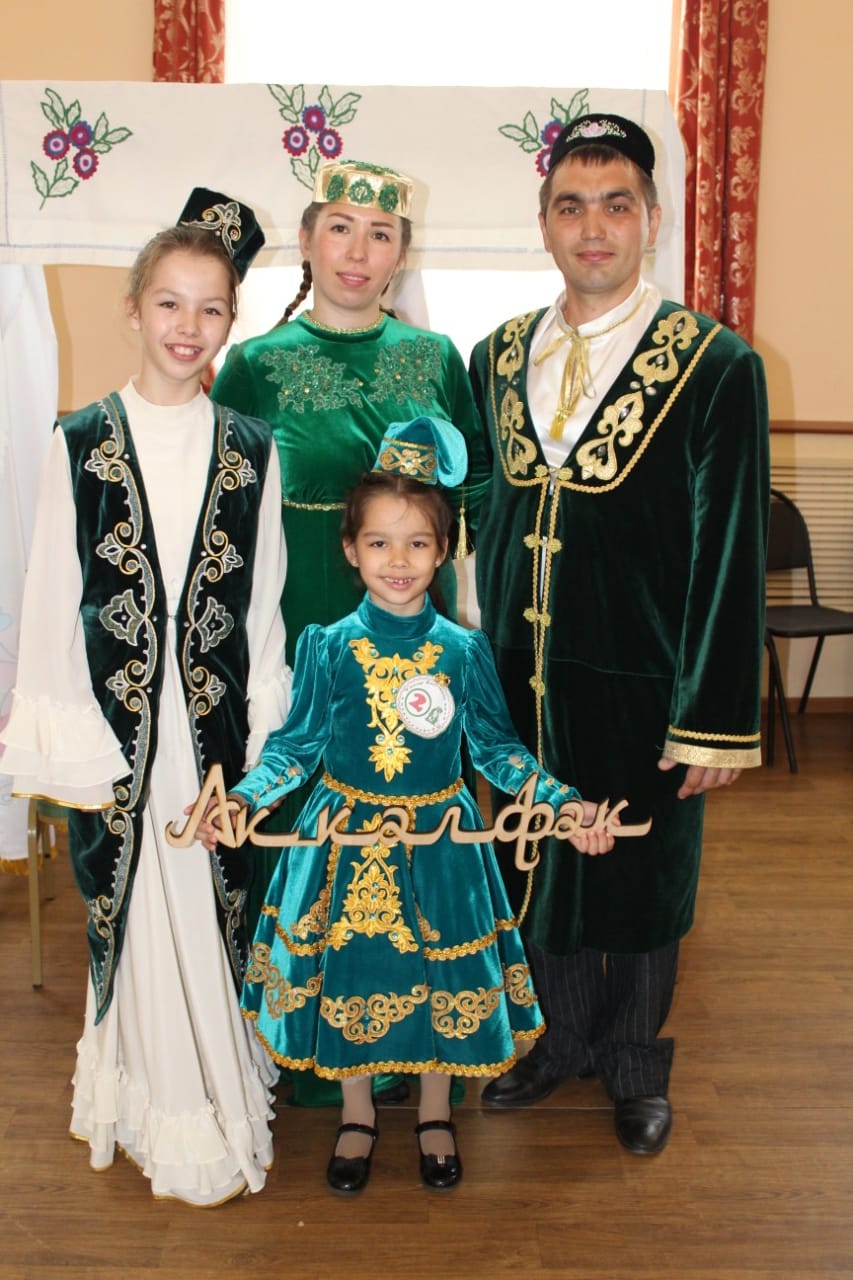 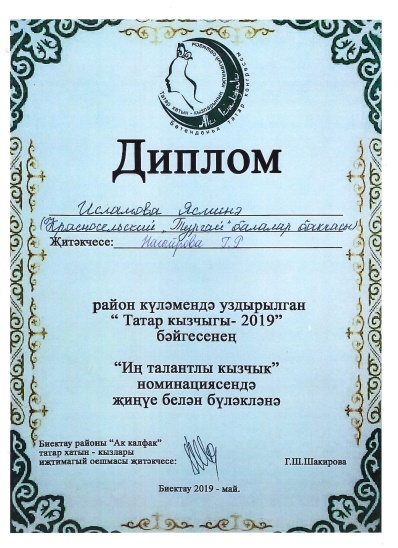 Практико-ориентированный проект
«Знание языков – ключ в будущее»
«Телләр белү – киләчәккә ачкыч»
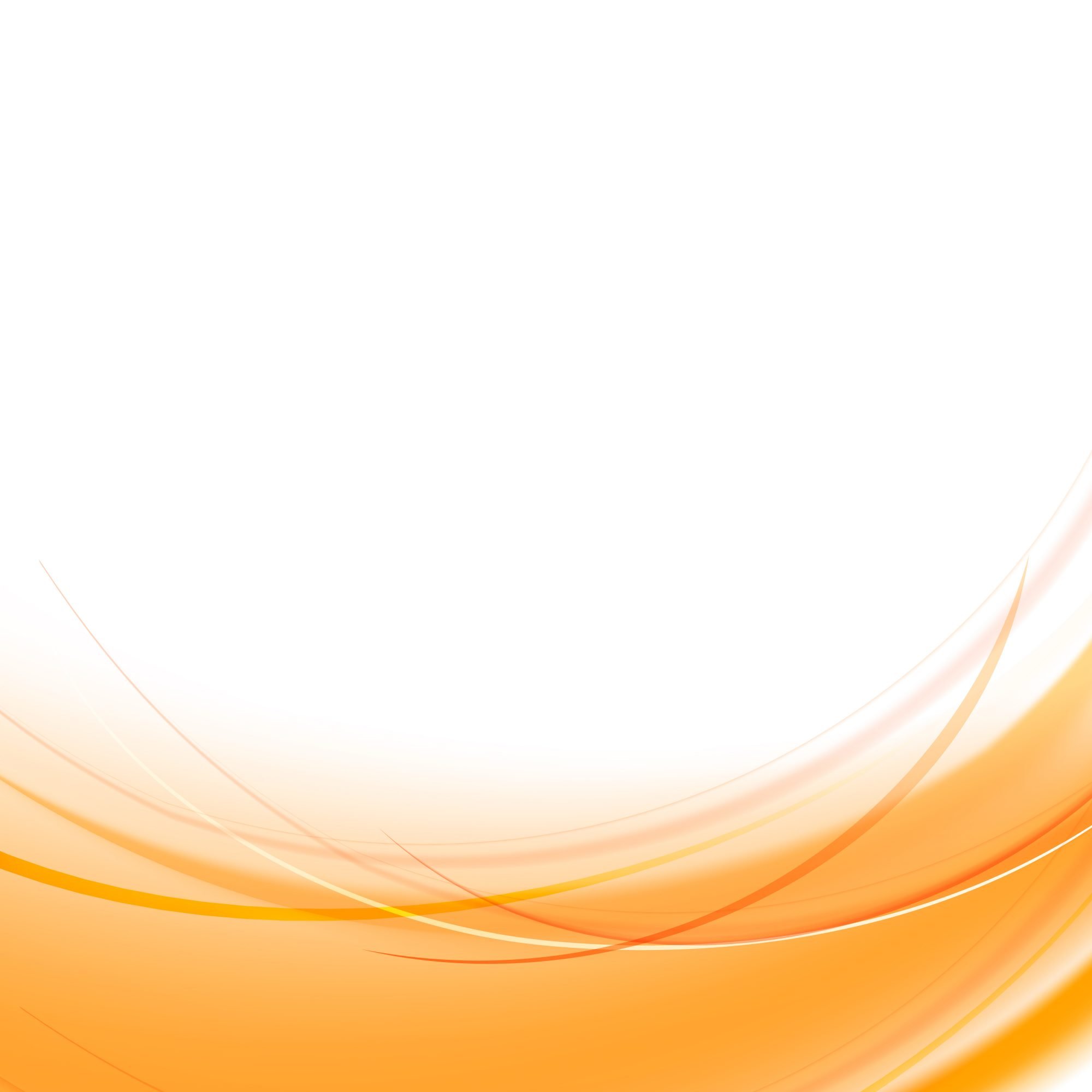 «Татар малае – 2020»
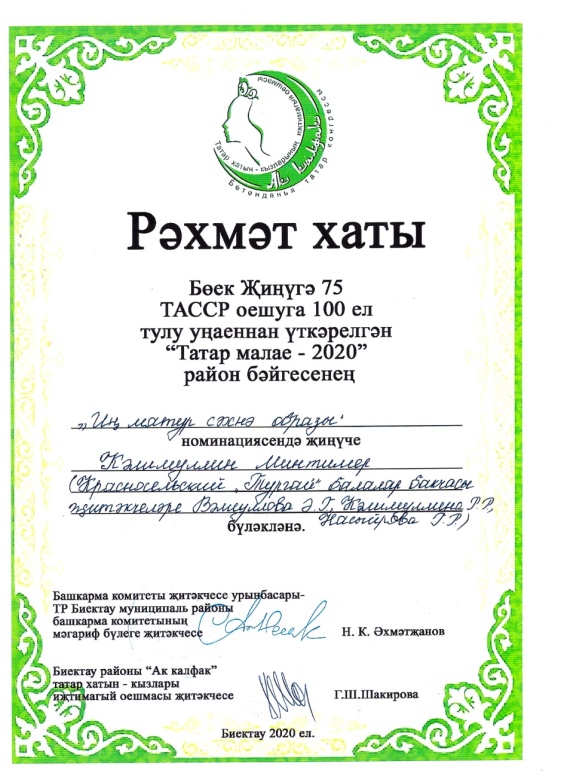 Муниципальное бюджетное дошкольное образовательное учреждение «Красносельский детский сад "Тургай" комбинированного вида Высокогорского муниципального района Республики Татарстан»
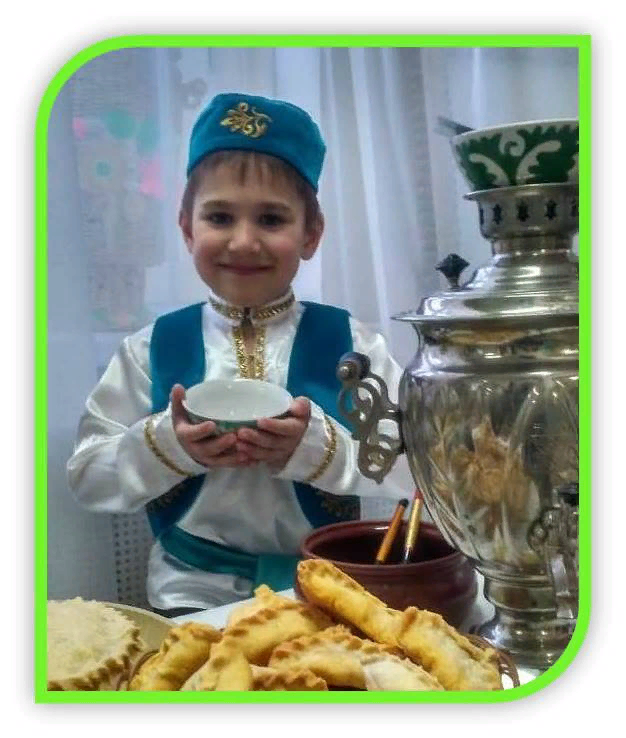 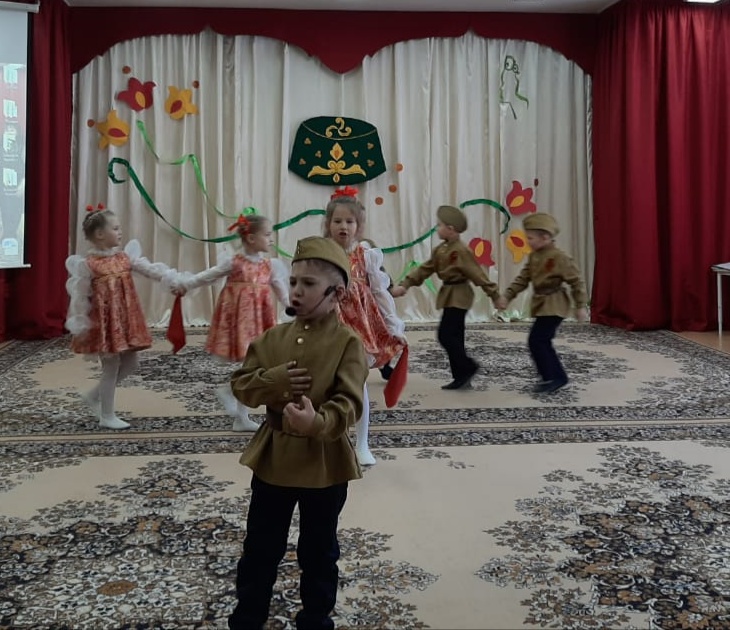 Практико-ориентированный проект
«Знание языков – ключ в будущее»
«Телләр белү – киләчәккә ачкыч»
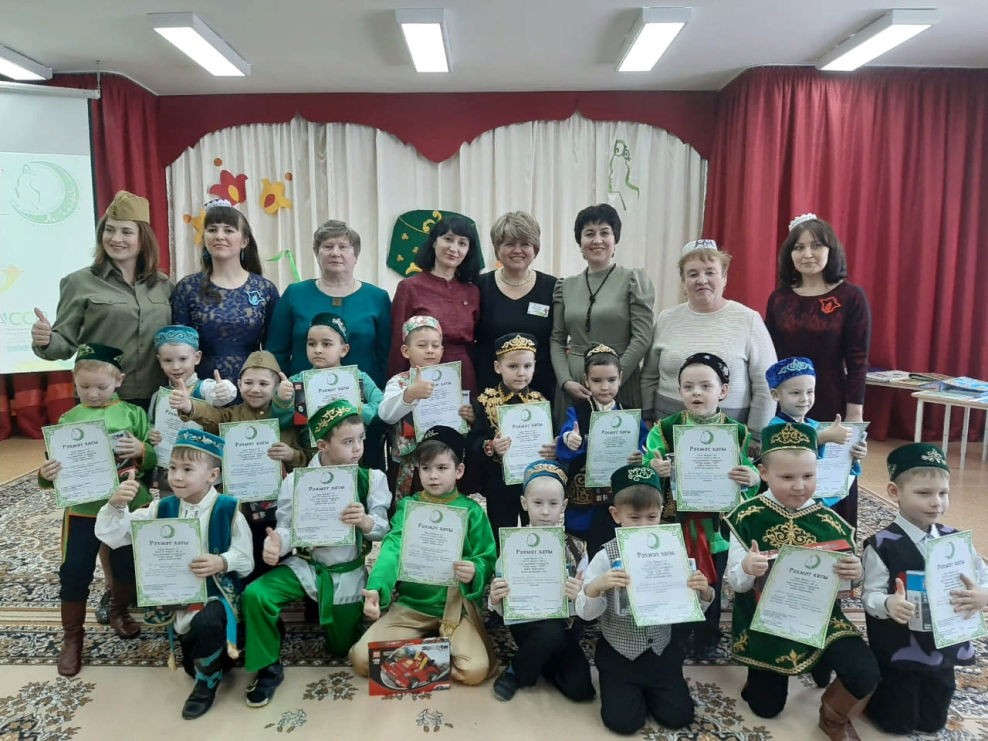 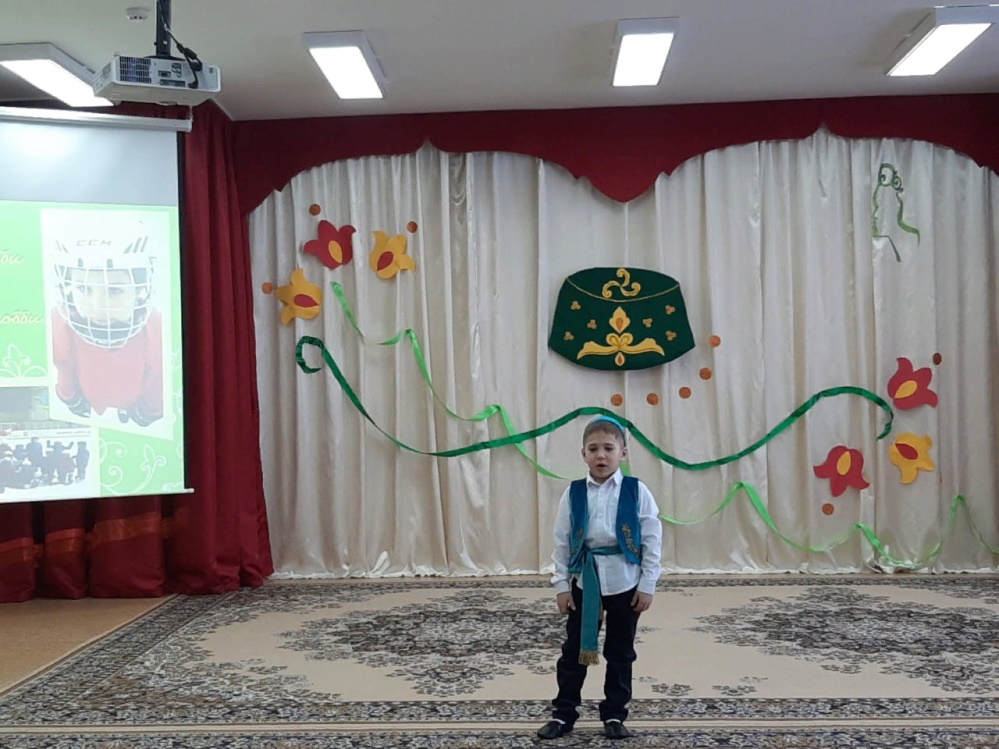 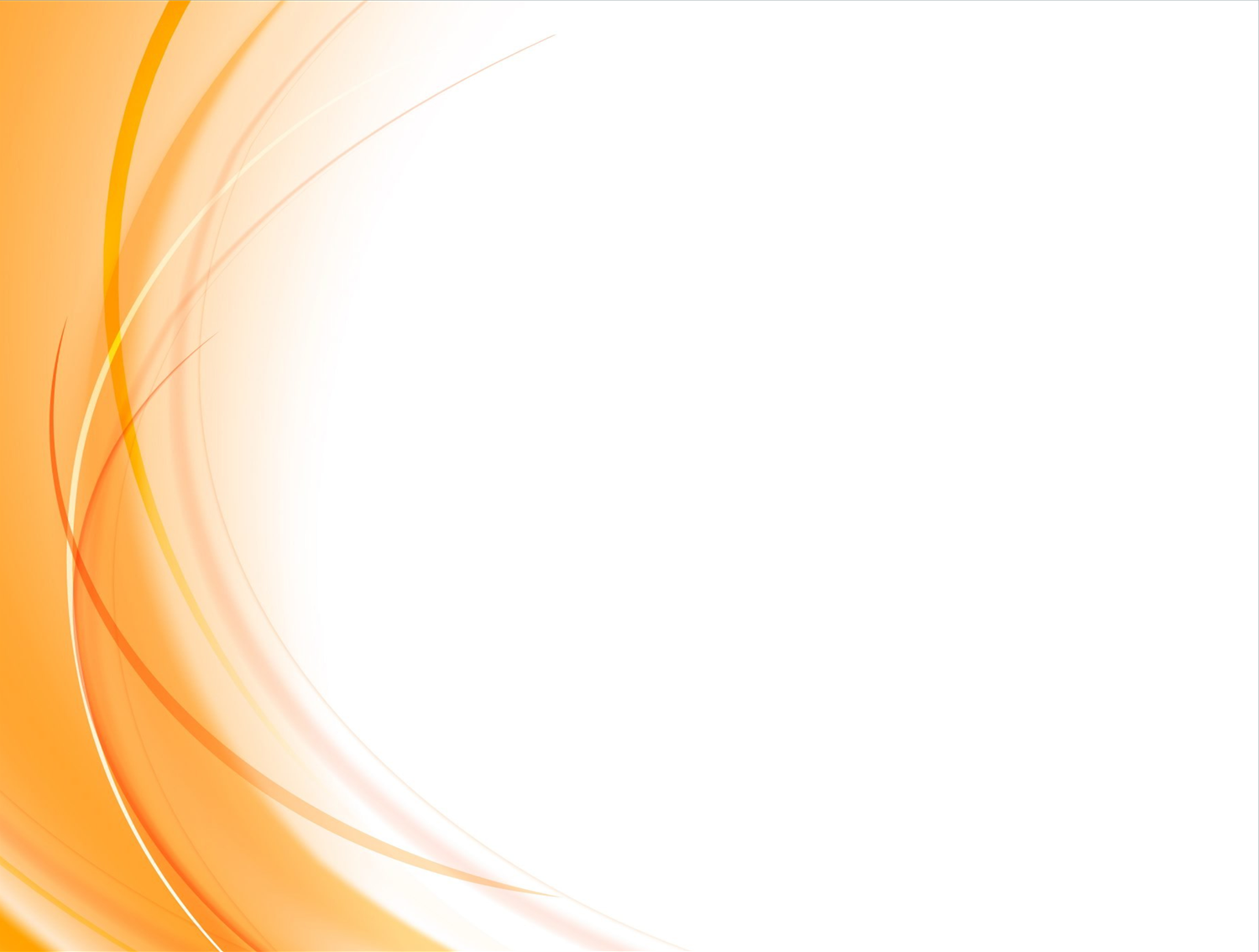 «Бишек жыры - 2021»
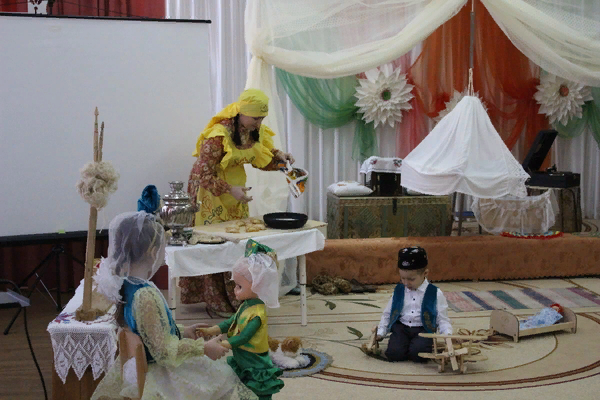 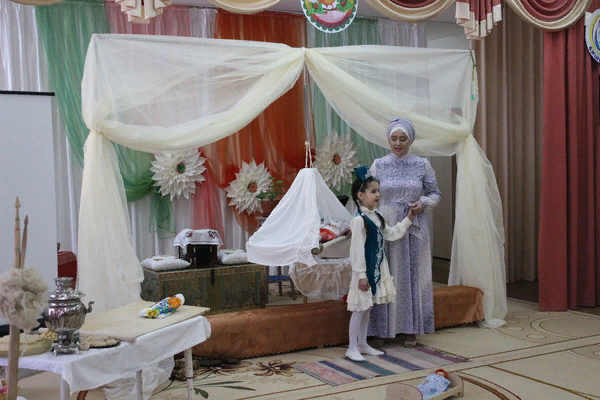 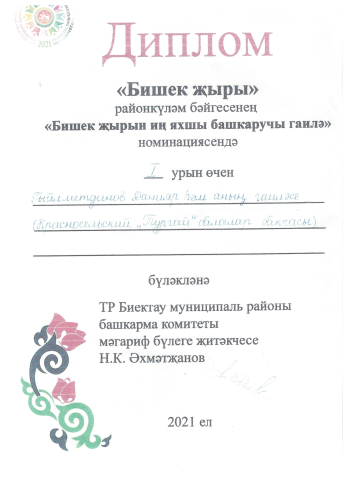 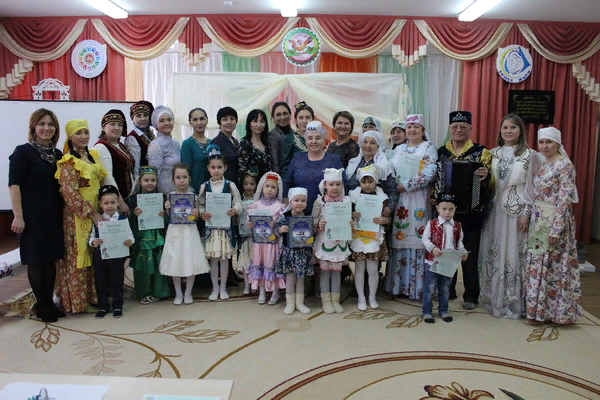 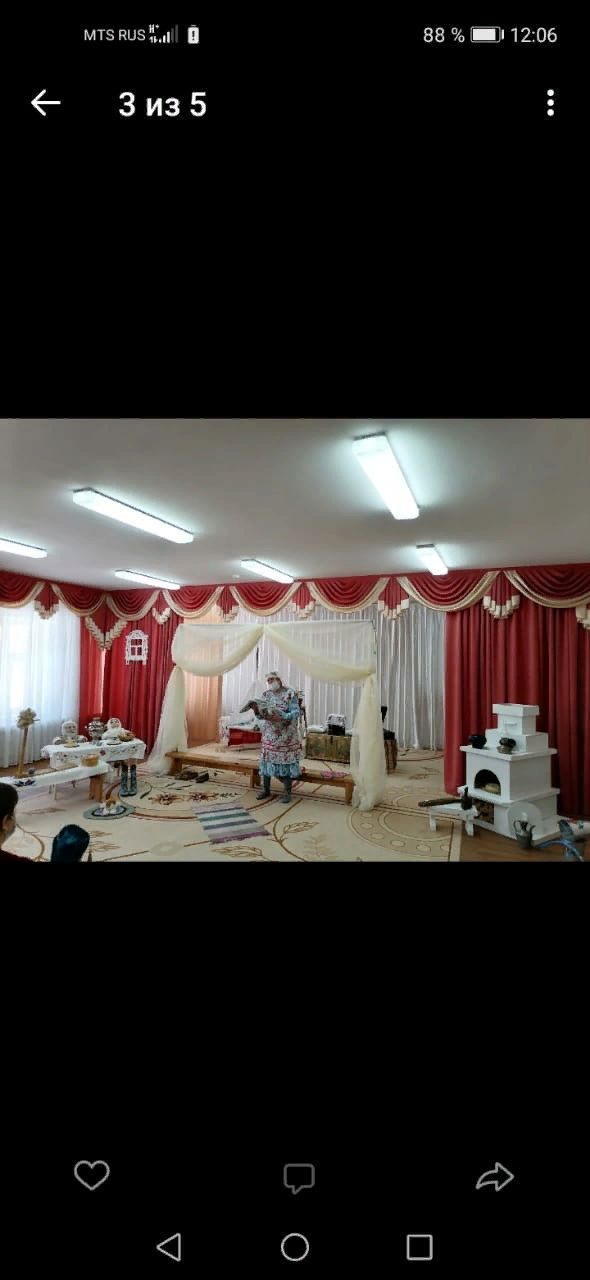 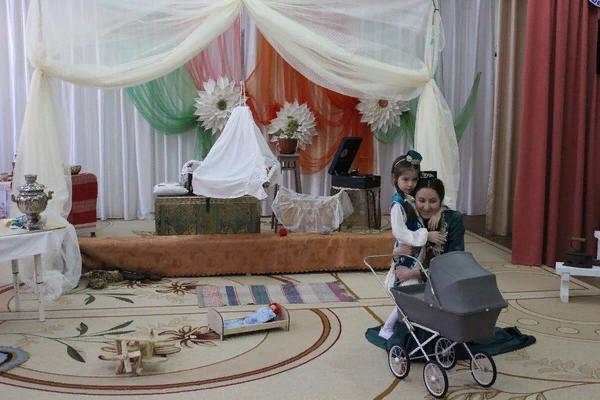 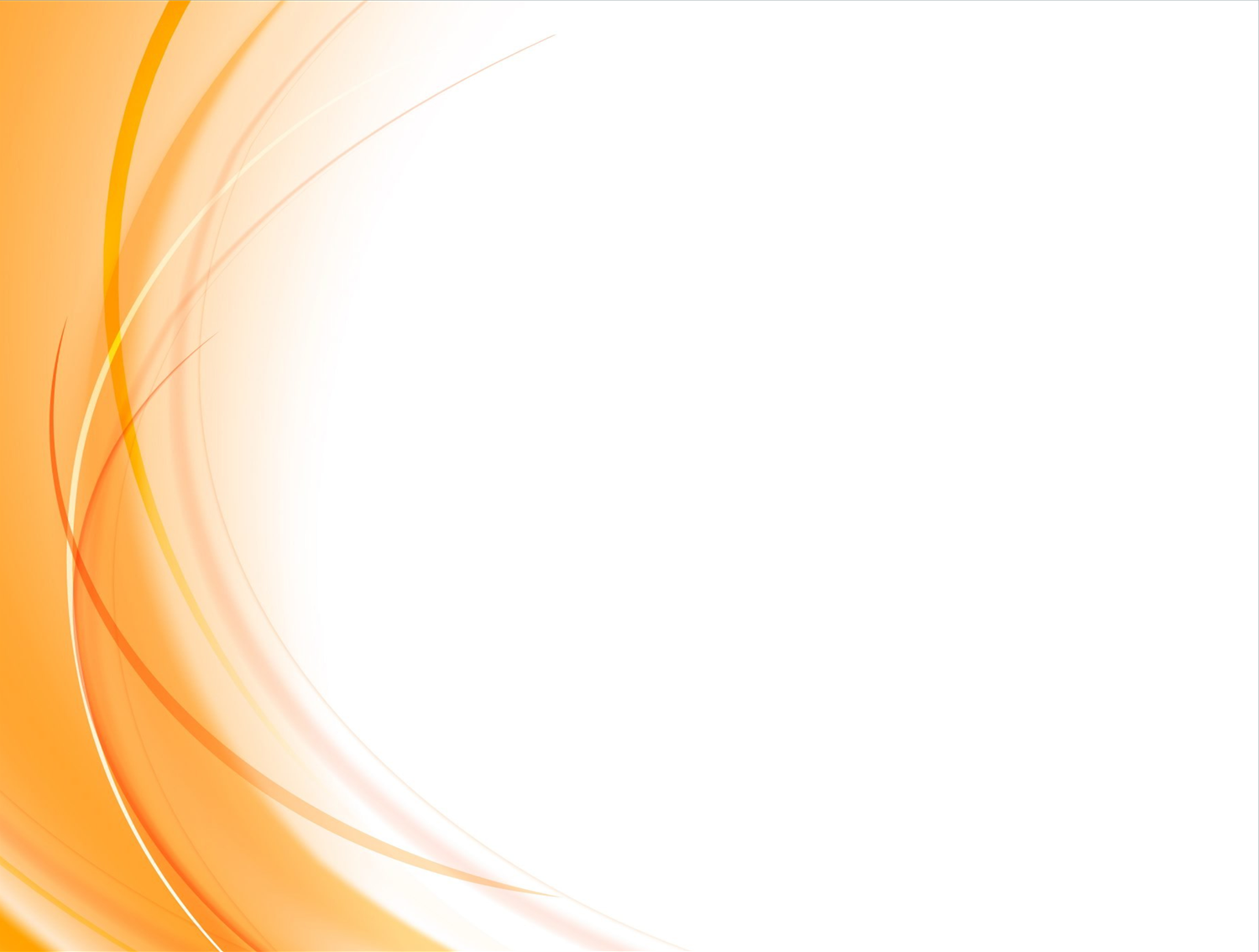 «Тарихта без эзлебез - 2021»
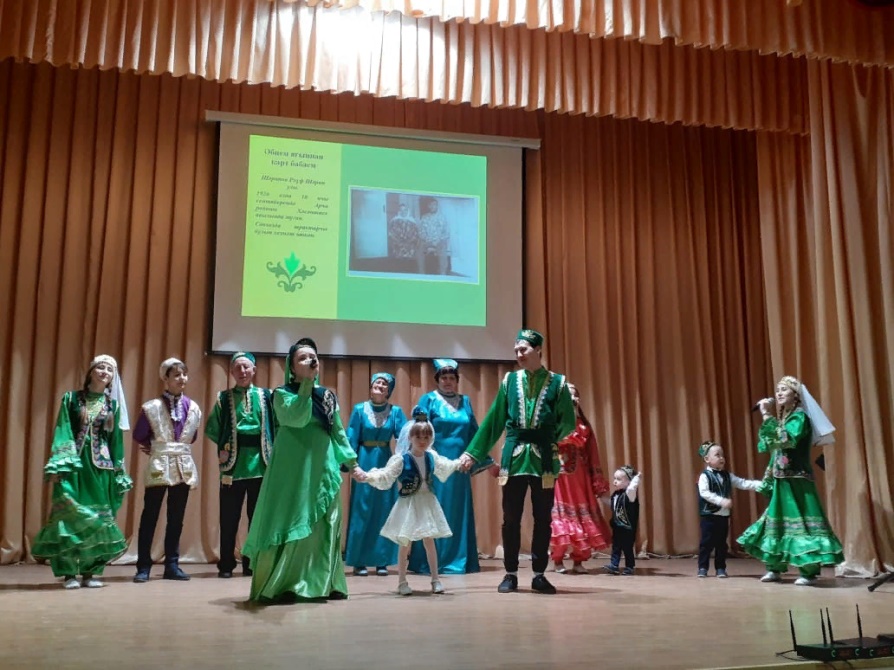 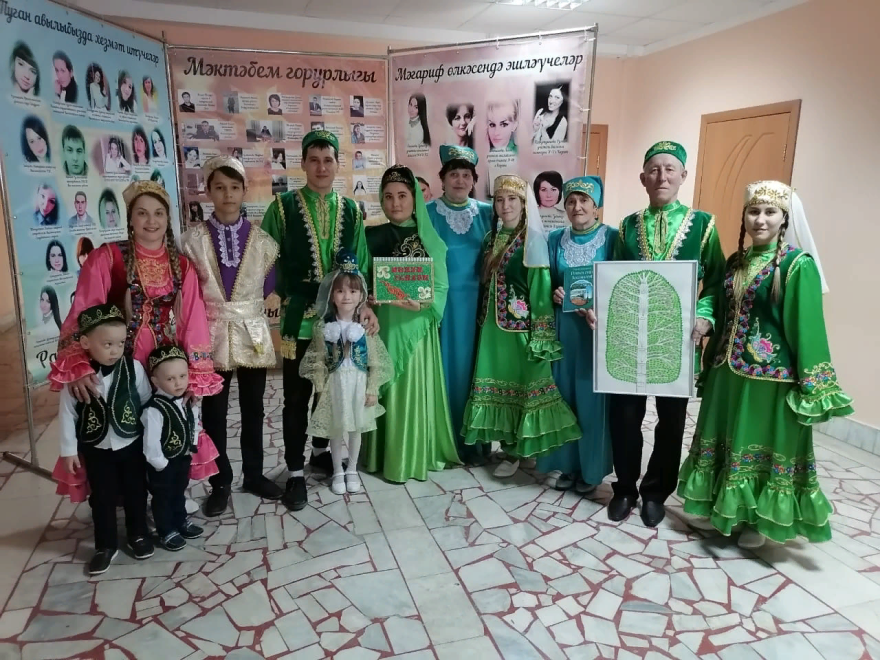 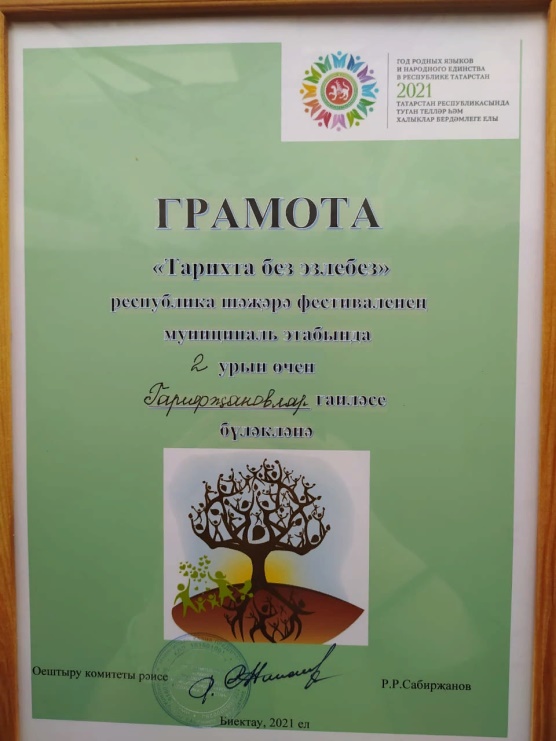 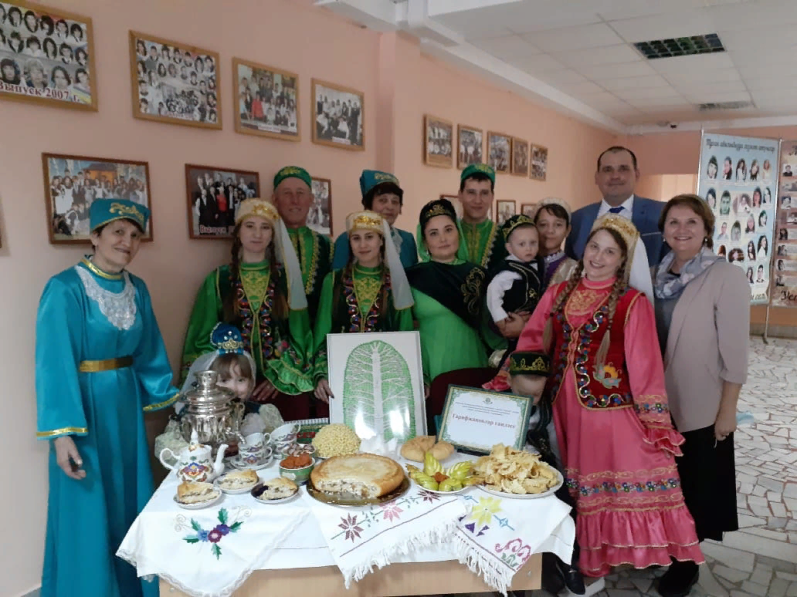 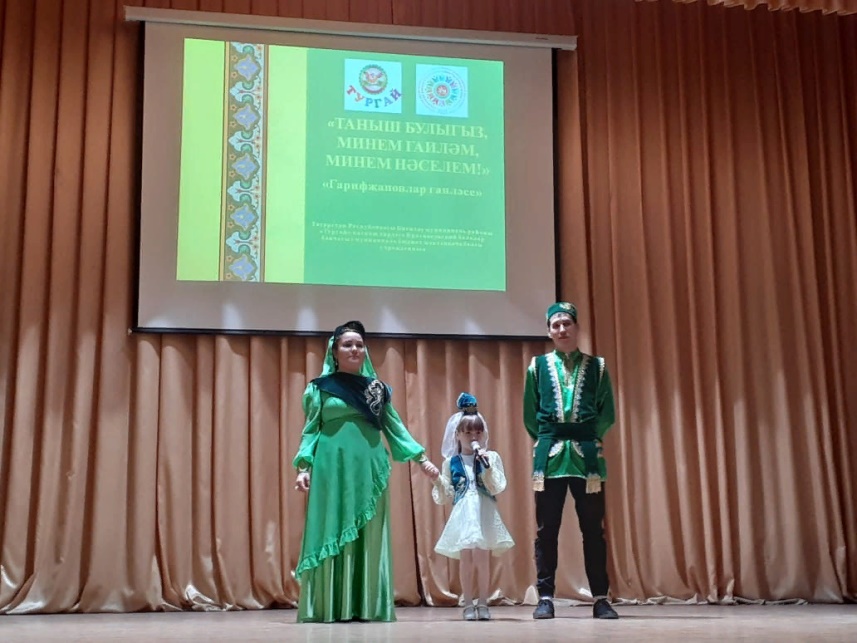 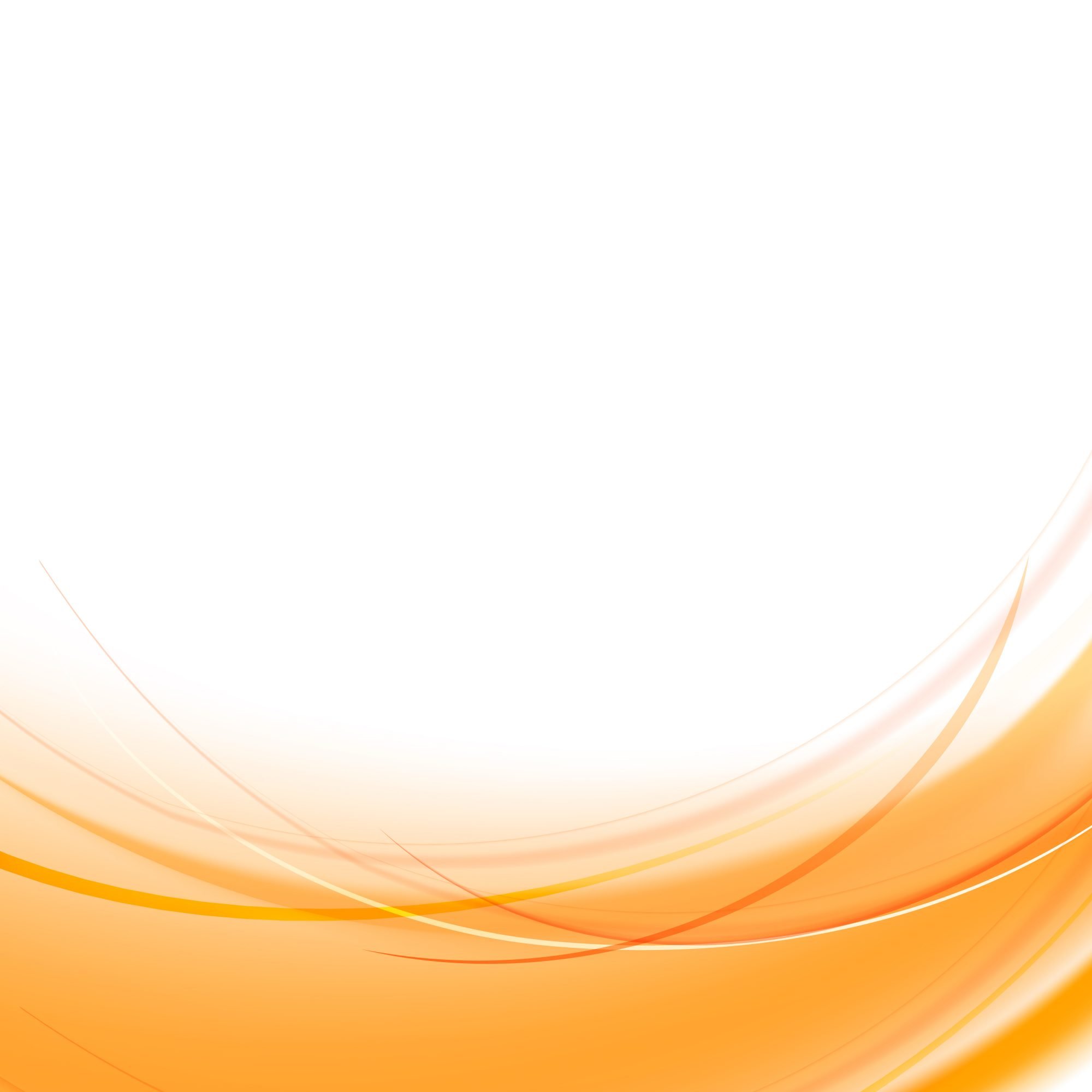 «Бишек жыры - 2017»
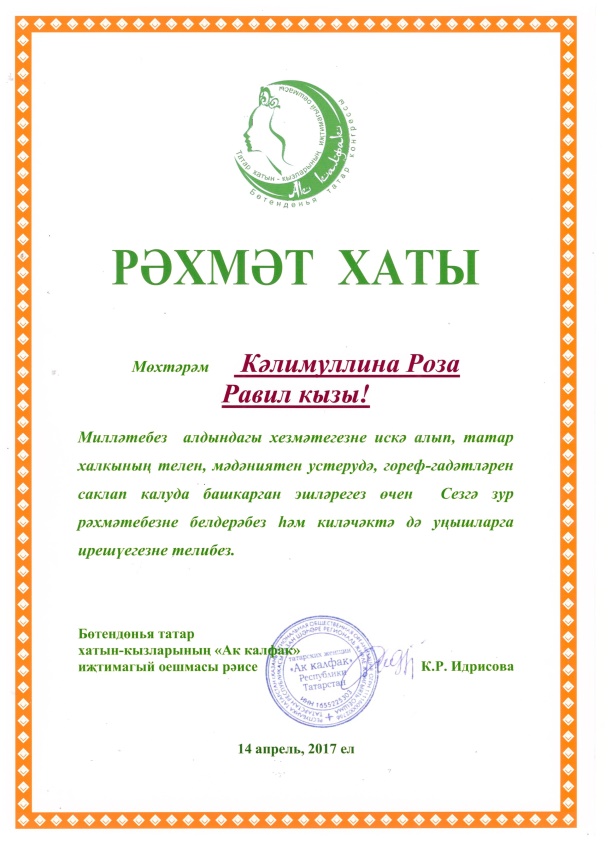 Муниципальное бюджетное дошкольное образовательное учреждение «Красносельский детский сад "Тургай" комбинированного вида Высокогорского муниципального района Республики Татарстан»
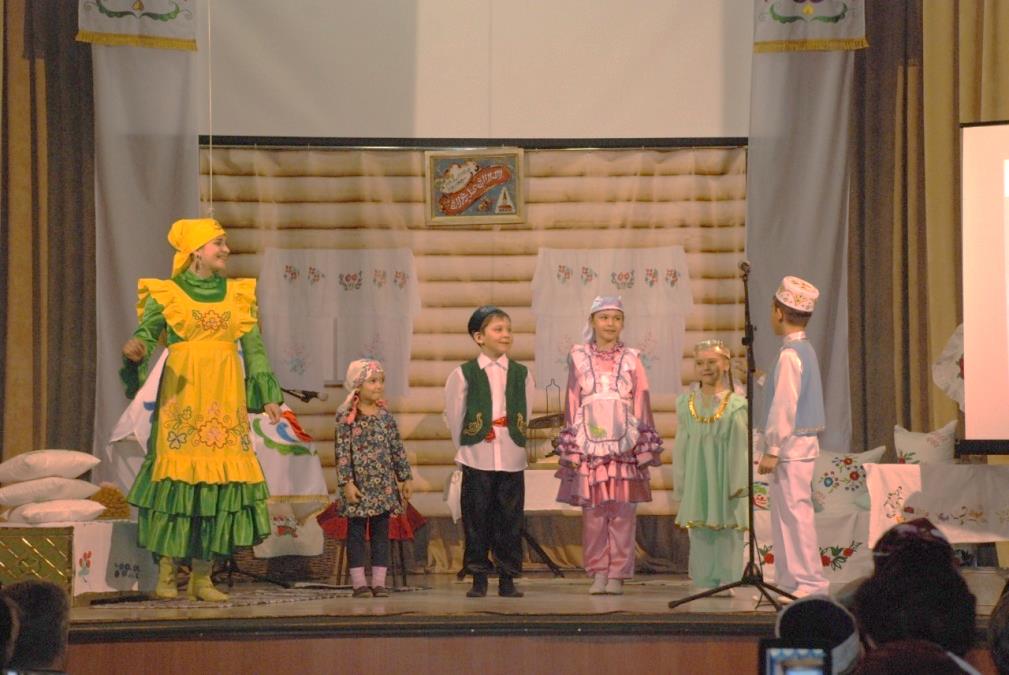 Практико-ориентированный проект
«Знание языков – ключ в будущее»
«Телләр белү – киләчәккә ачкыч»
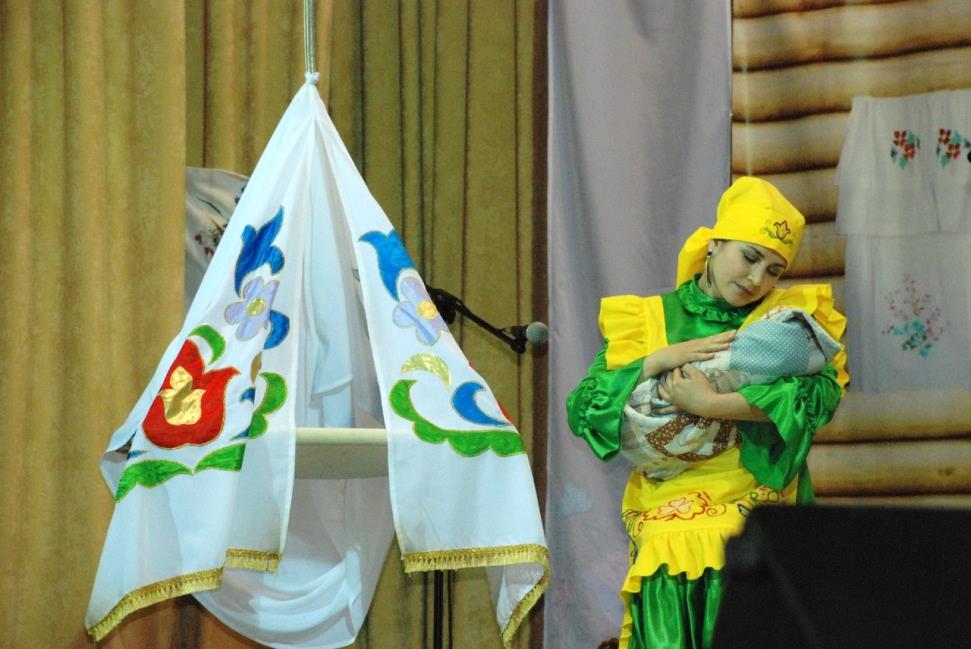 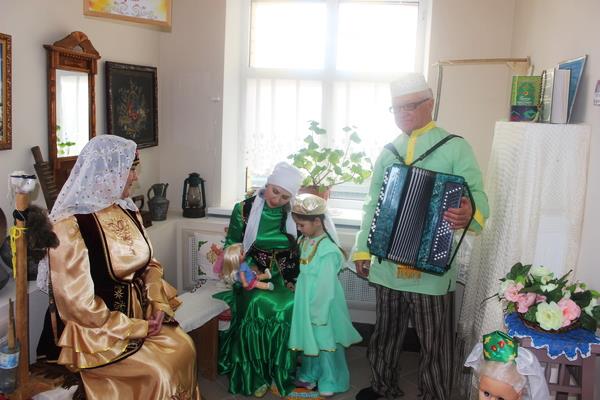 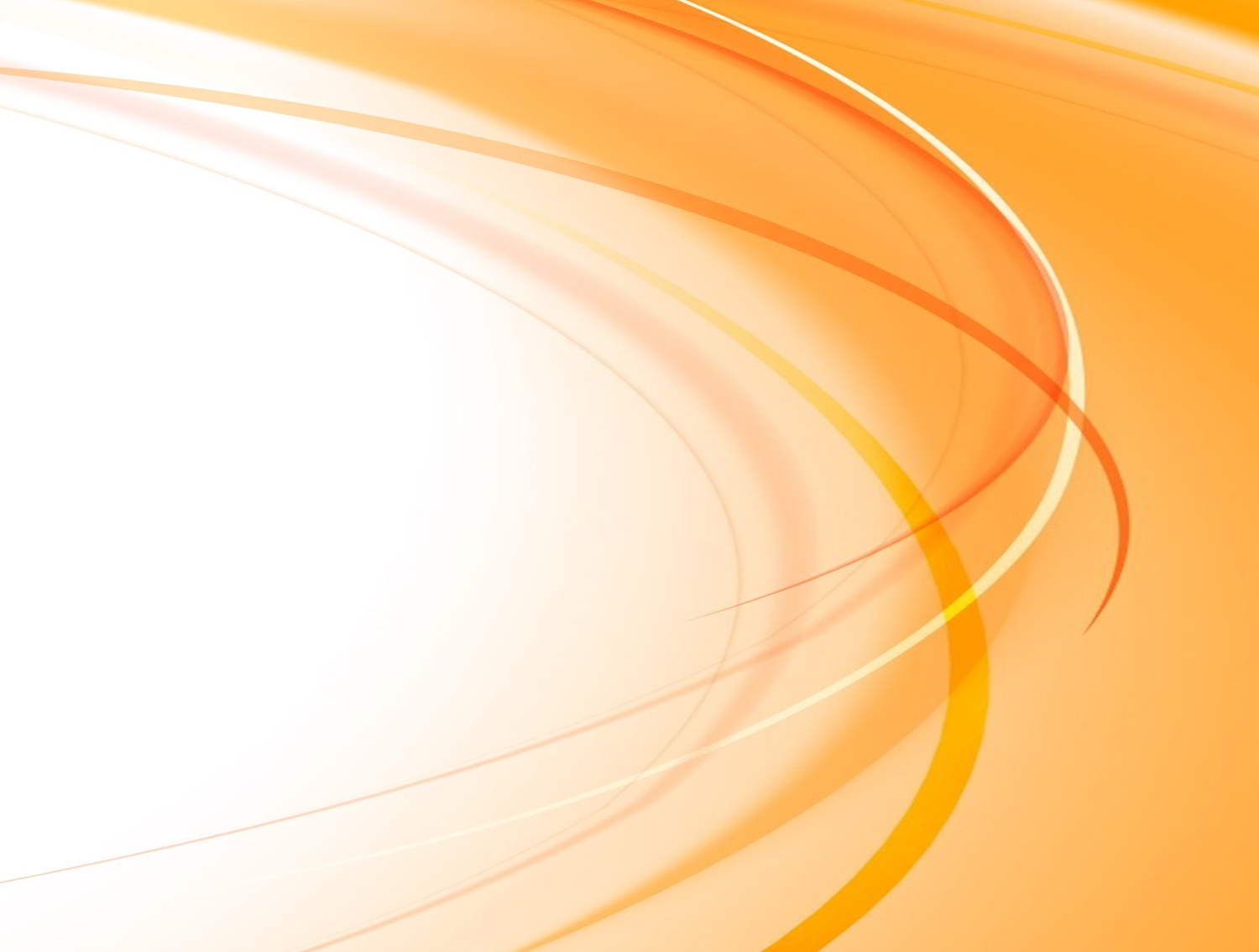 «Татарстан республикасында туган телләр
 һәм халыклар бердәмлеге елы»
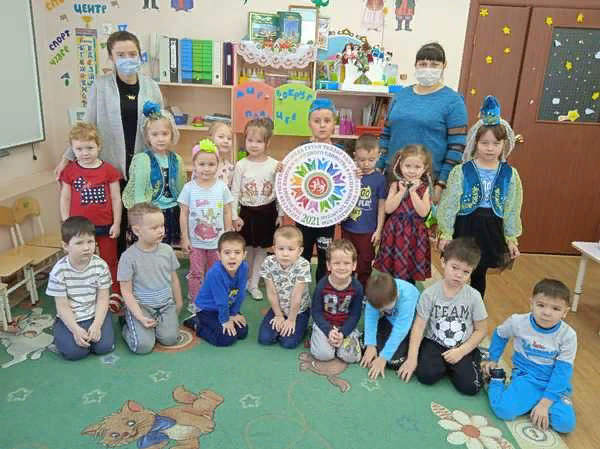 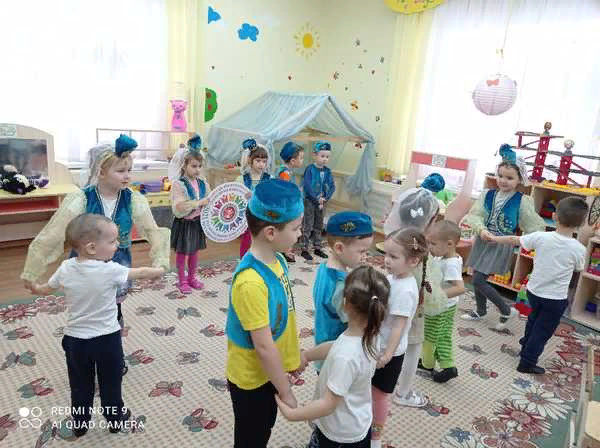 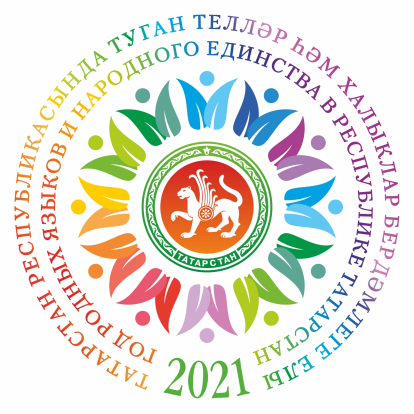 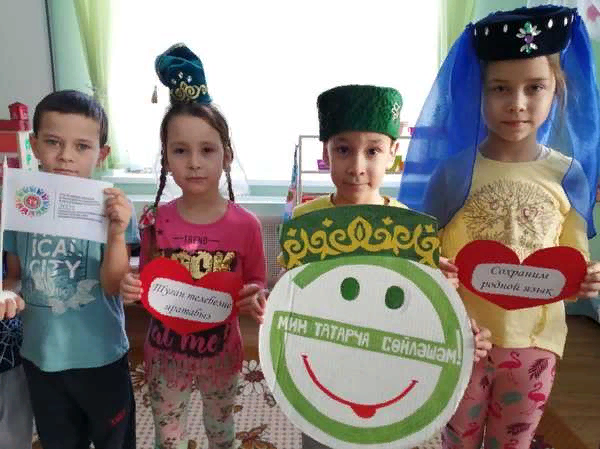 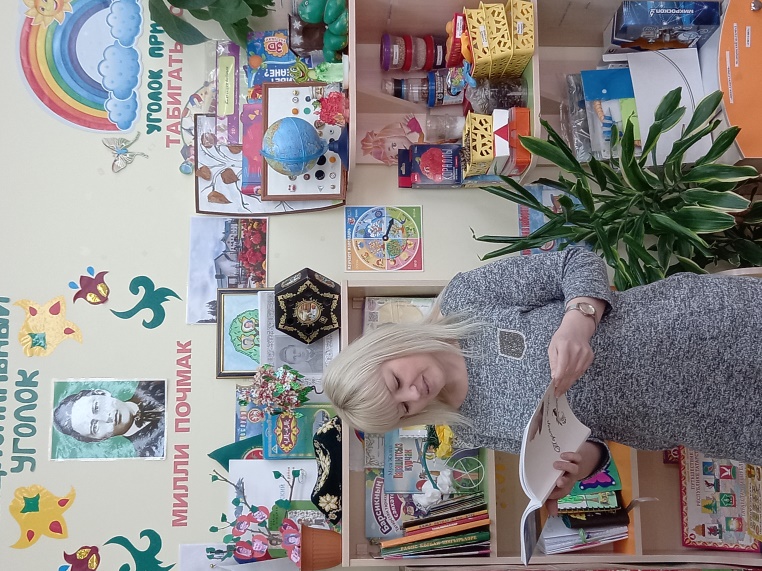 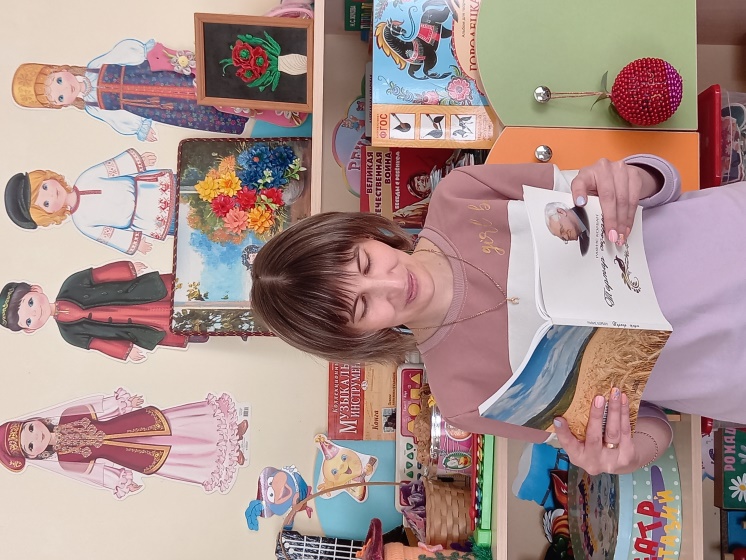 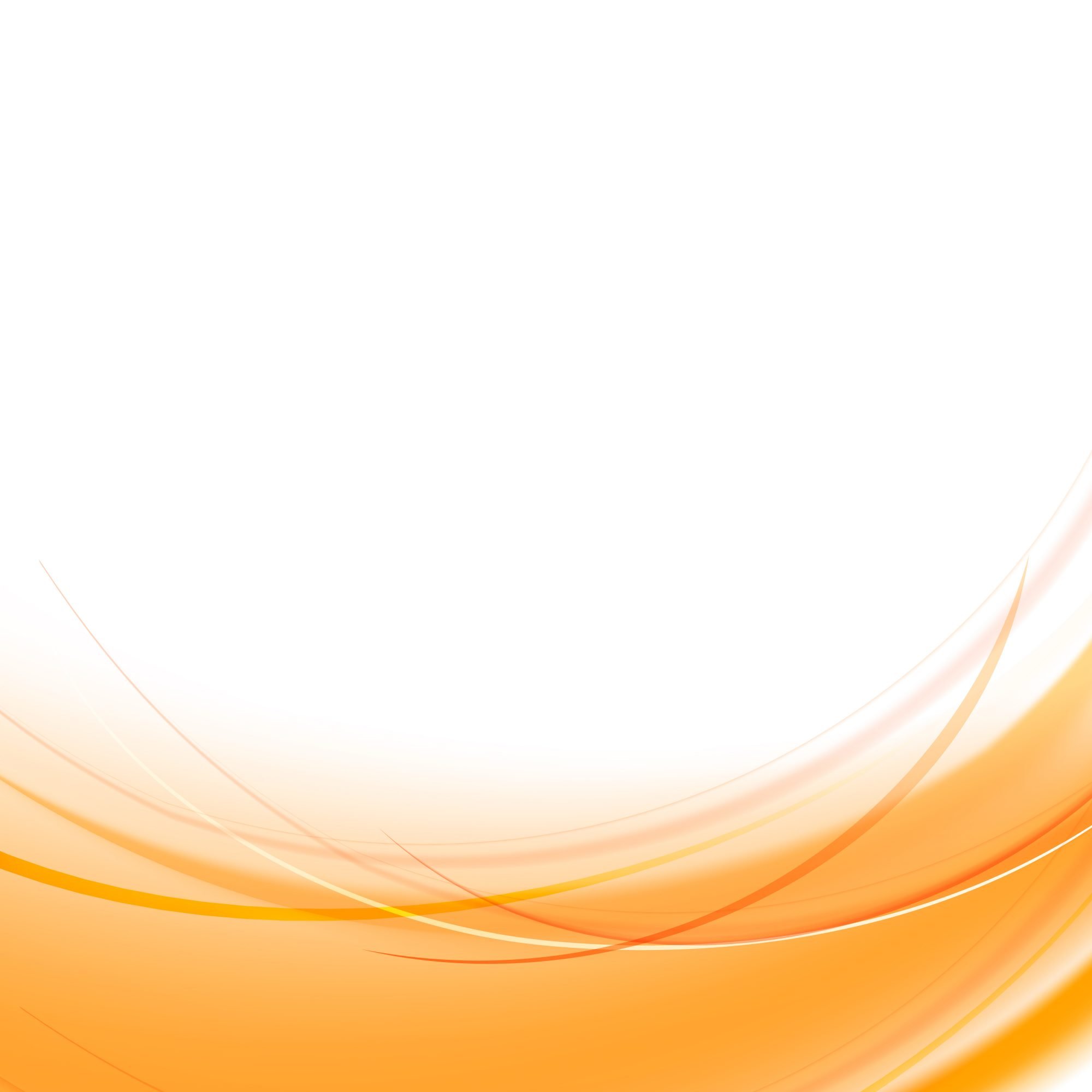 «Театральный фестиваль»
Муниципальное бюджетное дошкольное образовательное учреждение «Красносельский детский сад "Тургай" комбинированного вида Высокогорского муниципального района Республики Татарстан»
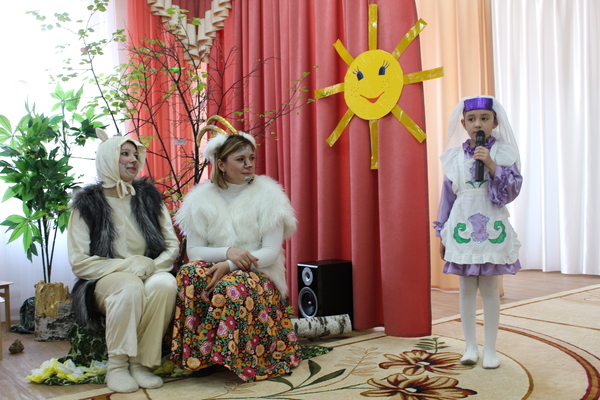 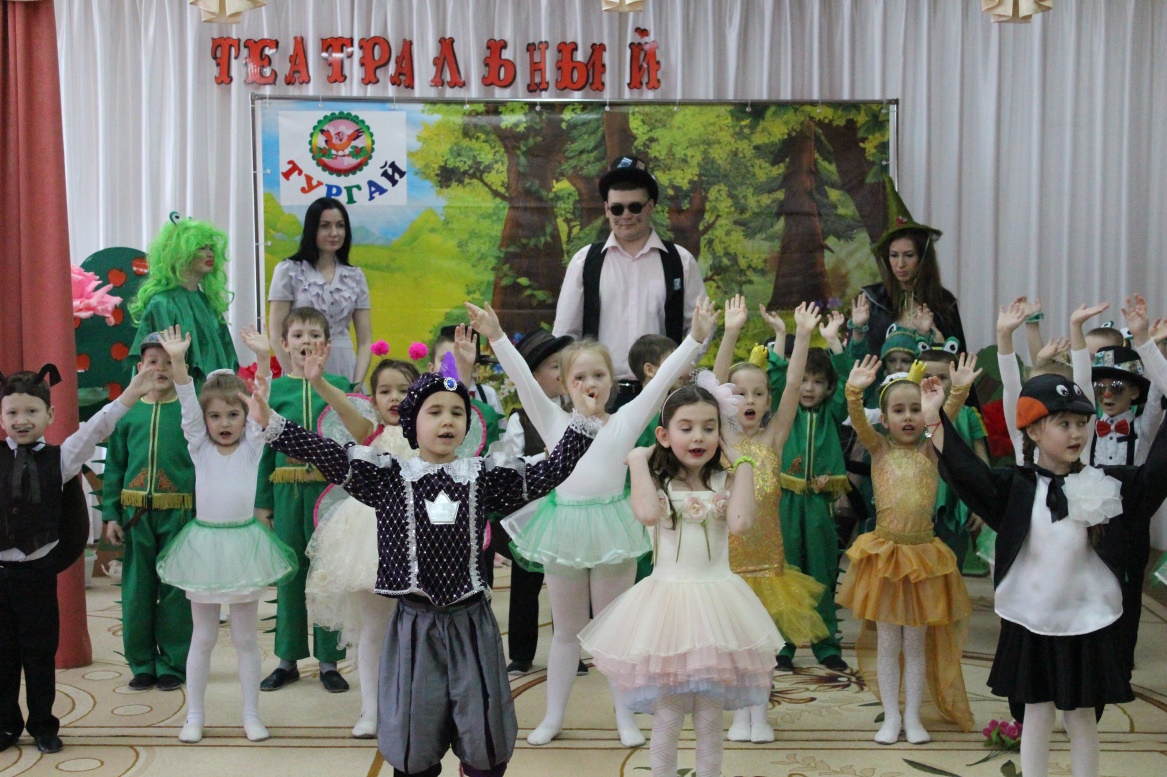 Практико-ориентированный проект
«Знание языков – ключ в будущее»
«Телләр белү – киләчәккә ачкыч»
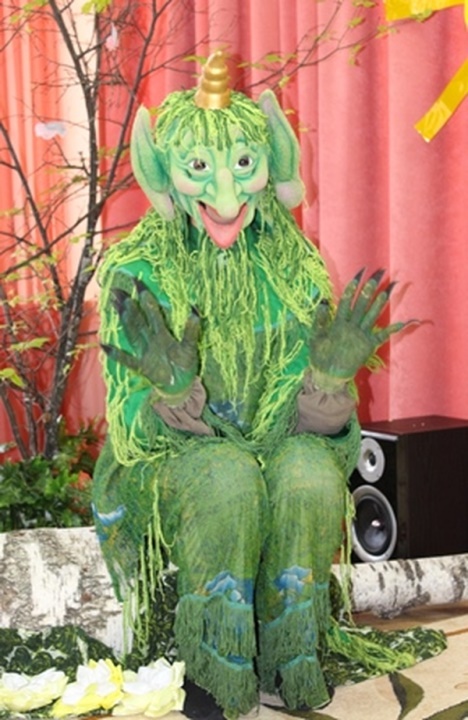 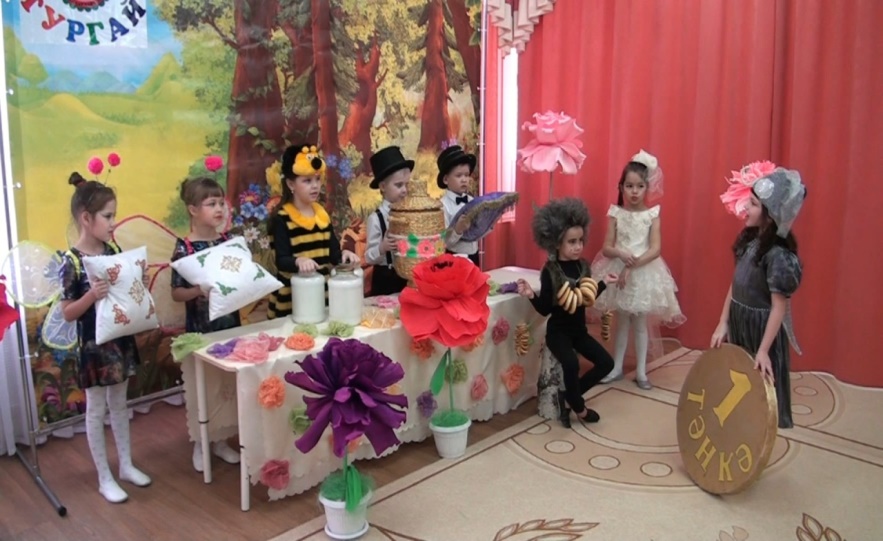 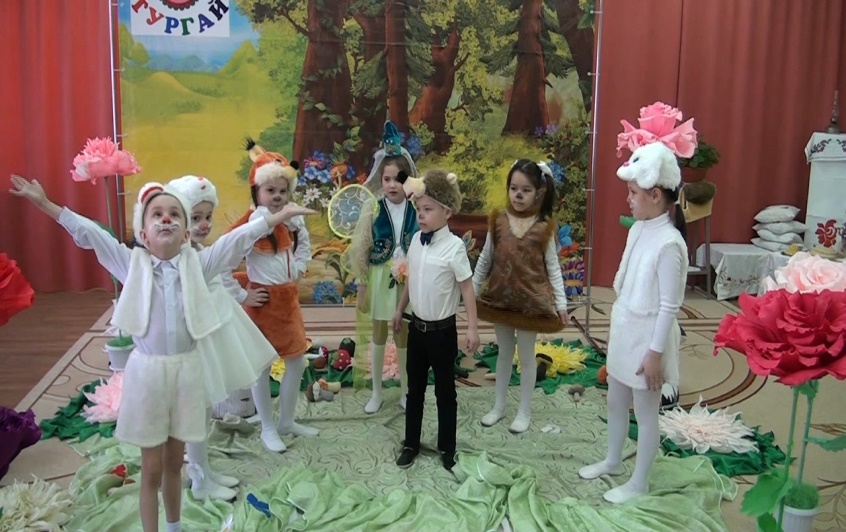 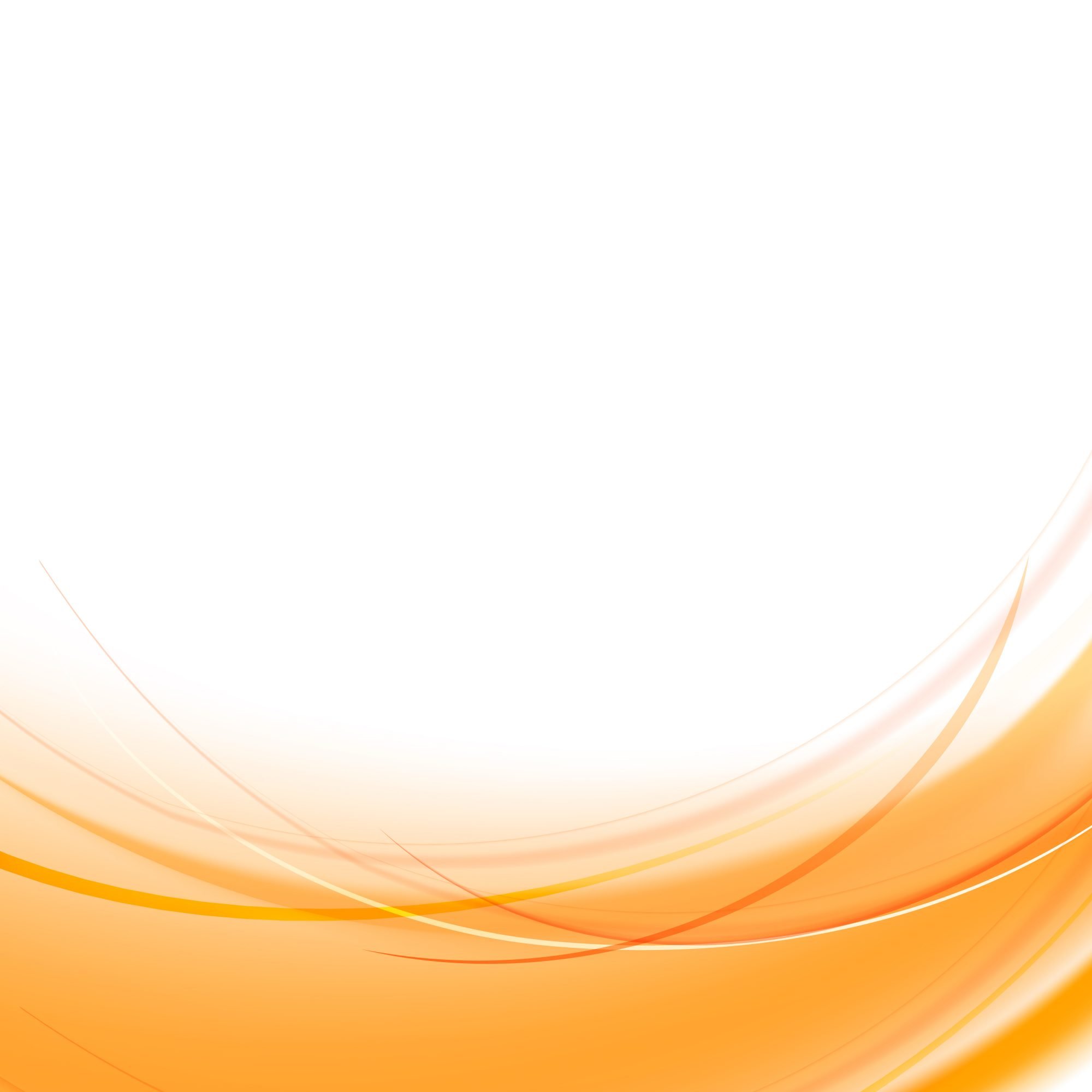 «Развиваемся 
вместе с театром»
Муниципальное бюджетное дошкольное образовательное учреждение «Красносельский детский сад "Тургай" комбинированного вида Высокогорского муниципального района Республики Татарстан»
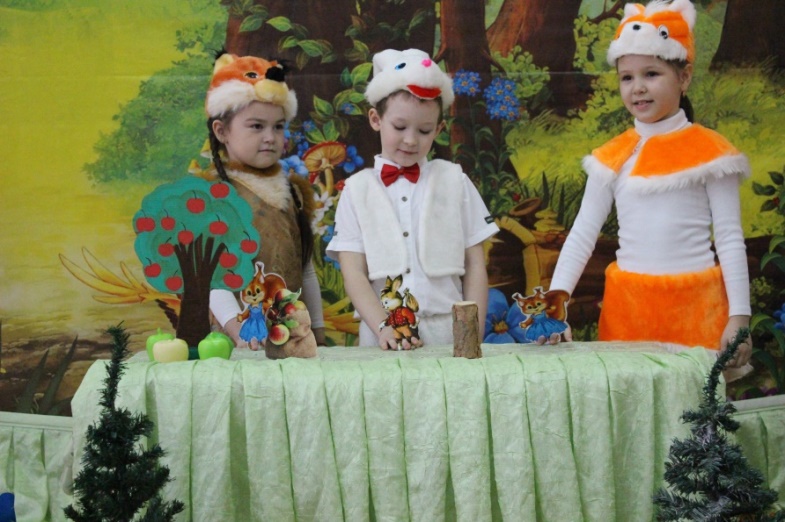 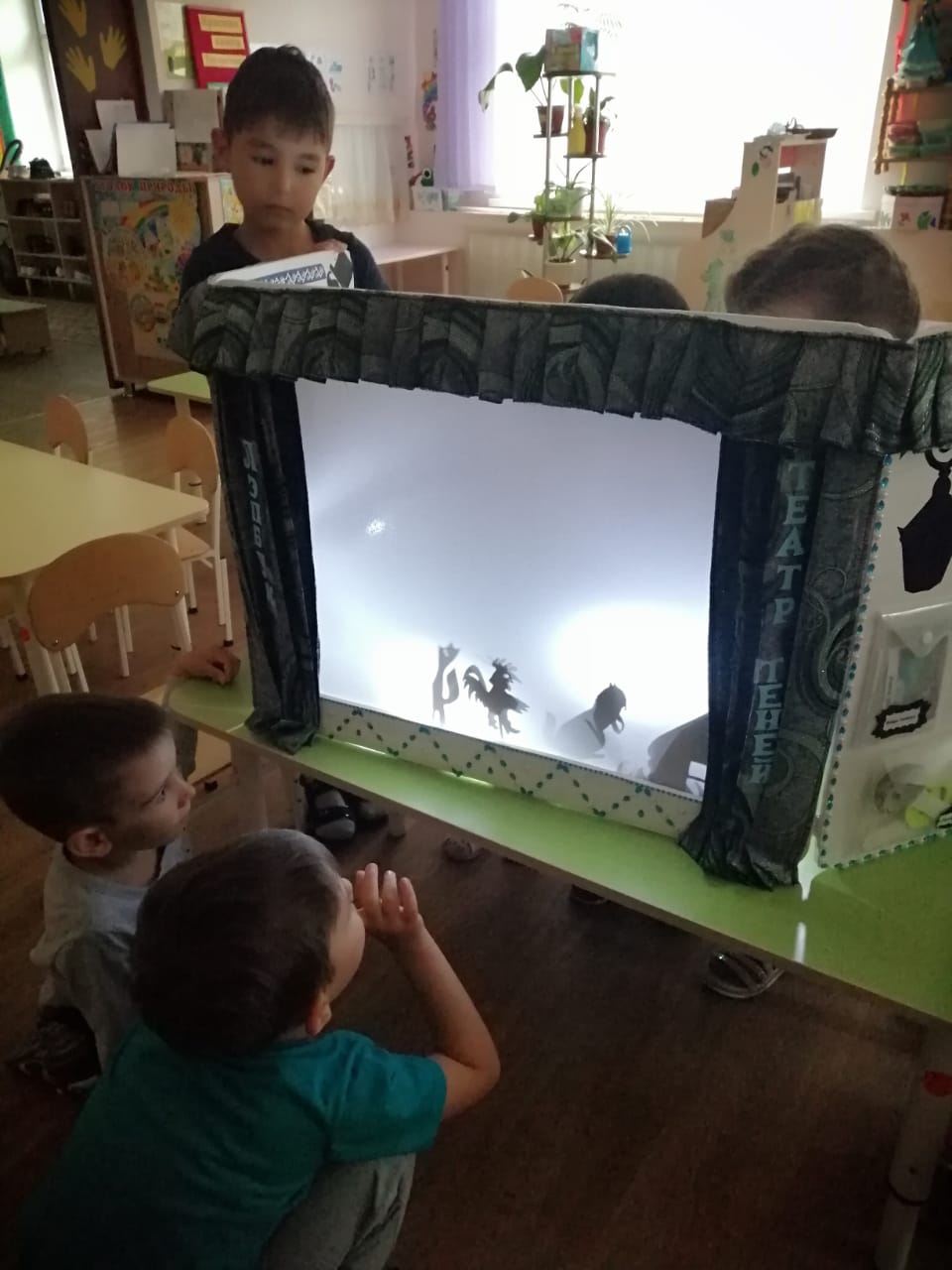 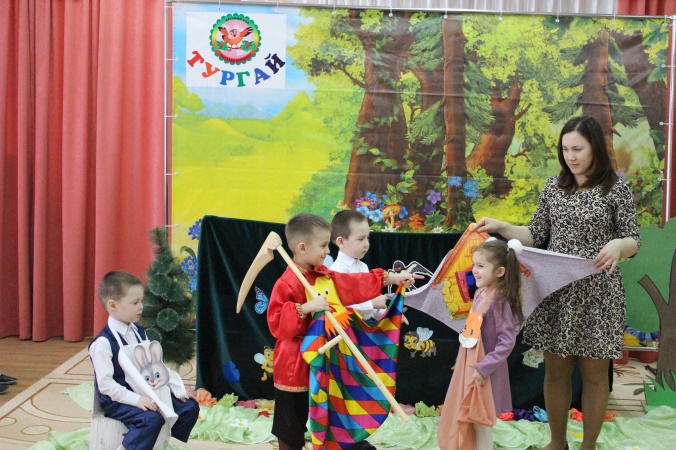 Практико-ориентированный проект
«Знание языков – ключ в будущее»
«Телләр белү – киләчәккә ачкыч»
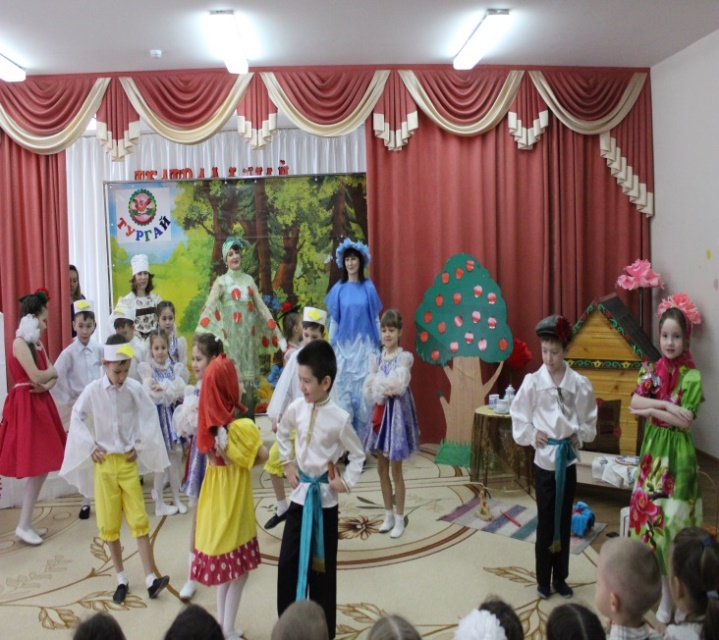 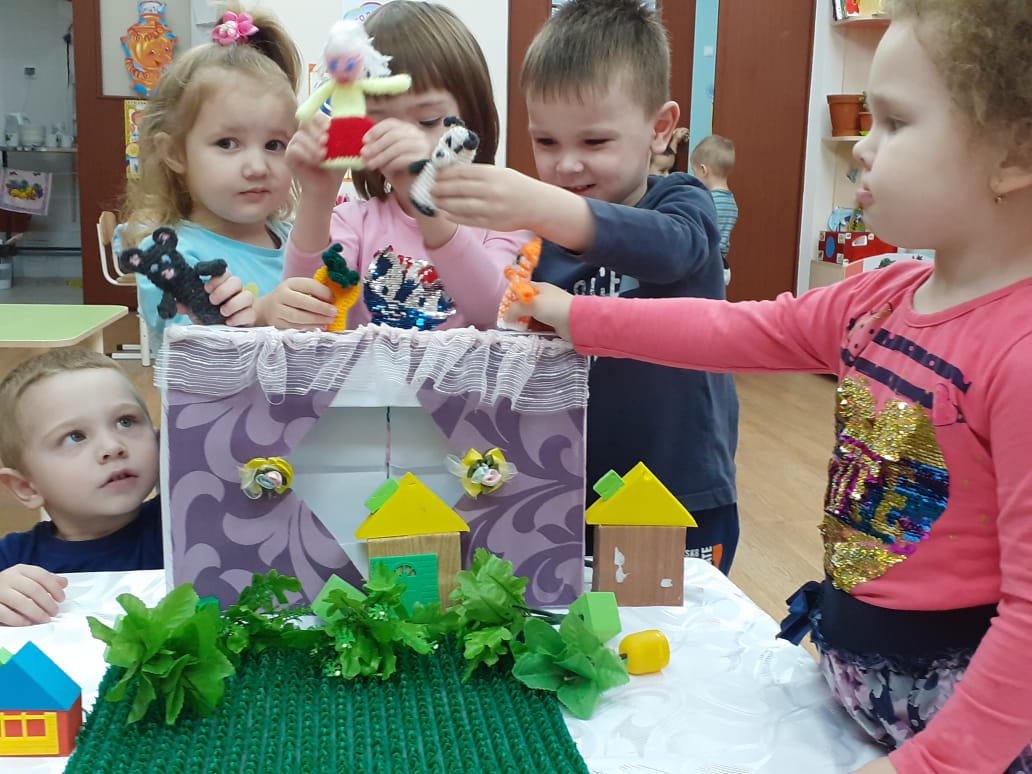 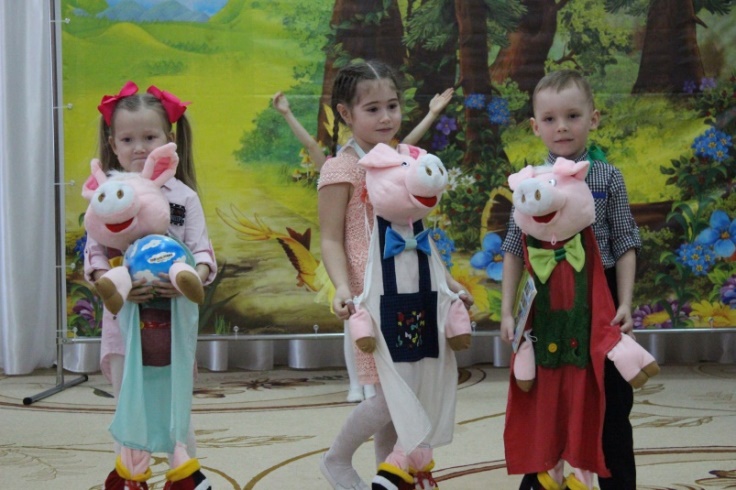 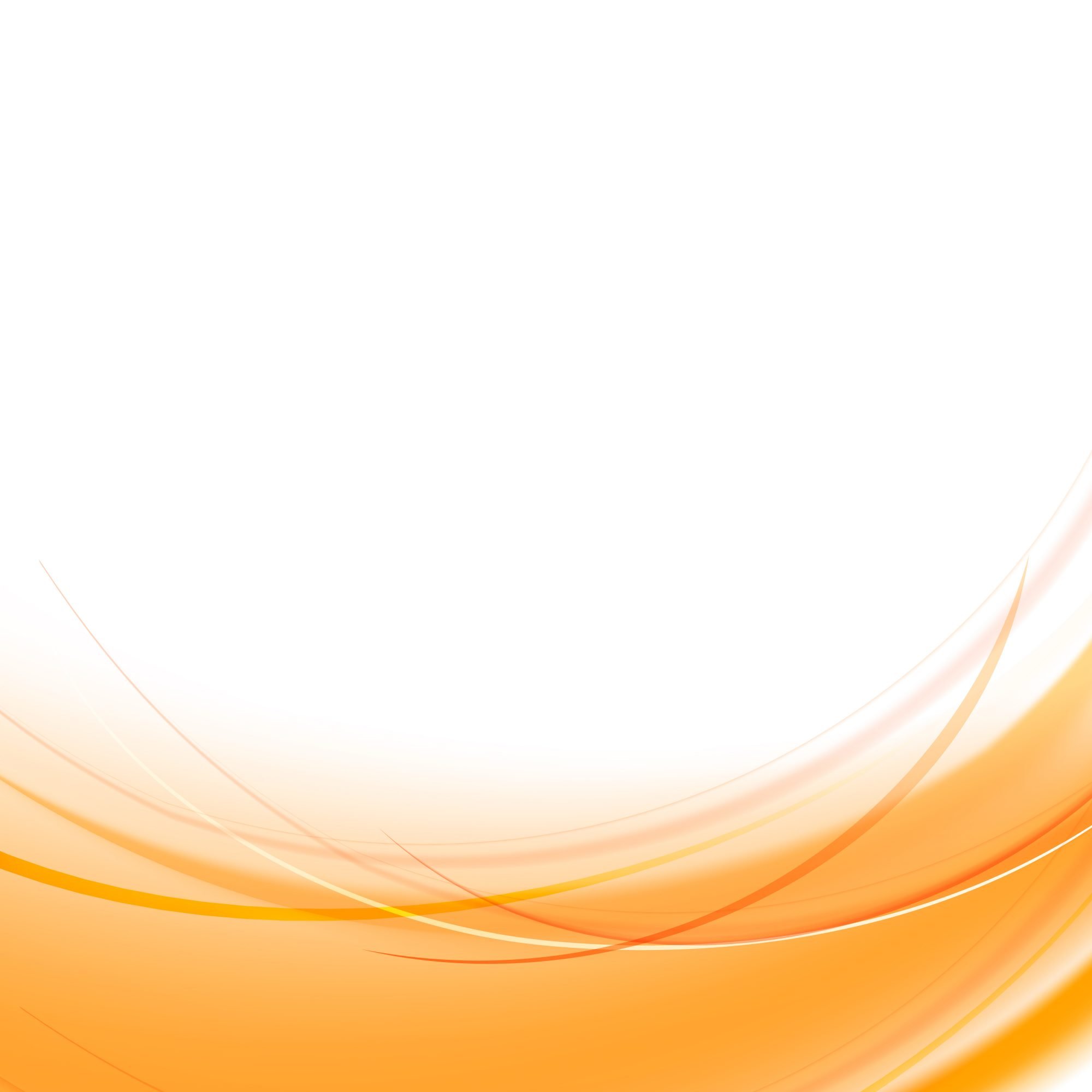 Элементы  Виммельбух технологии
«Инновационные 
формы работы»
Муниципальное бюджетное дошкольное образовательное учреждение «Красносельский детский сад "Тургай" комбинированного вида Высокогорского муниципального района Республики Татарстан»
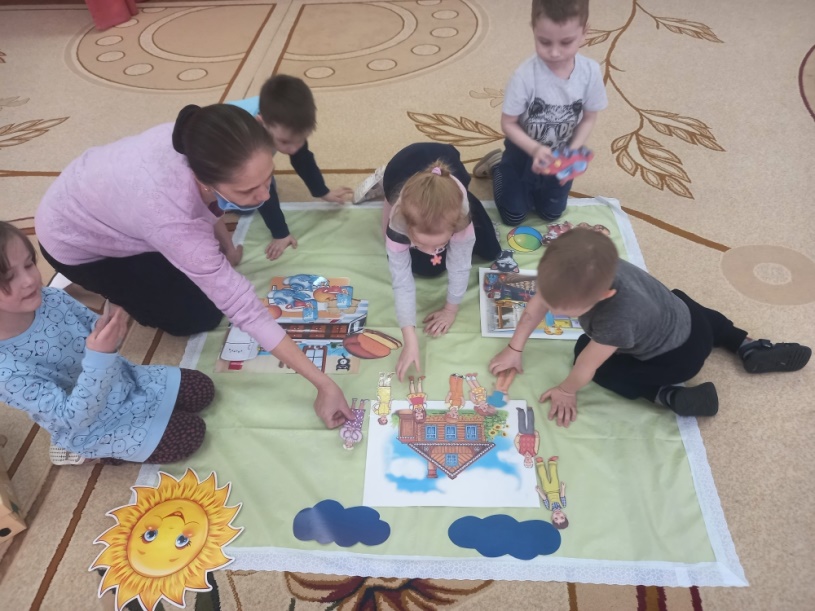 Дистанционное обучение
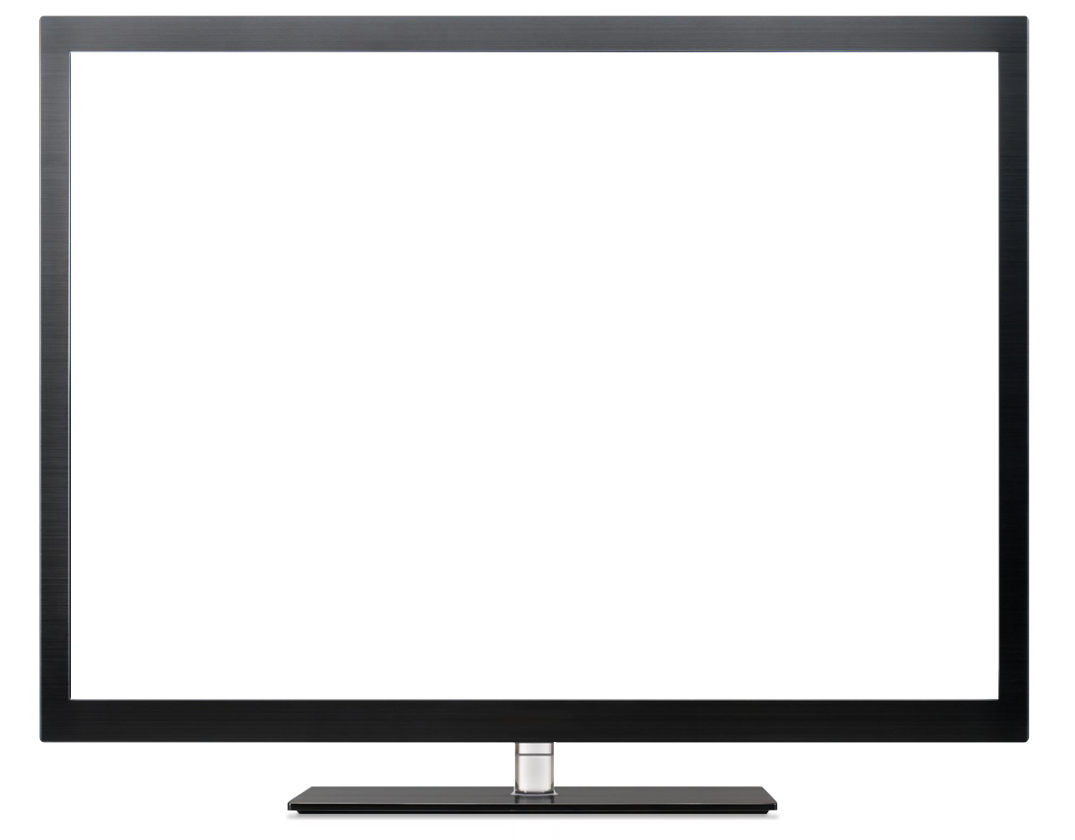 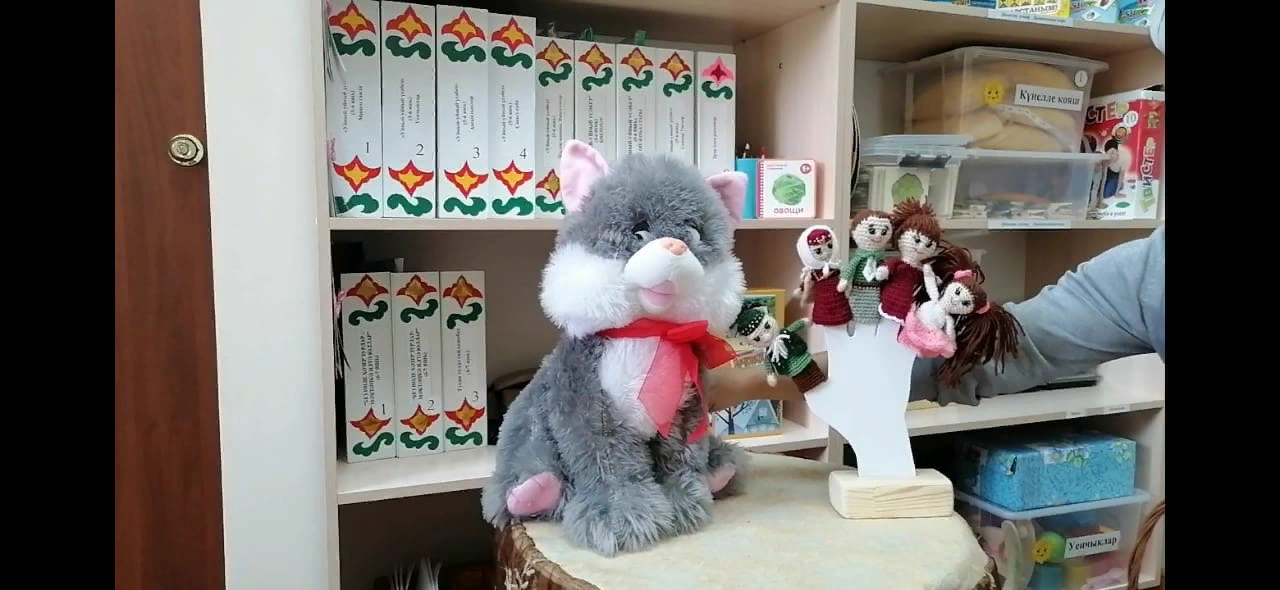 Практико-ориентированный проект
«Знание языков – ключ в будущее»
«Телләр белү – киләчәккә ачкыч»
QR –коды - 
современная технология работы 
с родителями ДОО
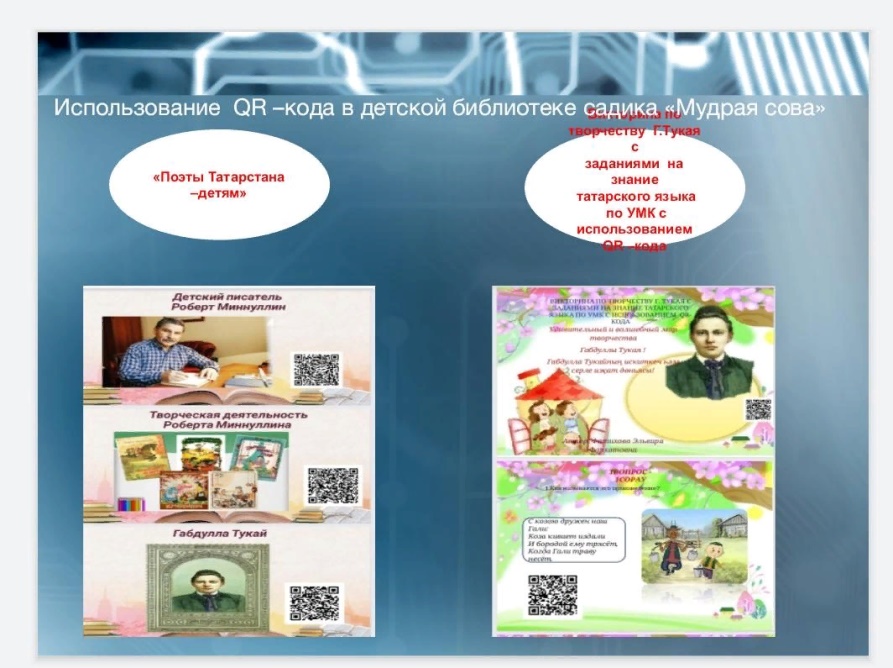 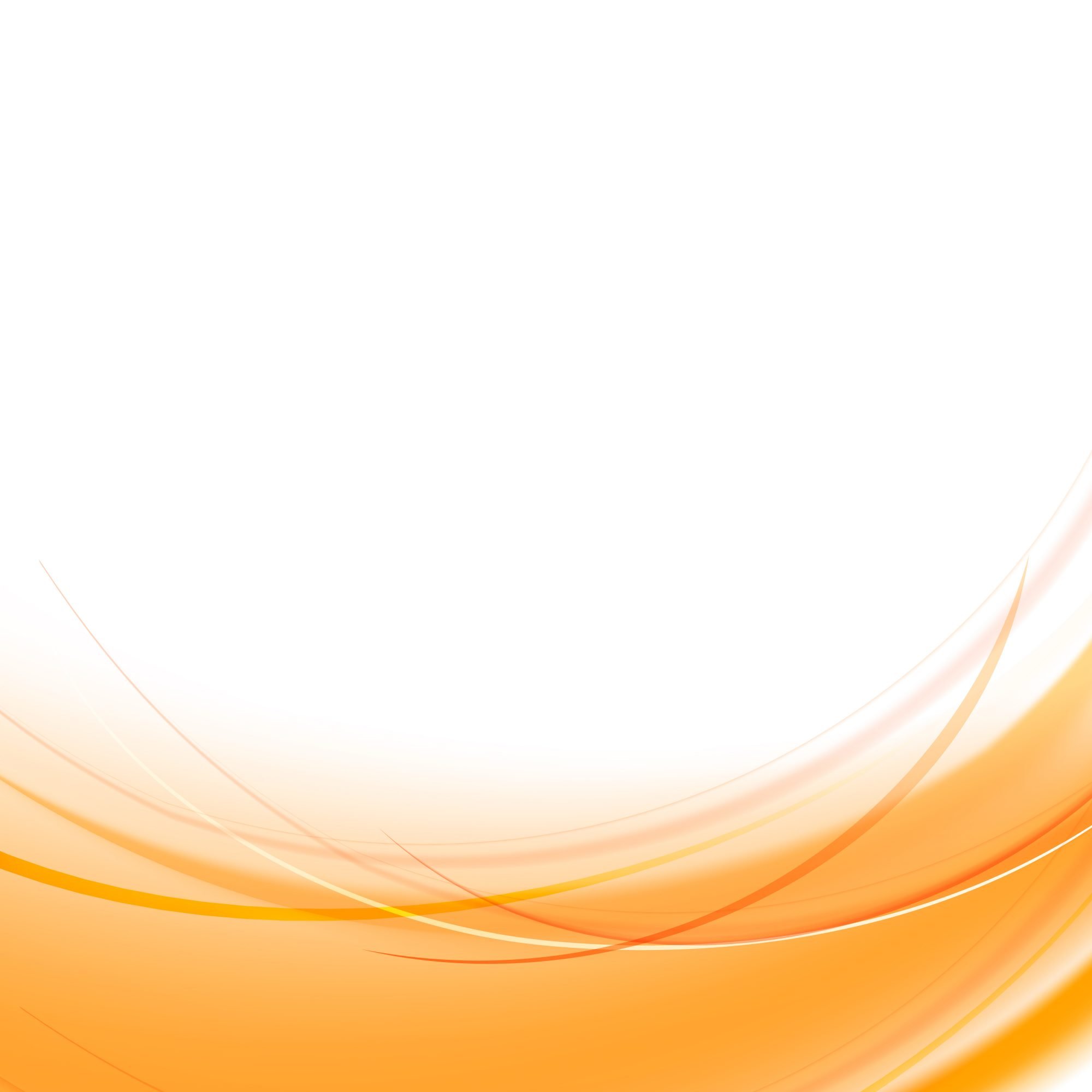 Муниципальное бюджетное дошкольное образовательное учреждение «Красносельский детский сад "Тургай" комбинированного вида Высокогорского муниципального района Республики Татарстан»
«Күңелле очрашулар»
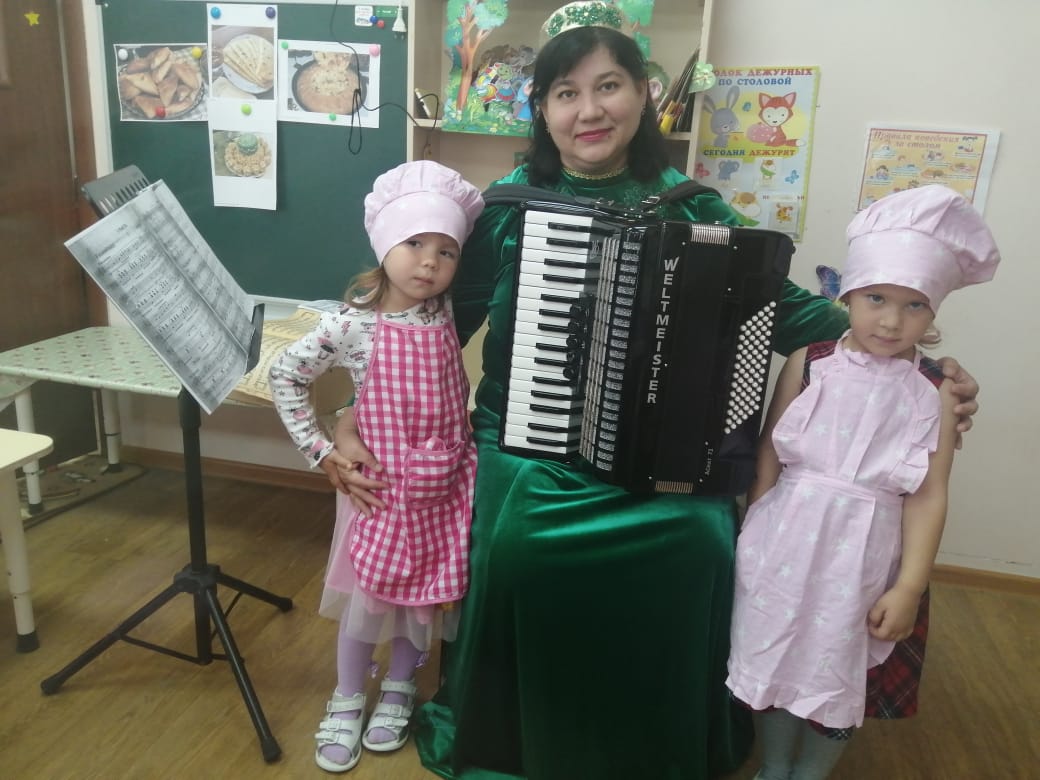 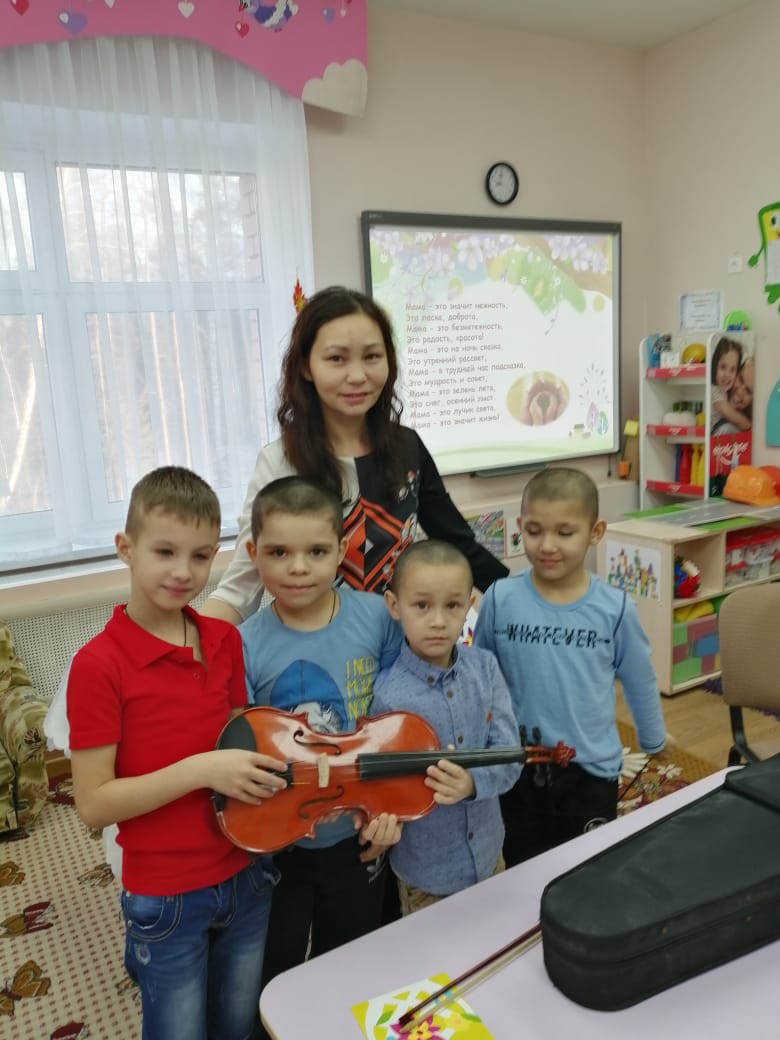 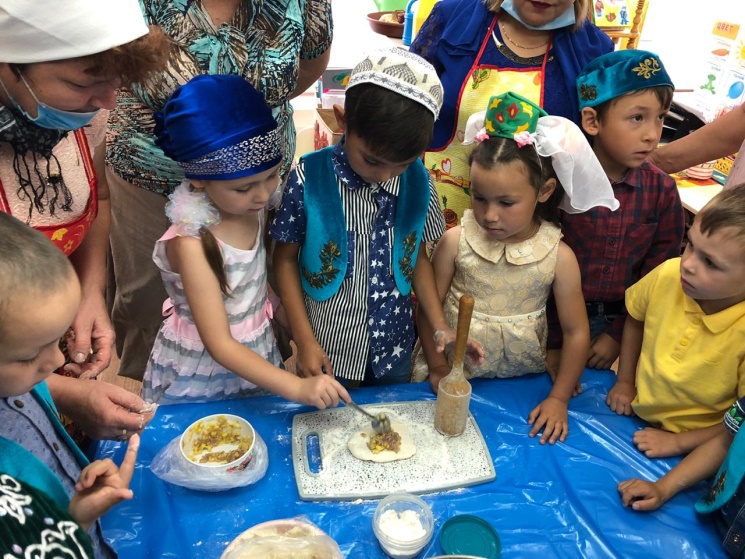 Практико-ориентированный проект
«Знание языков – ключ в будущее»
«Телләр белү – киләчәккә ачкыч»
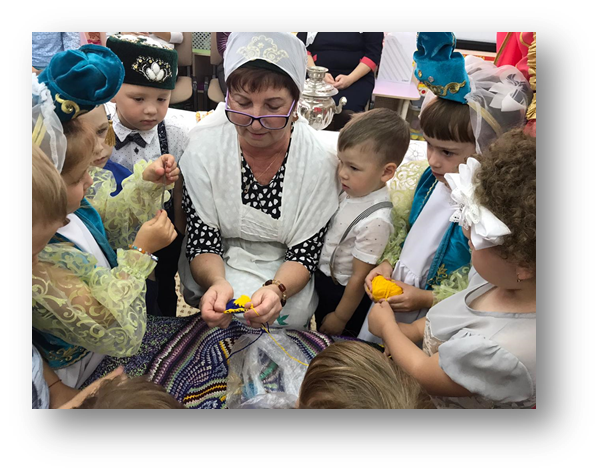 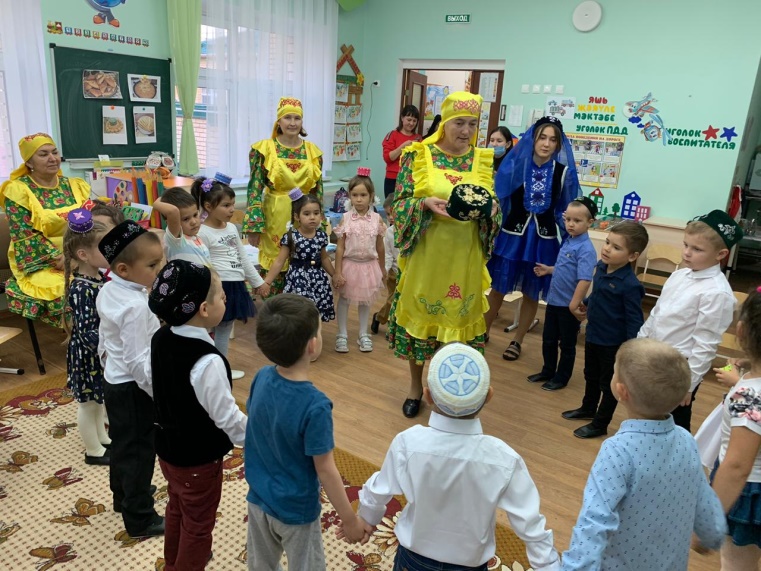 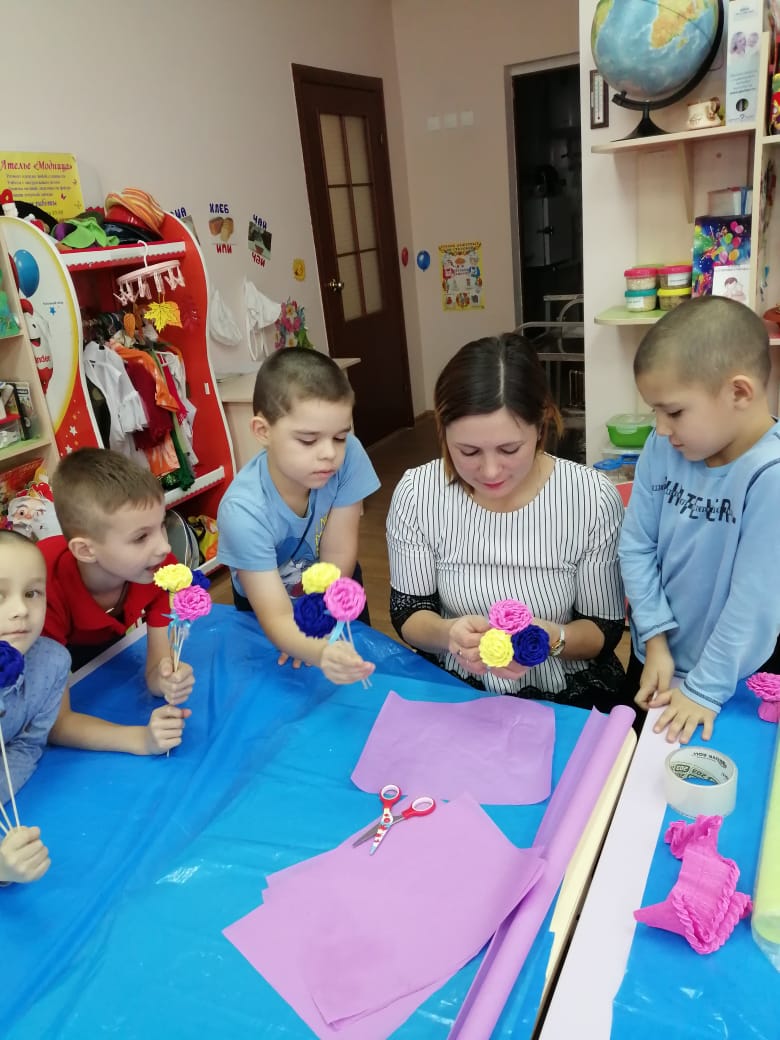 Взаимодействие  ДОУ
 с социумом
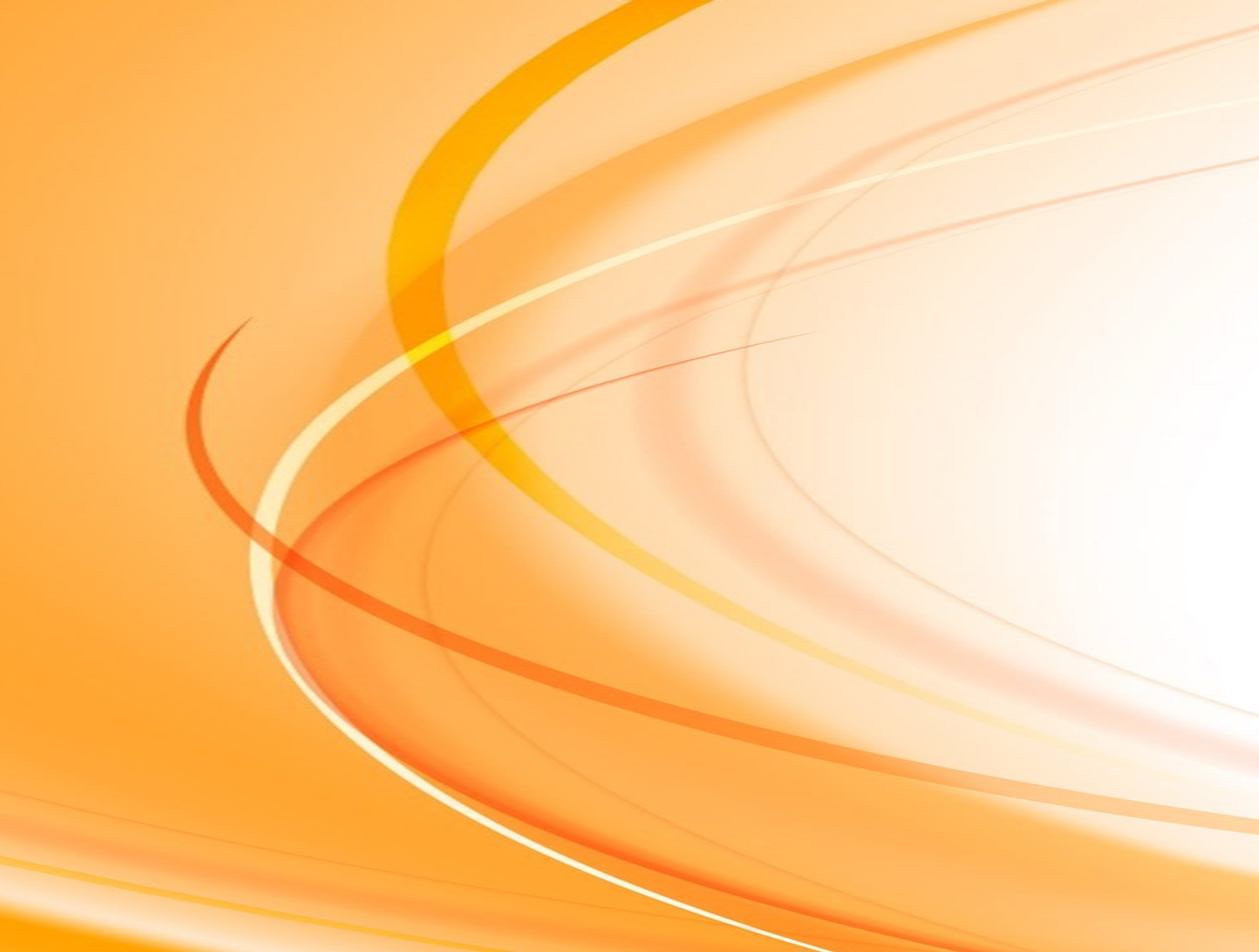 Обмен опытом.
Сотрудничество с ДОУ «Туллукчаана»
Республика Саха (Якутия)
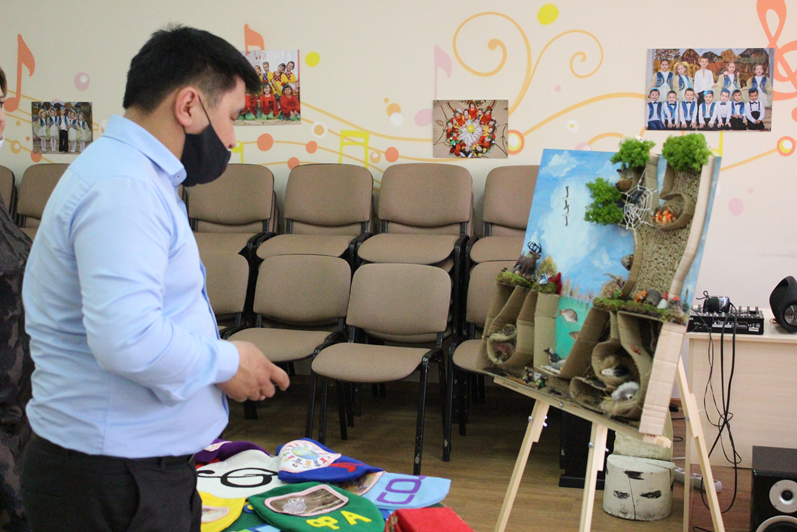 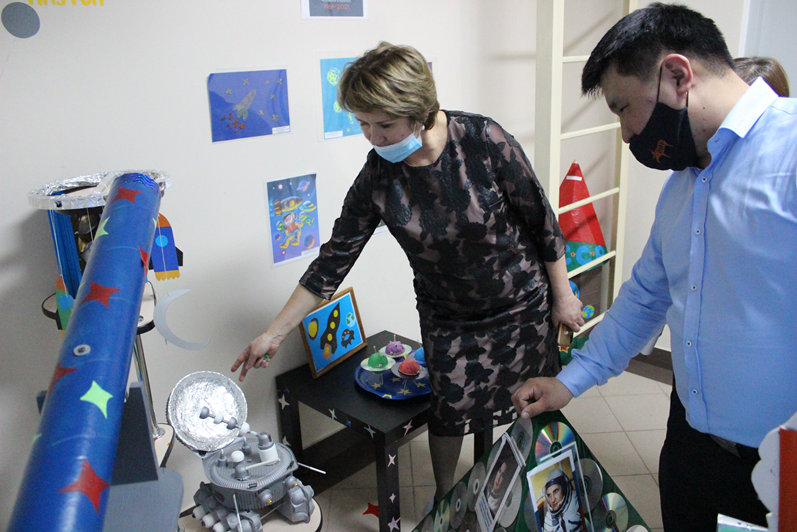 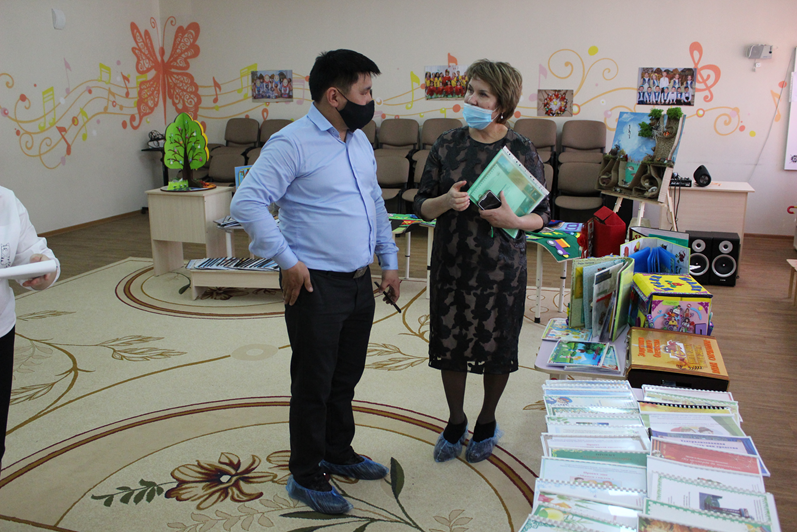 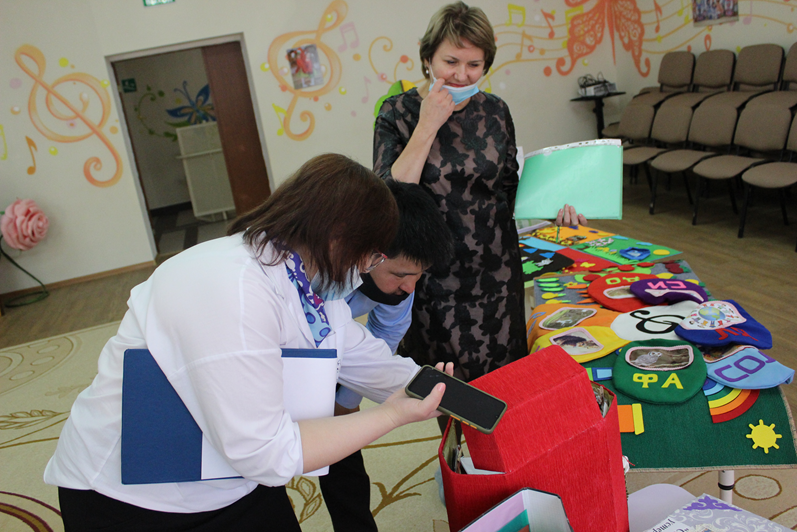 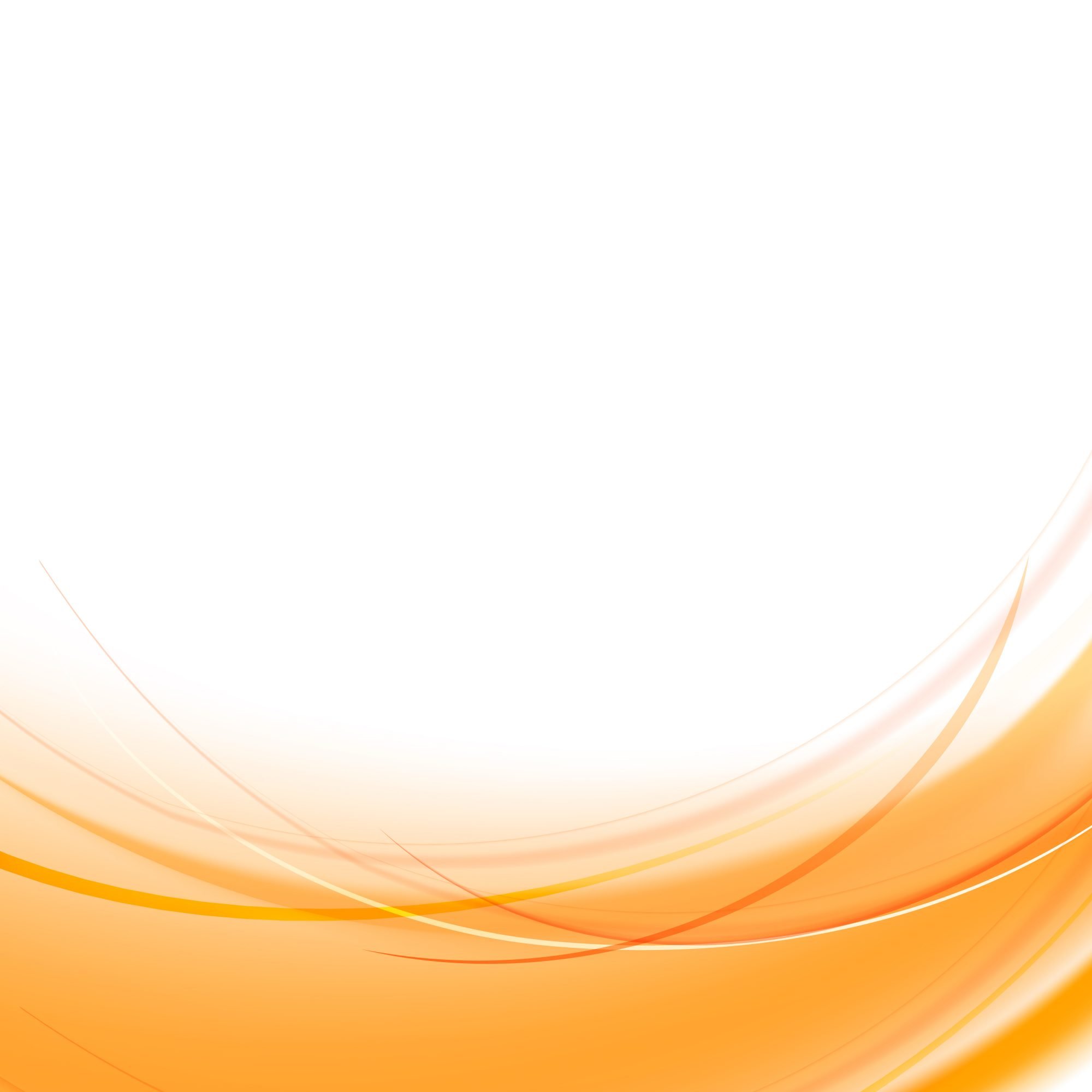 Рецензированные авторские  разработки
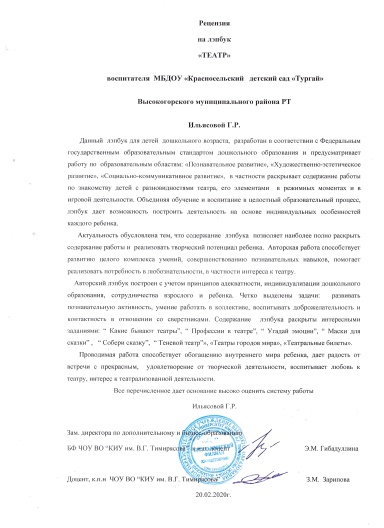 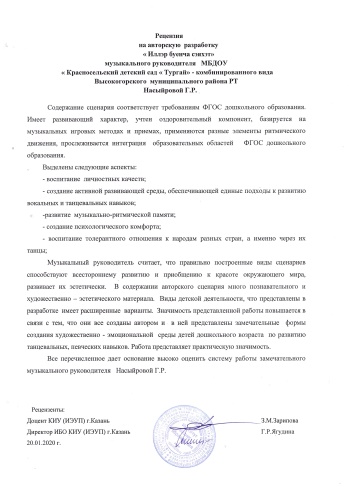 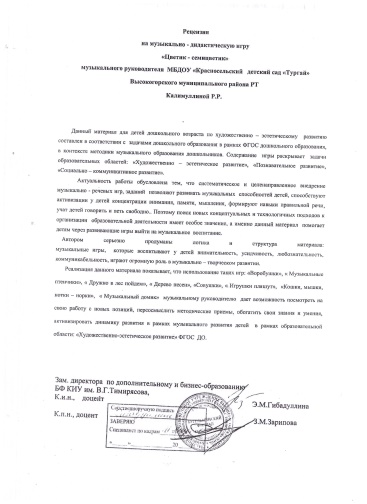 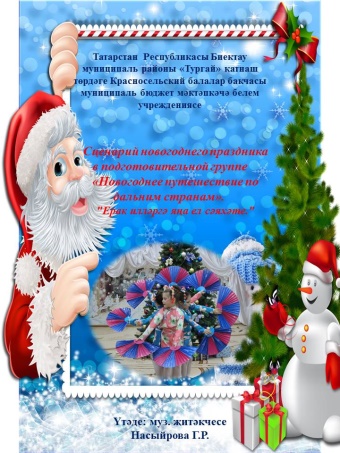 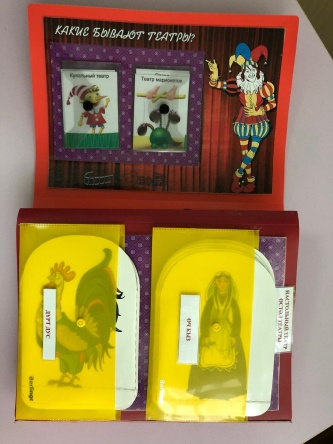 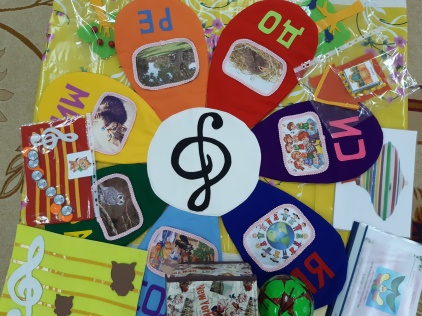 Практико-ориентированный проект
«Знание языков – ключ в будущее»
«Телләр белү – киләчәккә ачкыч»
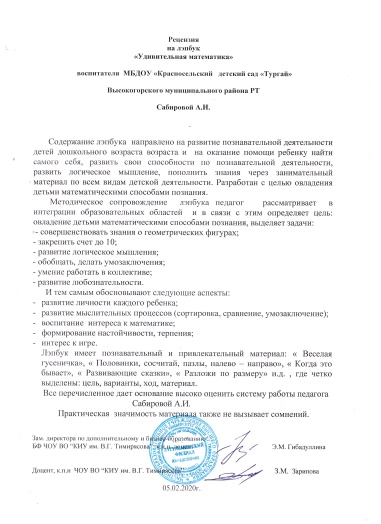 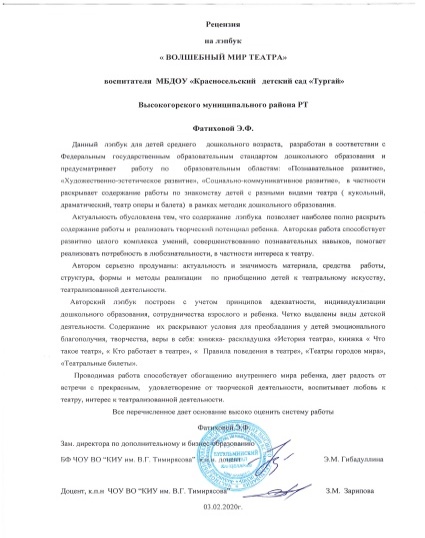 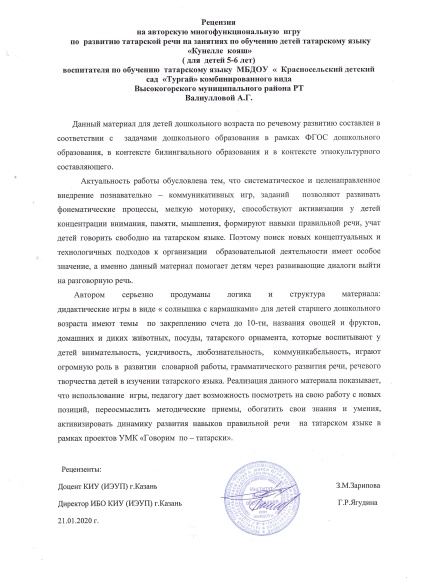 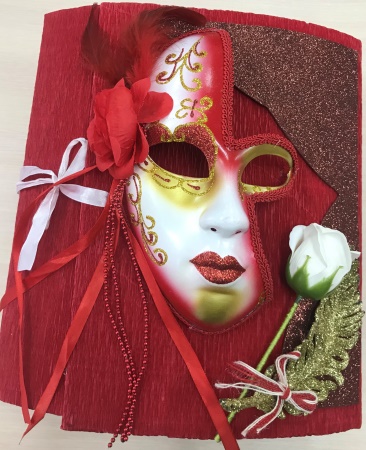 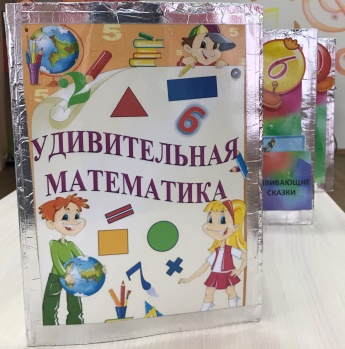 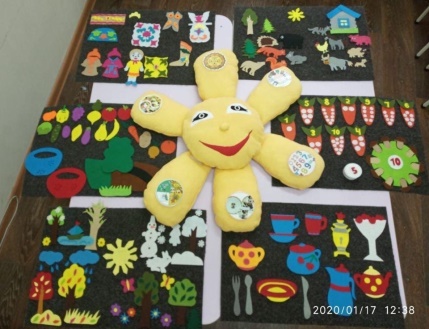 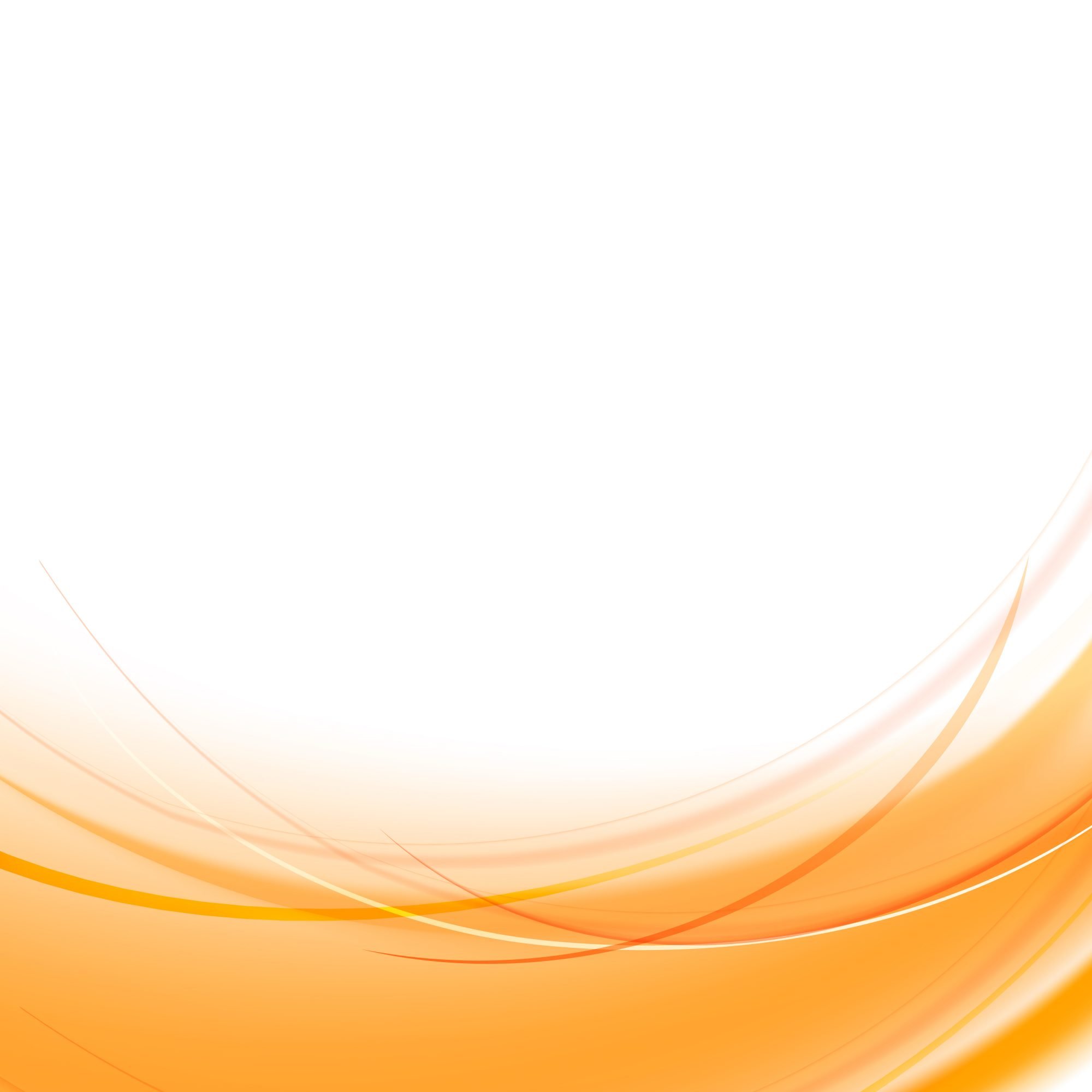 Рецензированные авторские  разработки
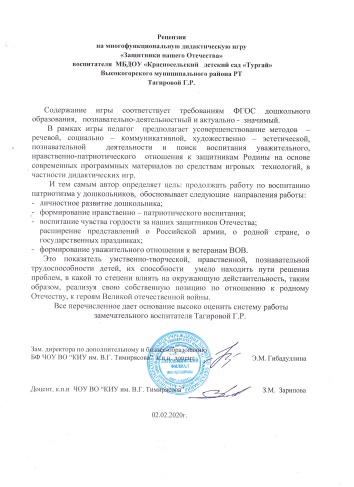 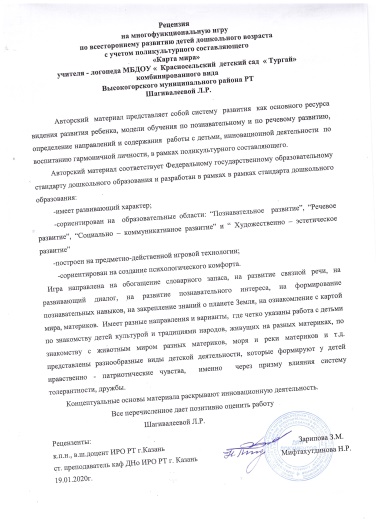 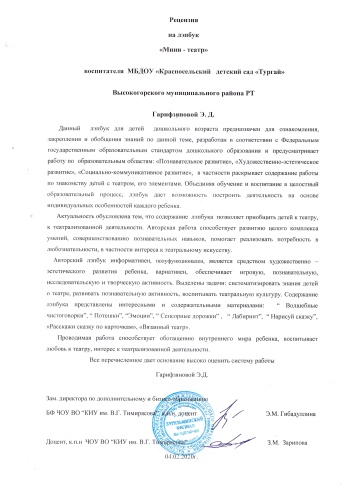 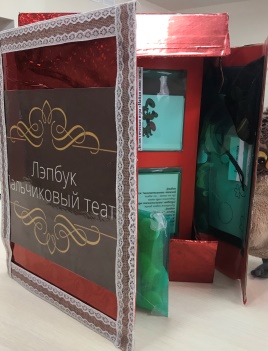 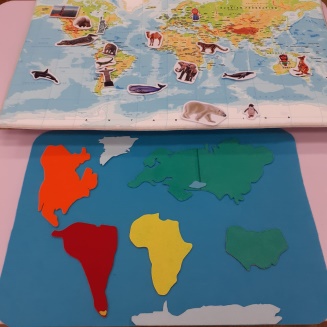 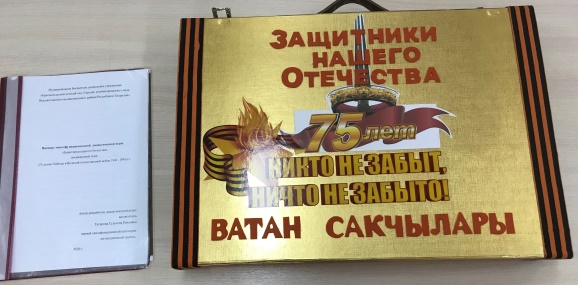 Практико-ориентированный проект
«Знание языков – ключ в будущее»
«Телләр белү – киләчәккә ачкыч»
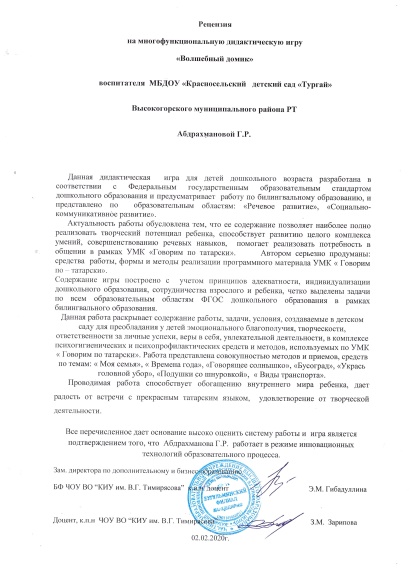 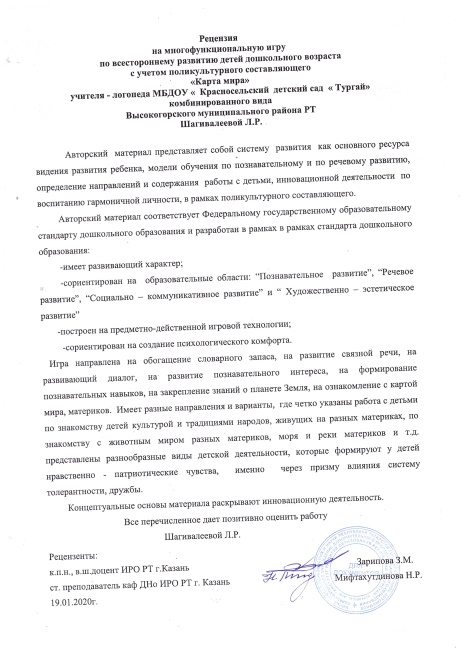 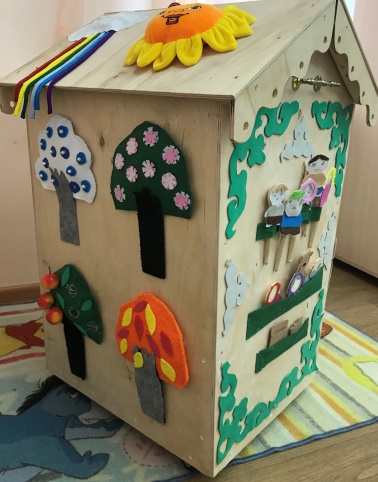 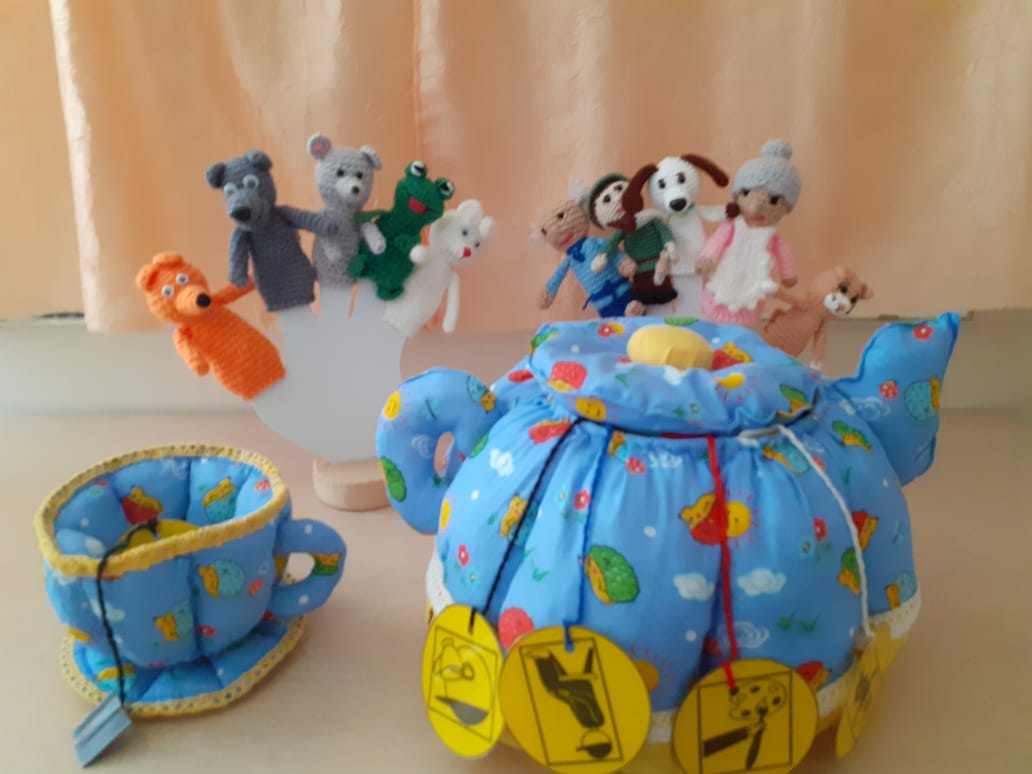 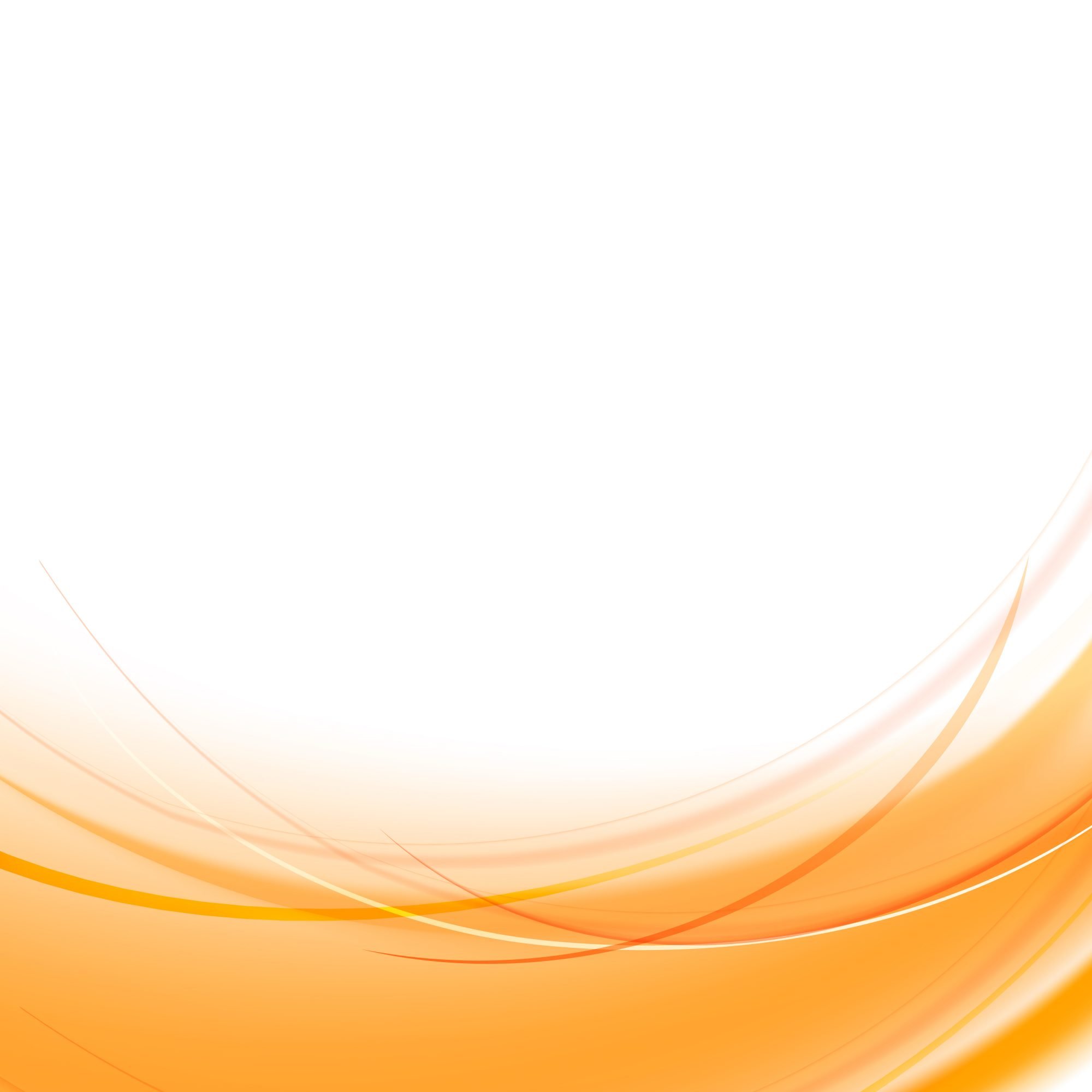 Рецензированные авторские  разработки
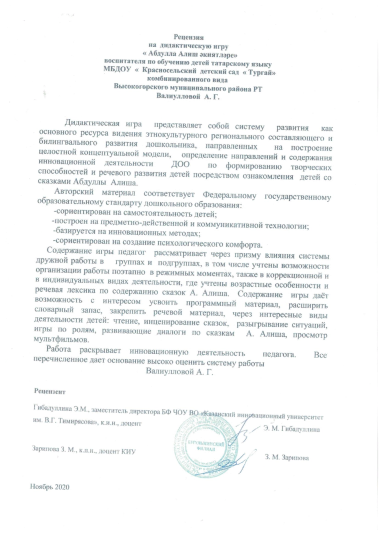 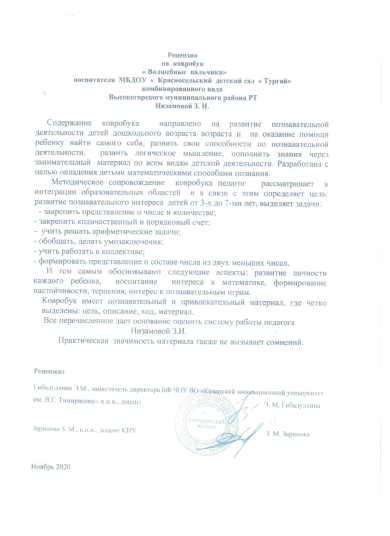 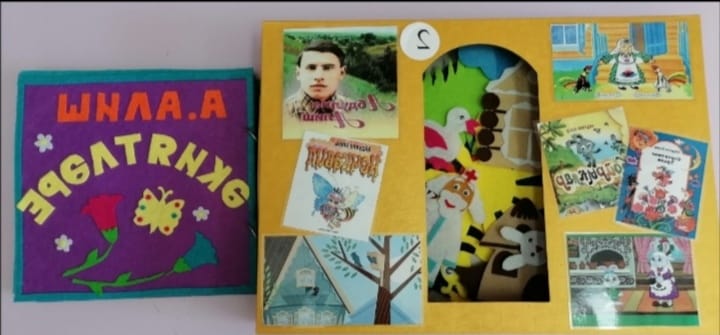 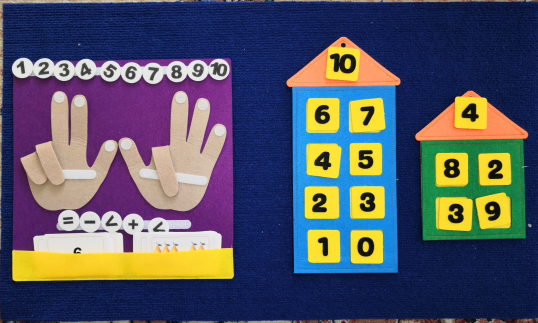 Практико-ориентированный проект
«Знание языков – ключ в будущее»
«Телләр белү – киләчәккә ачкыч»
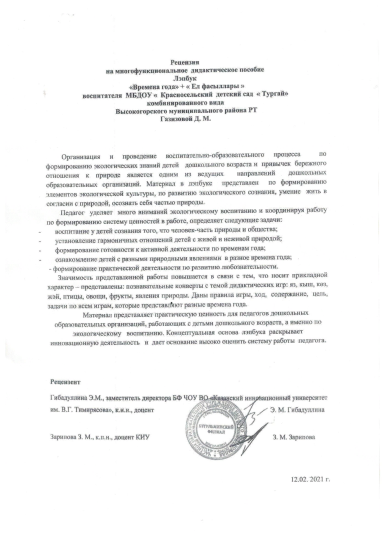 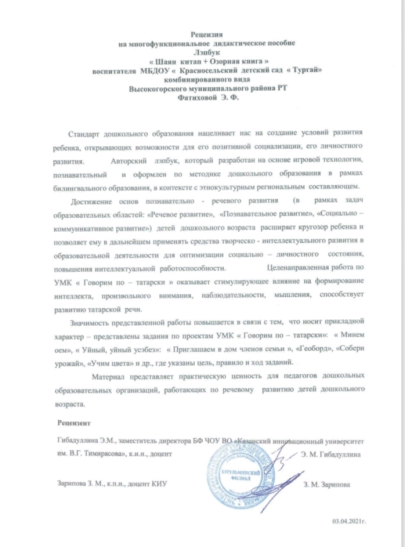 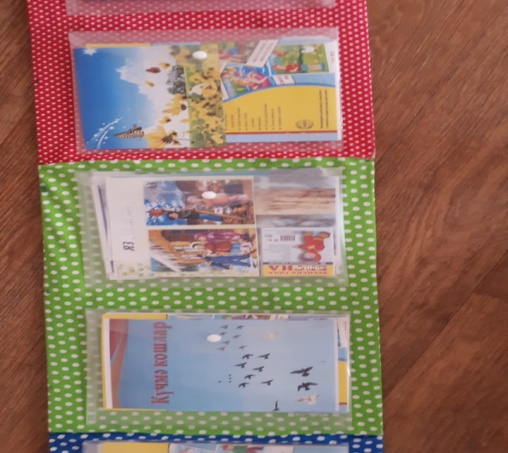 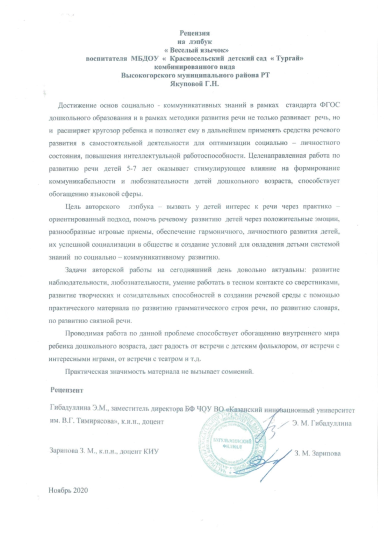 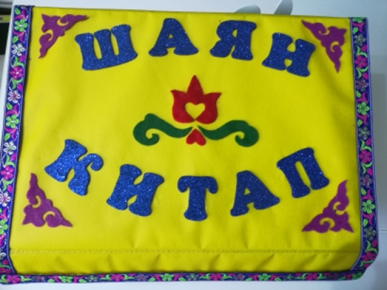 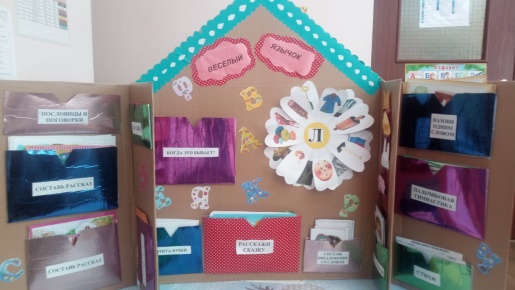 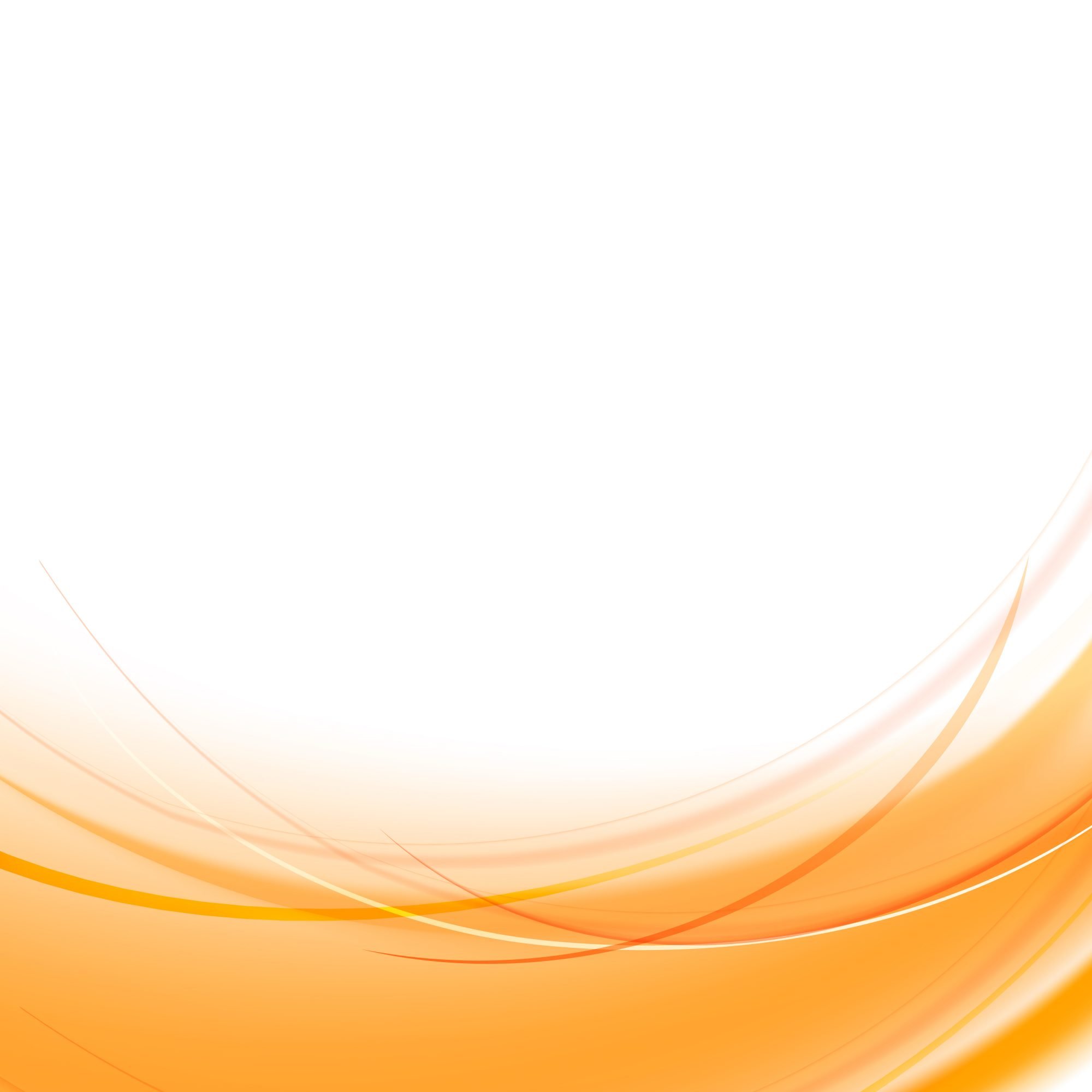 Предметно-пространственная развивающая среда
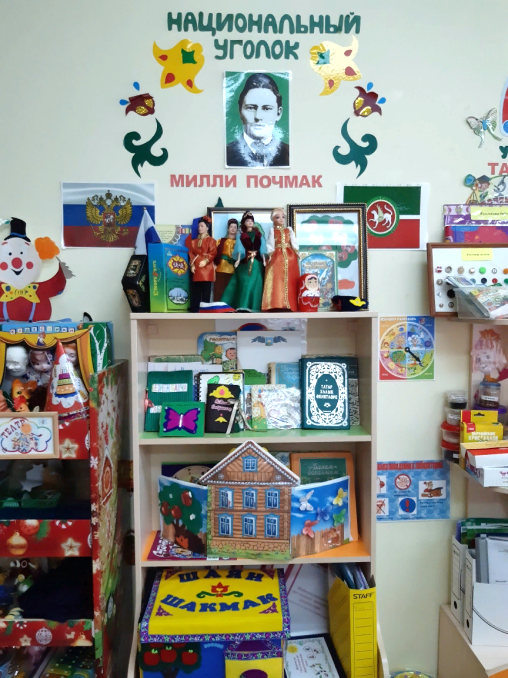 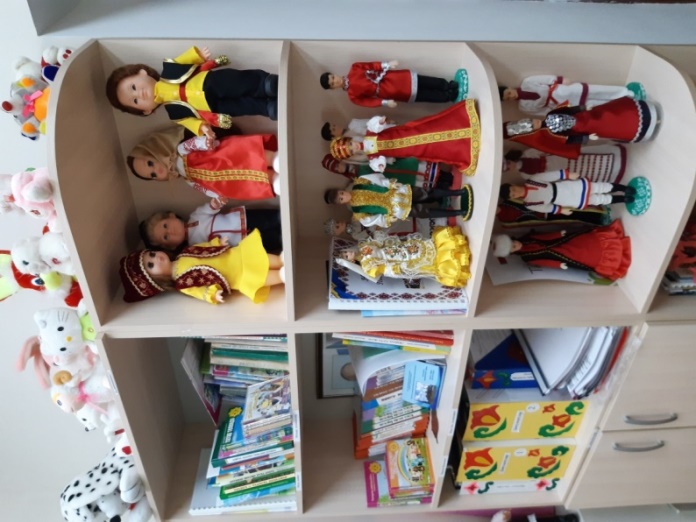 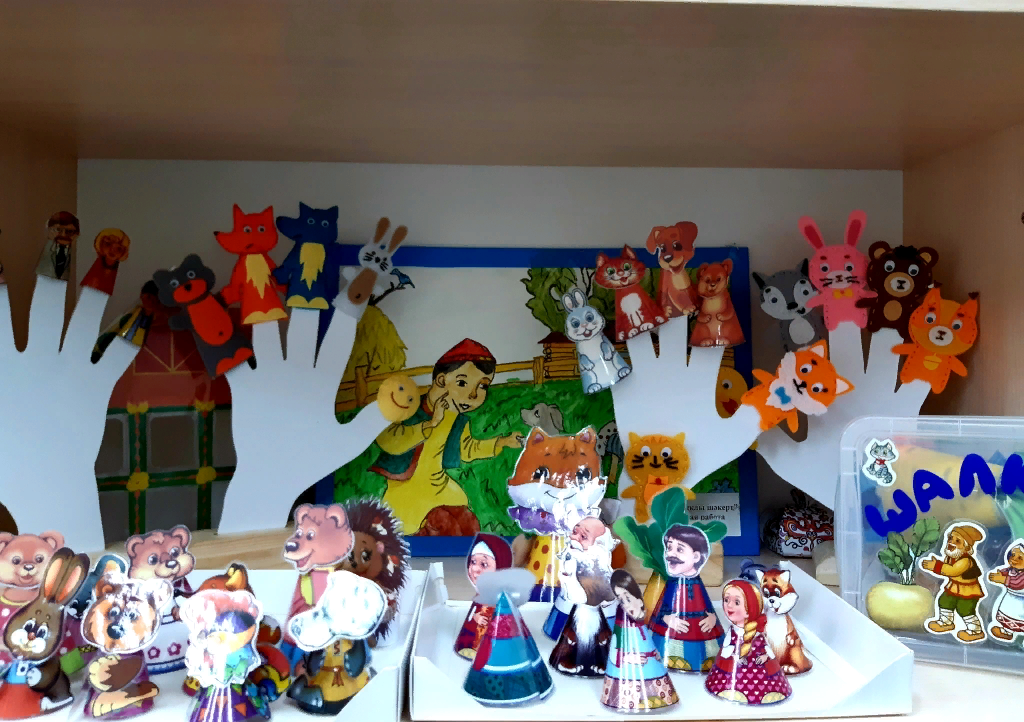 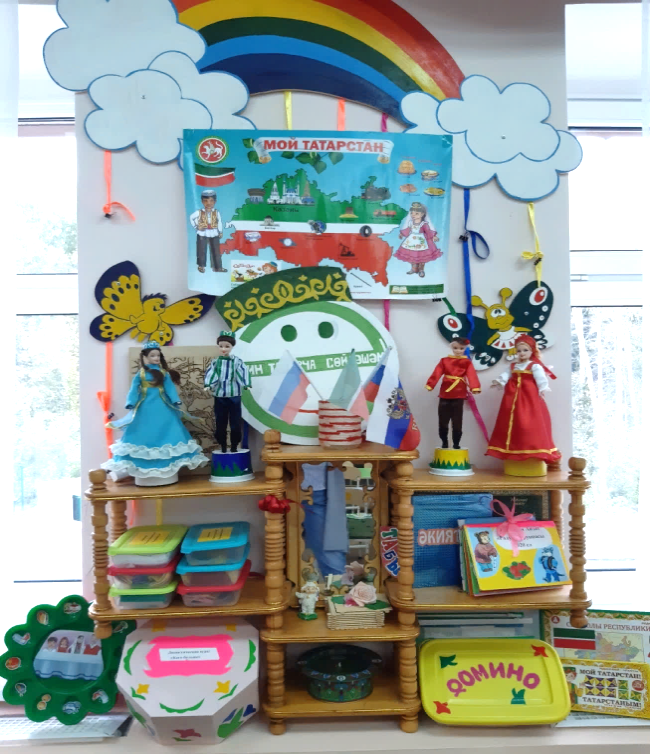 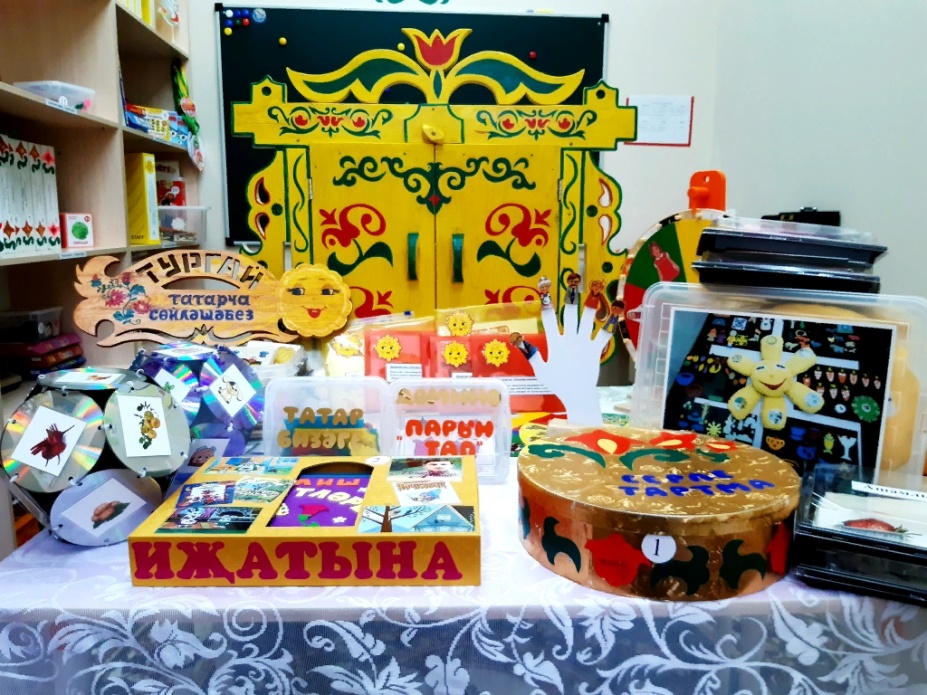 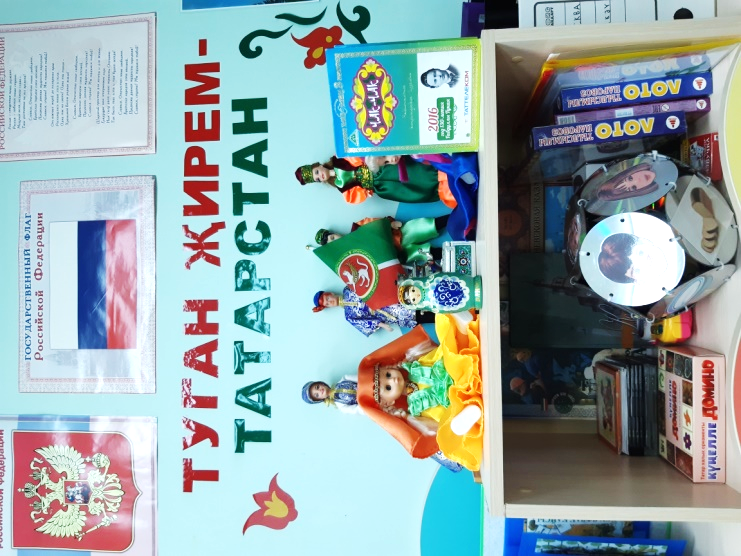 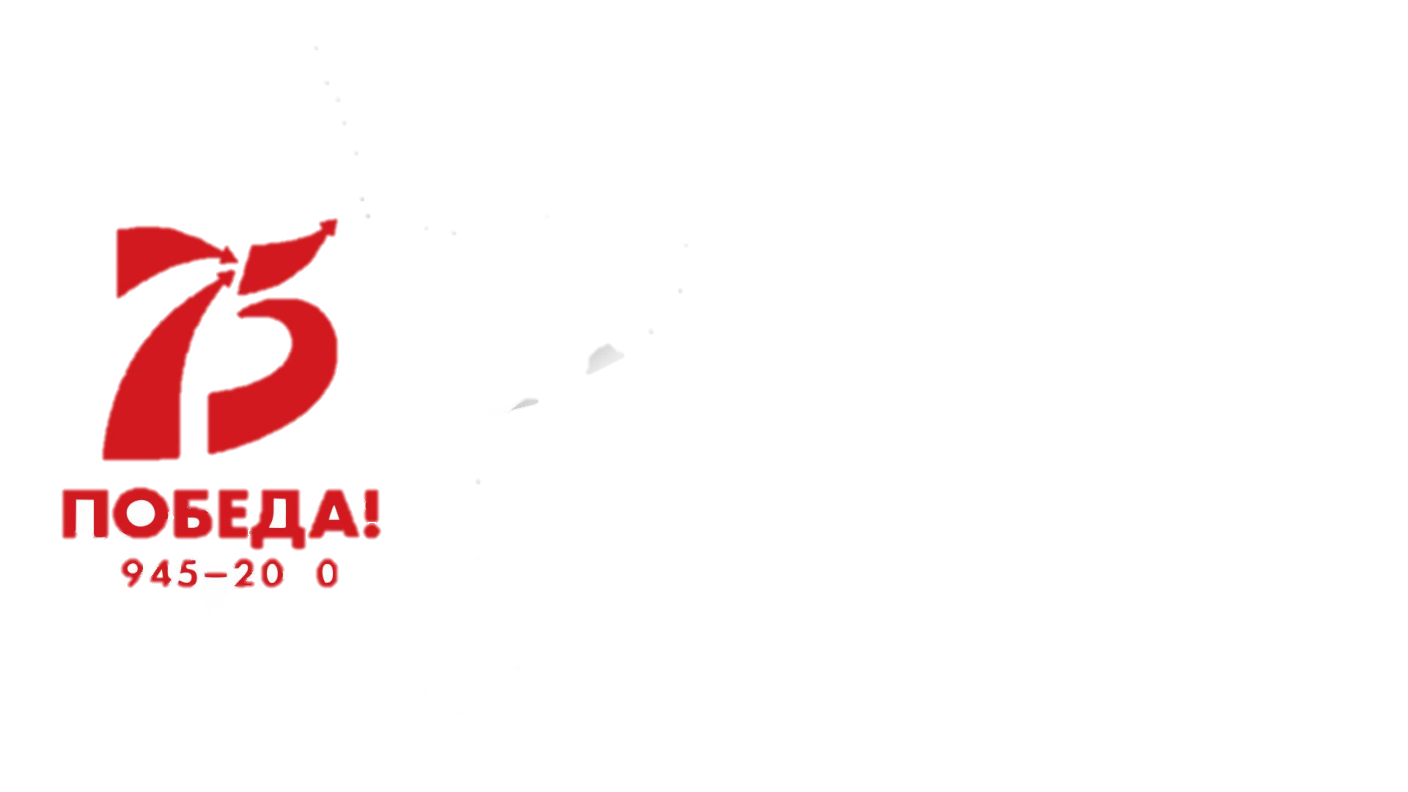 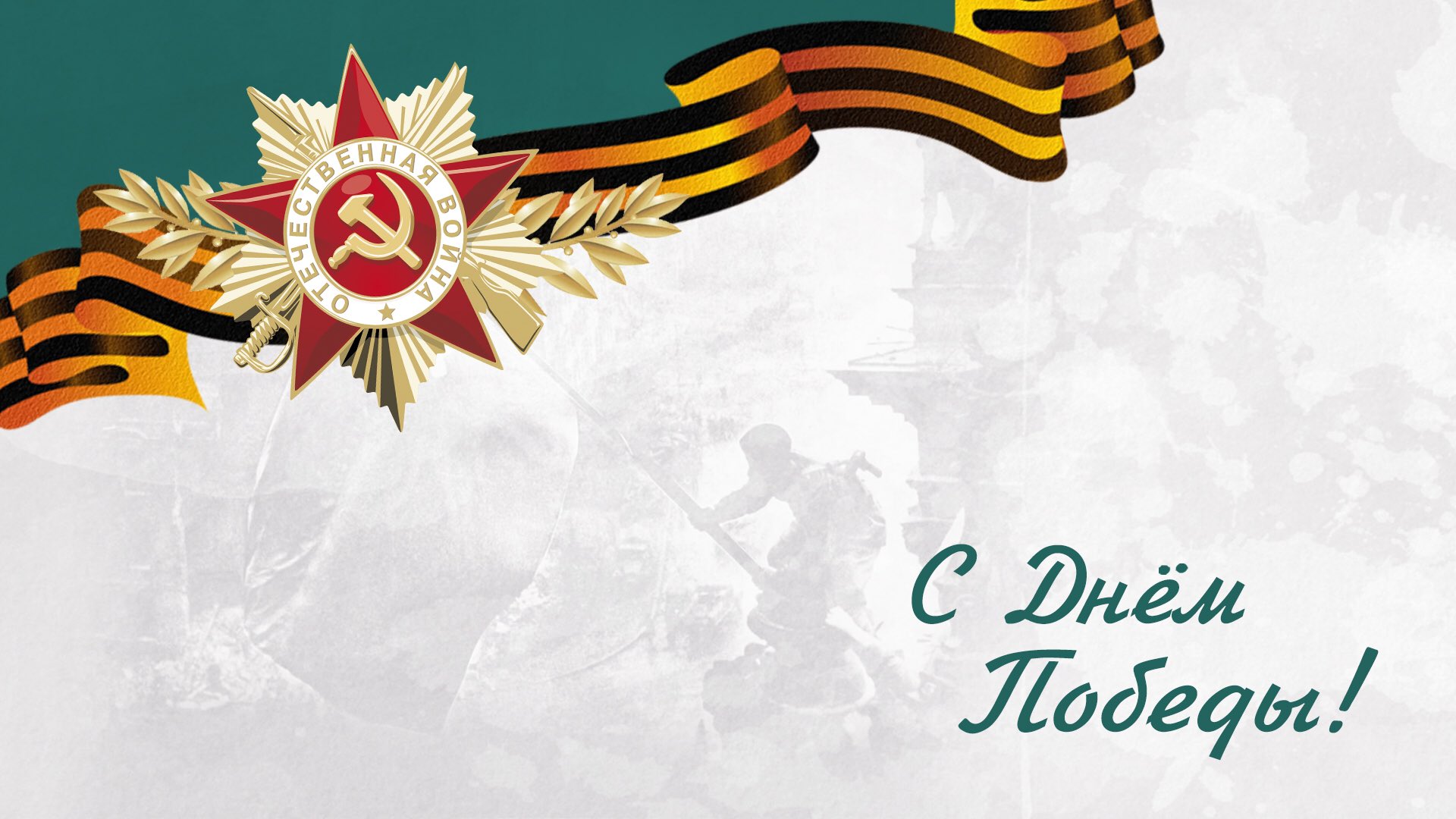 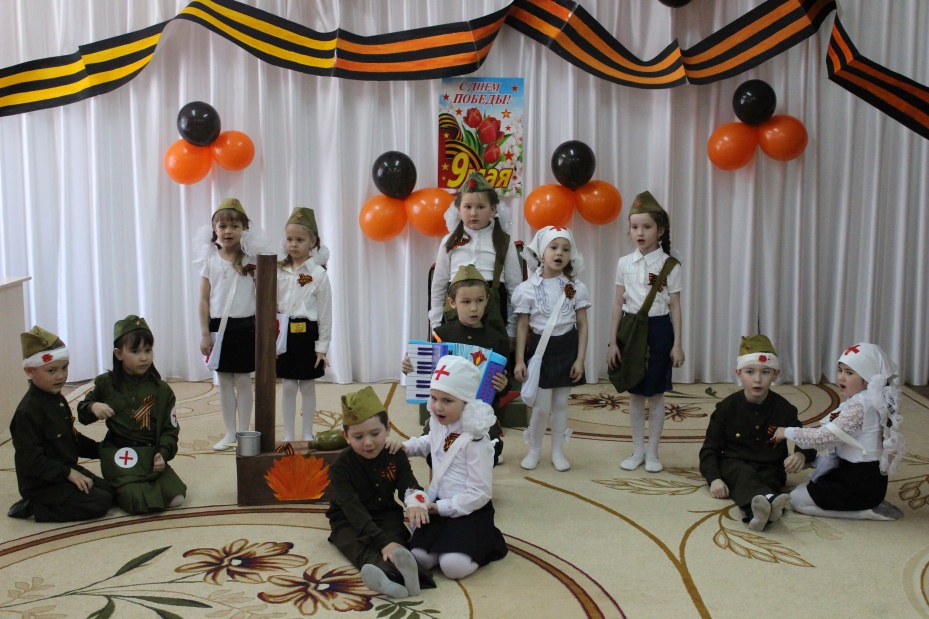 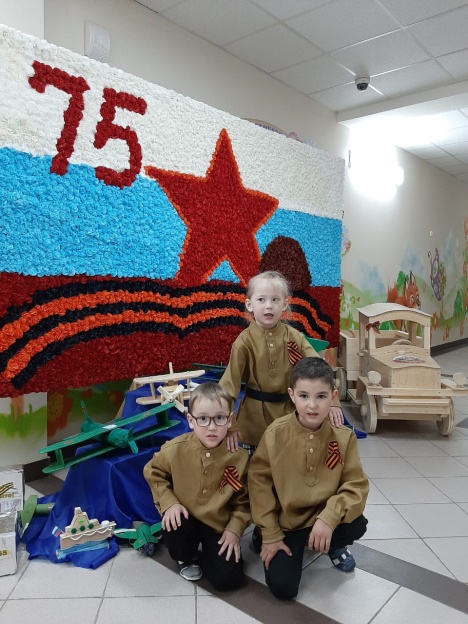 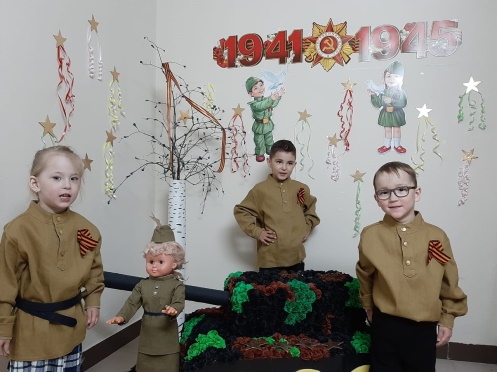 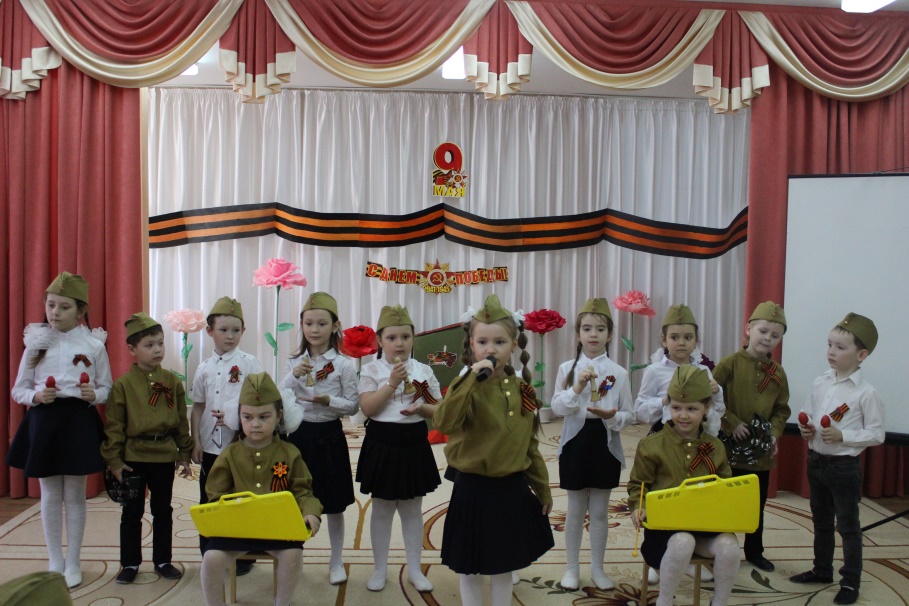 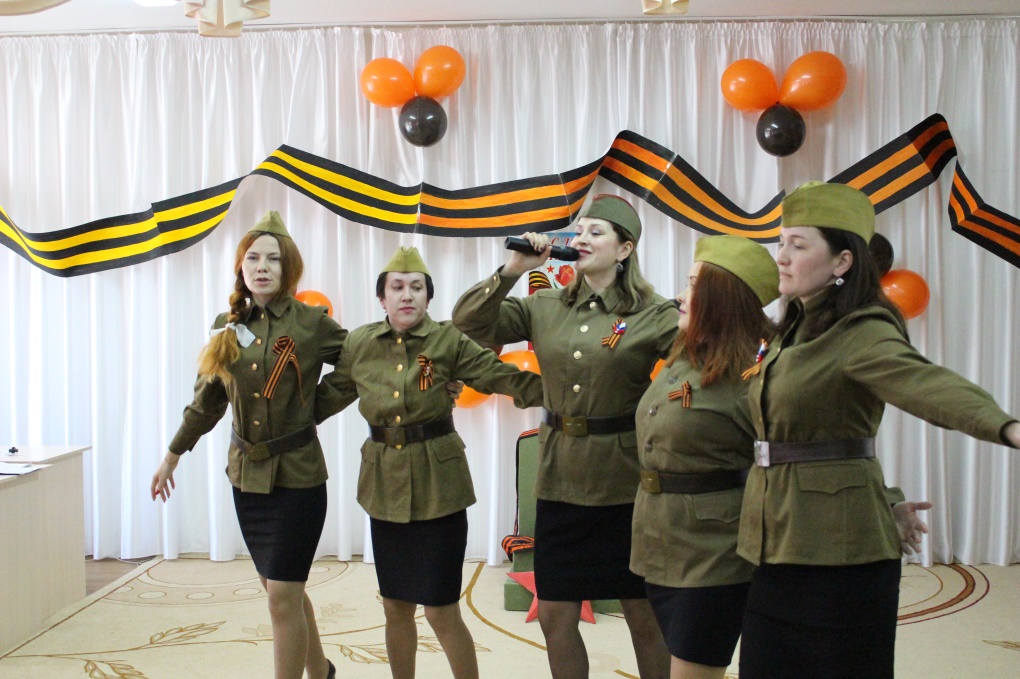 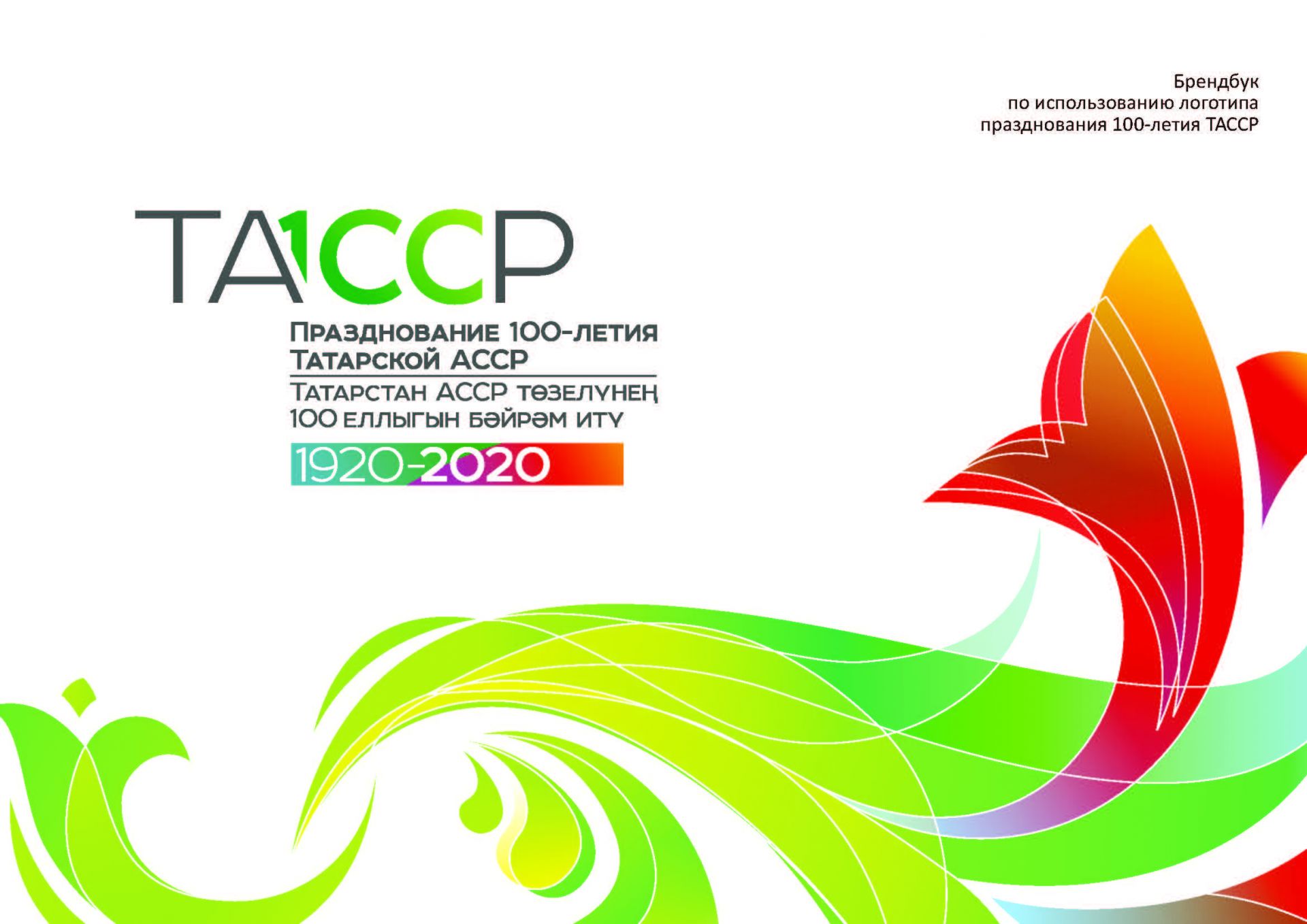 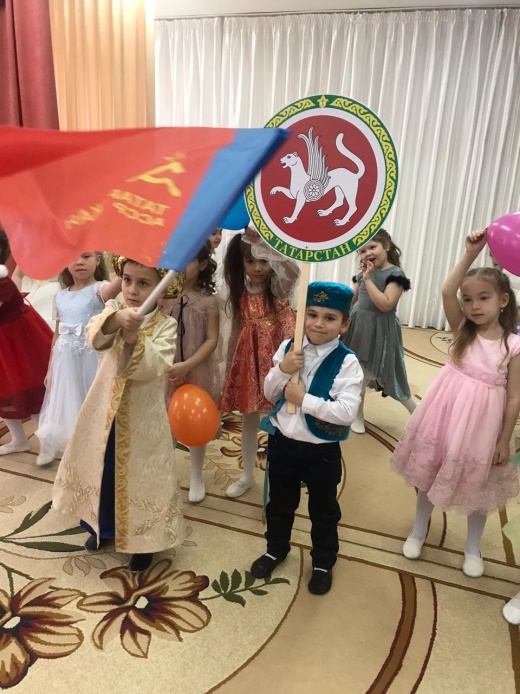 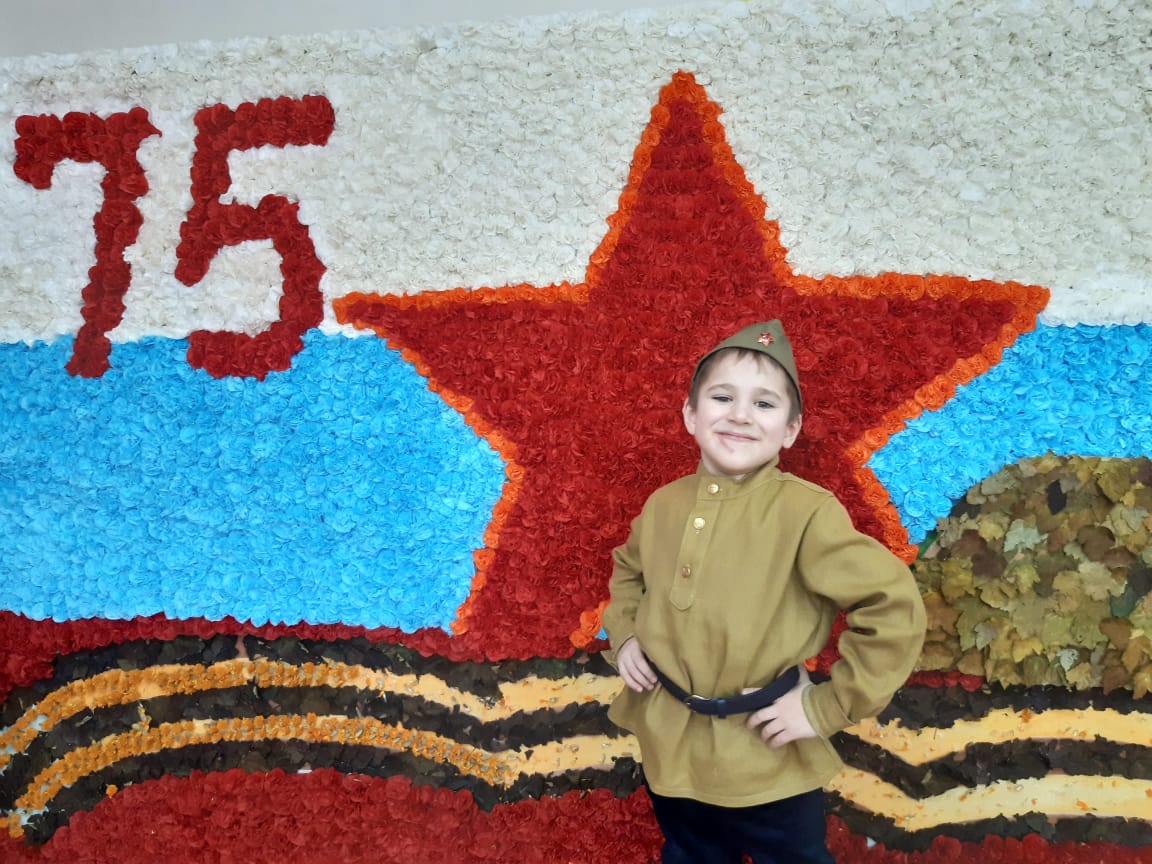 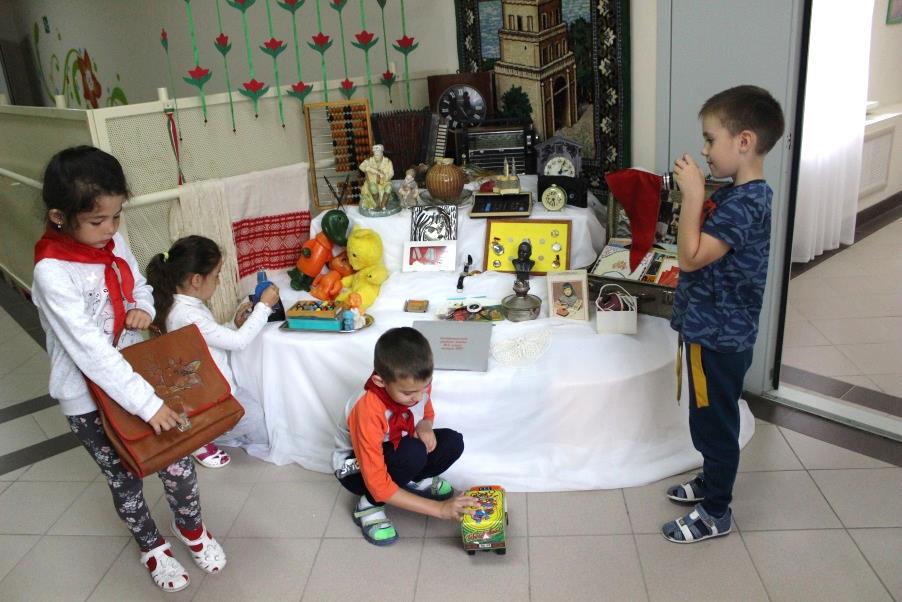 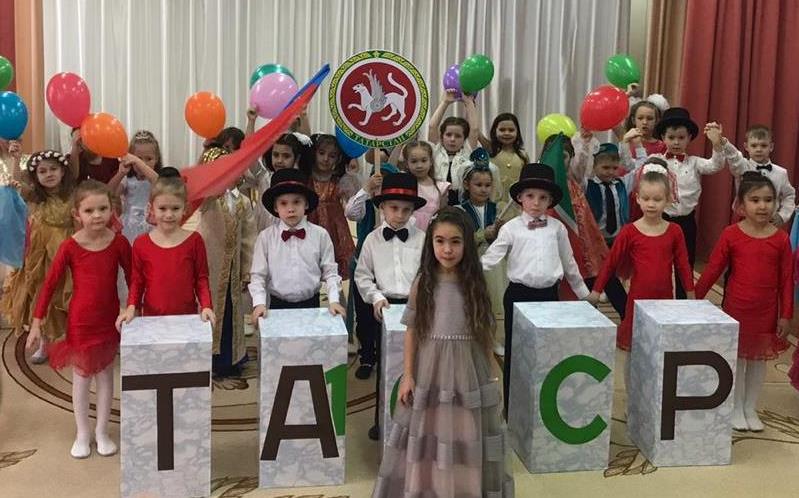 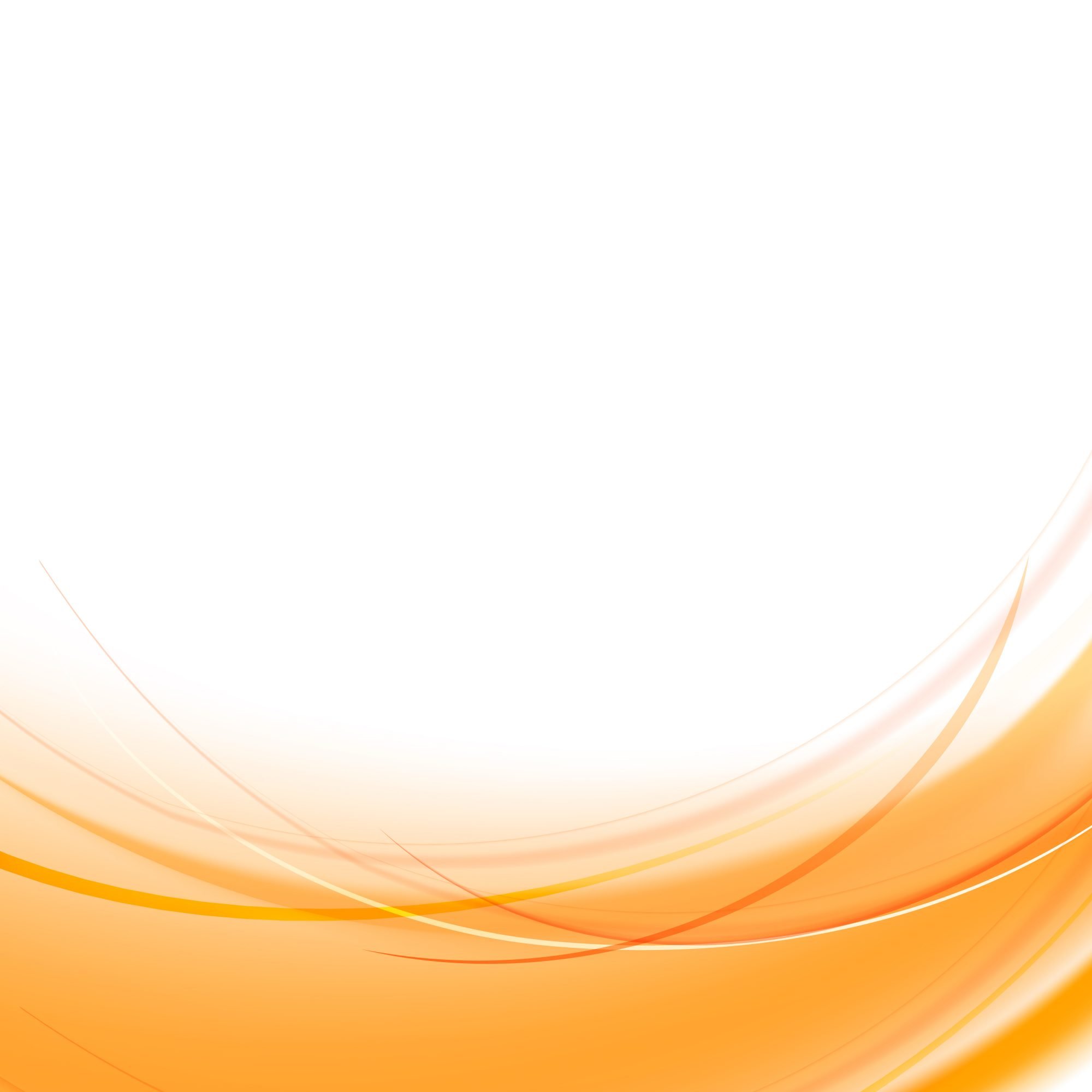 «Золотое наследие»
«Алтын хәзинә»
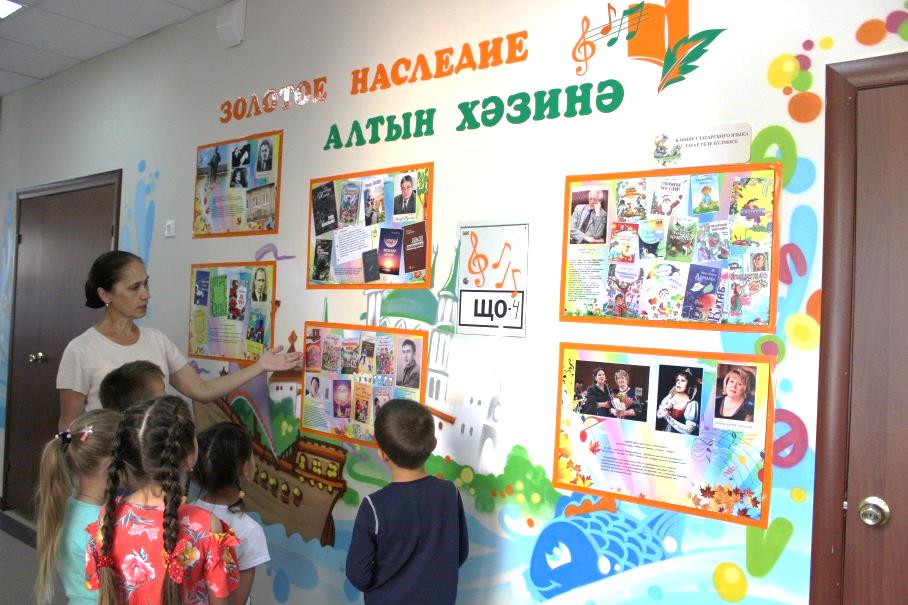 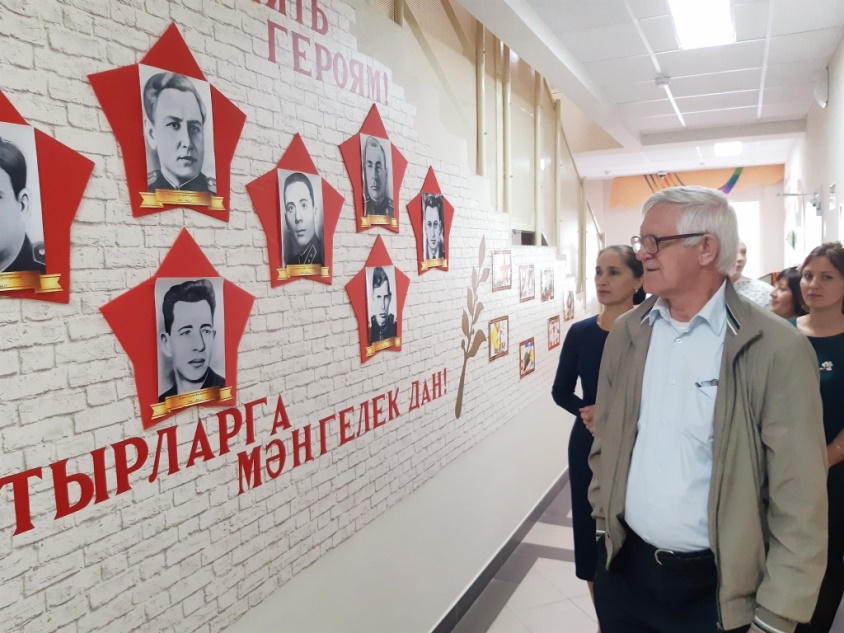 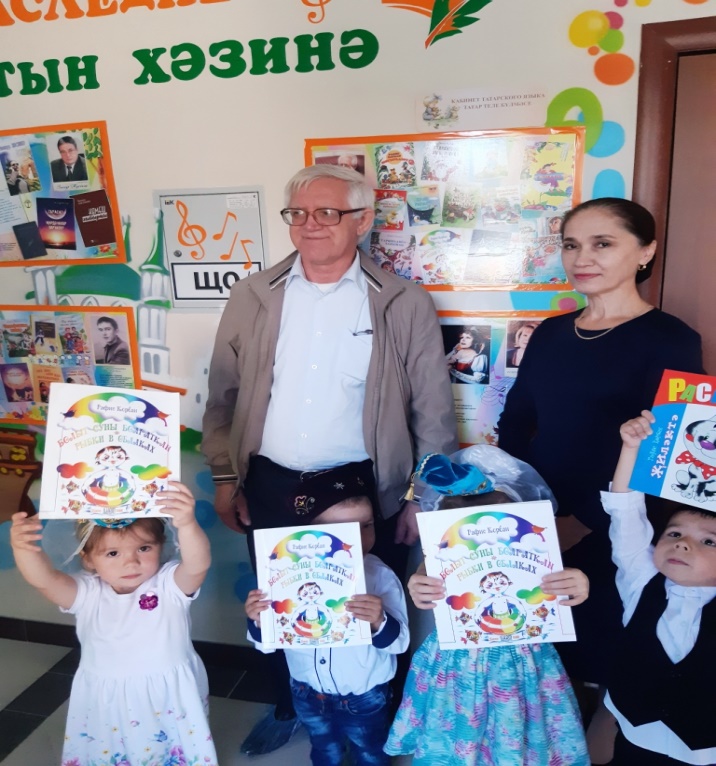 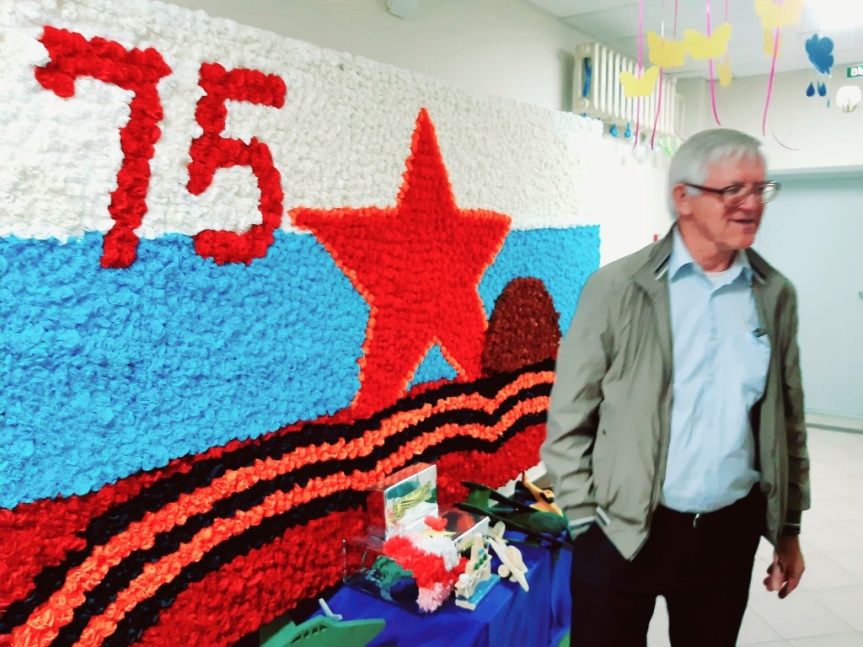 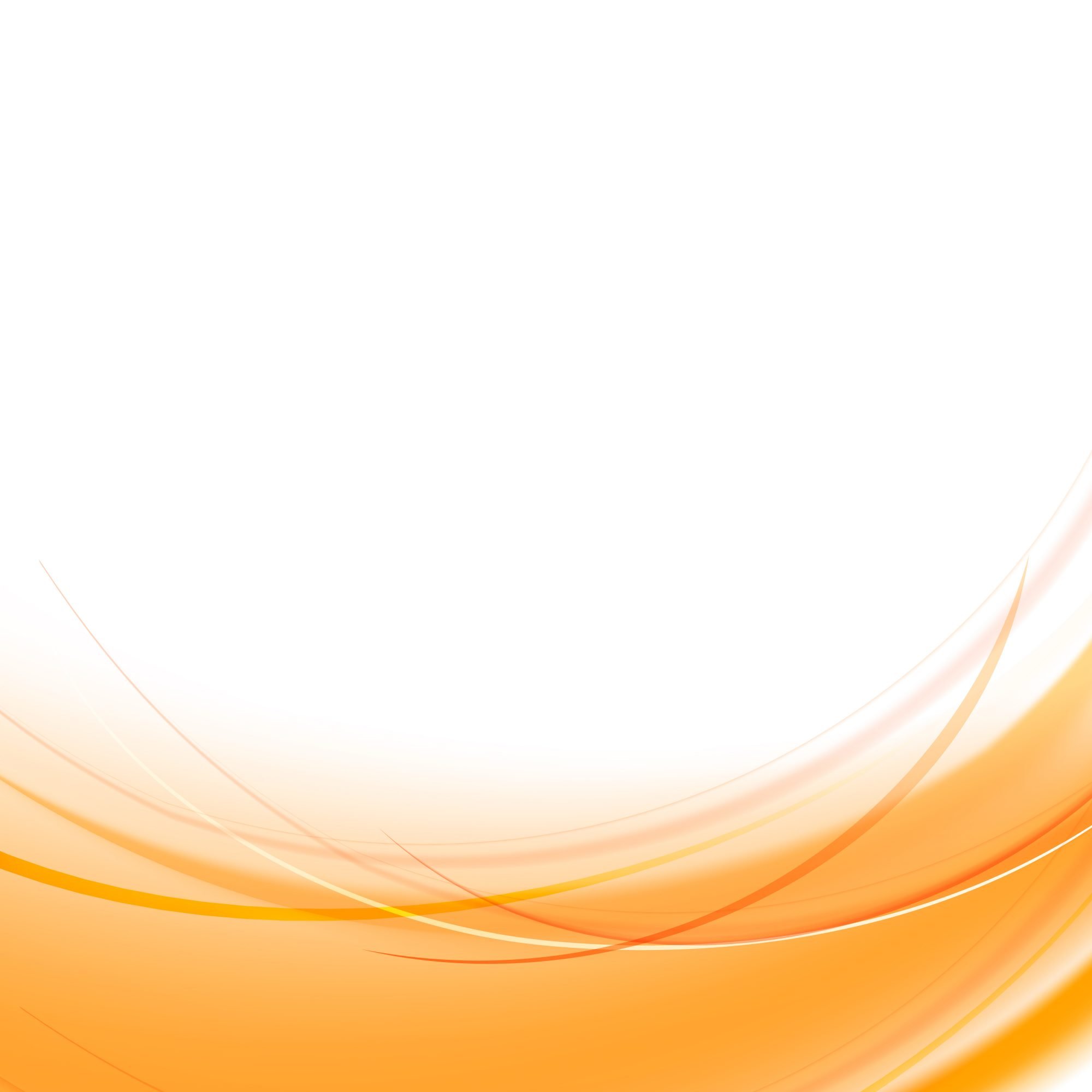 «Авторские игры на асфальте»
Муниципальное бюджетное дошкольное образовательное учреждение «Красносельский детский сад "Тургай" комбинированного вида Высокогорского муниципального района Республики Татарстан»
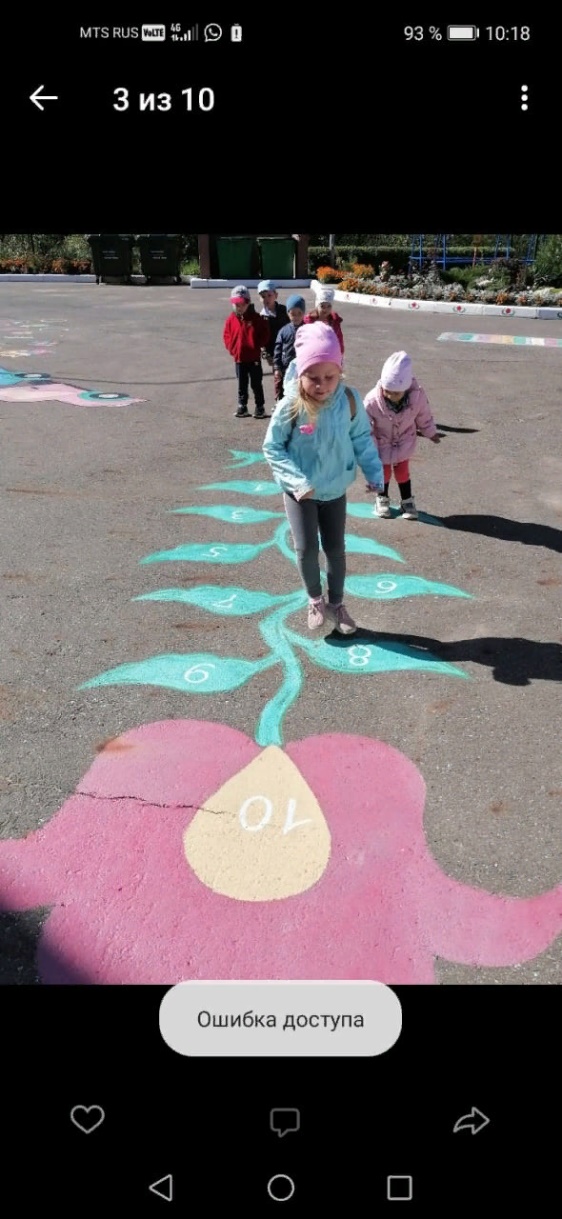 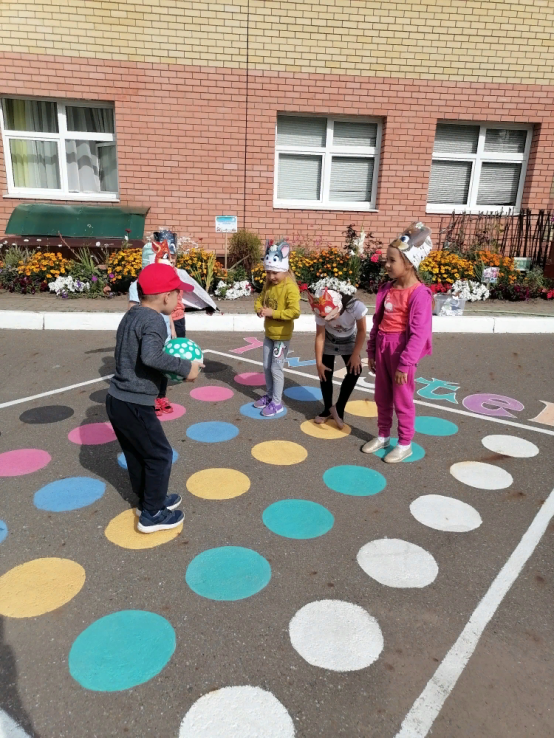 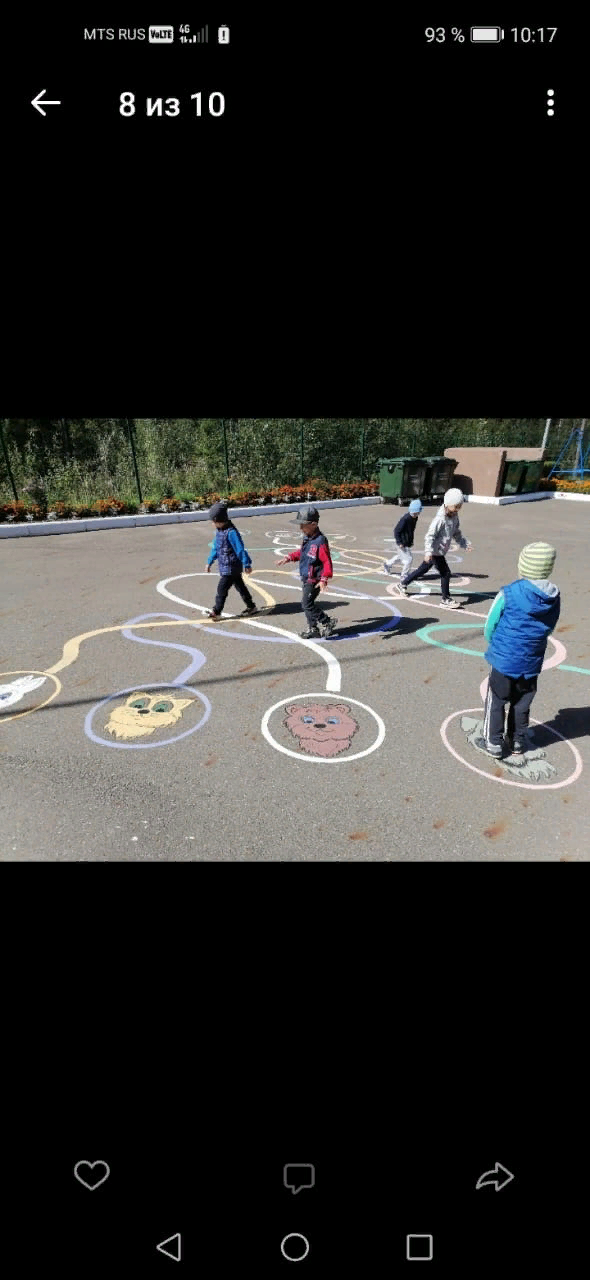 Практико-ориентированный проект
«Знание языков – ключ в будущее»
«Телләр белү – киләчәккә ачкыч»
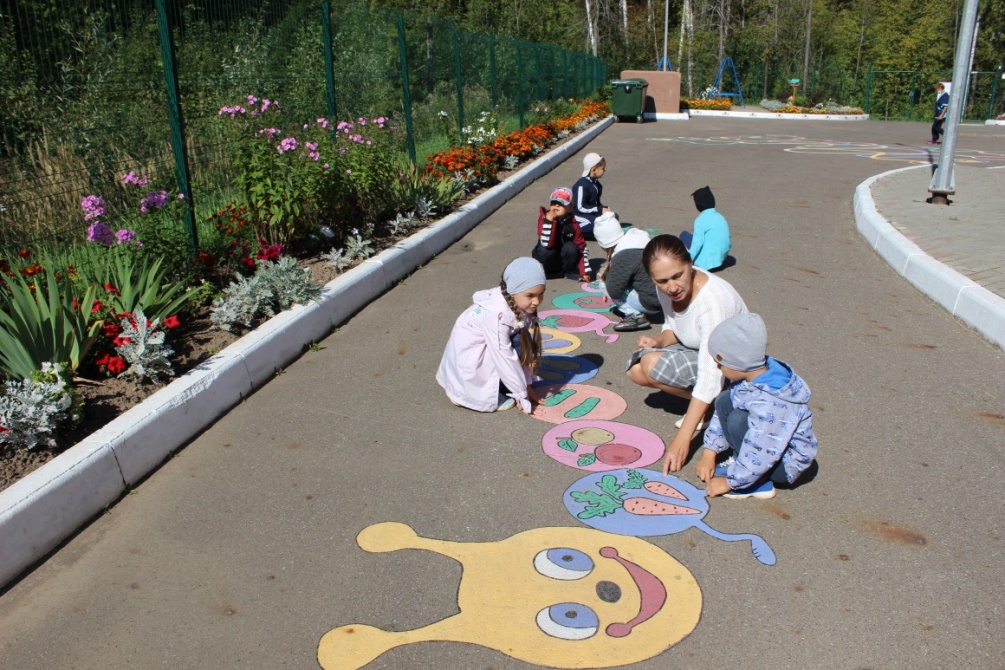 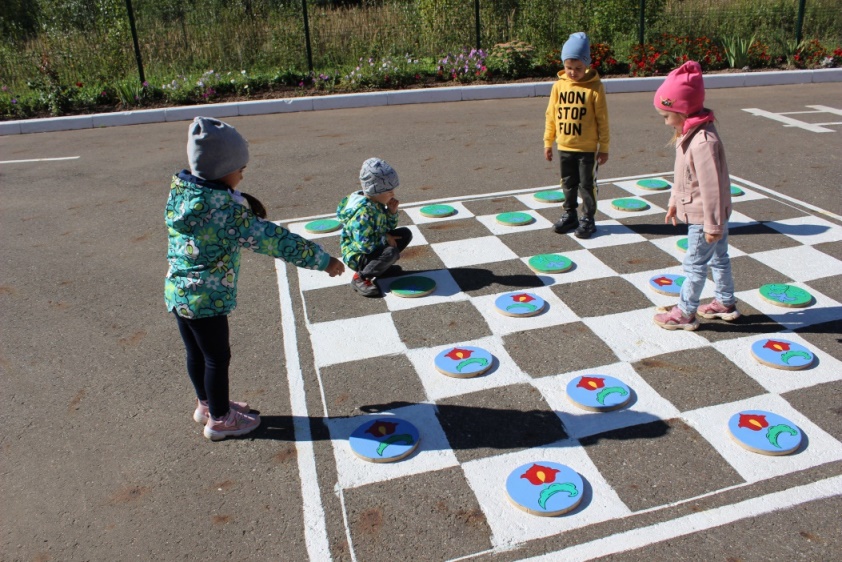 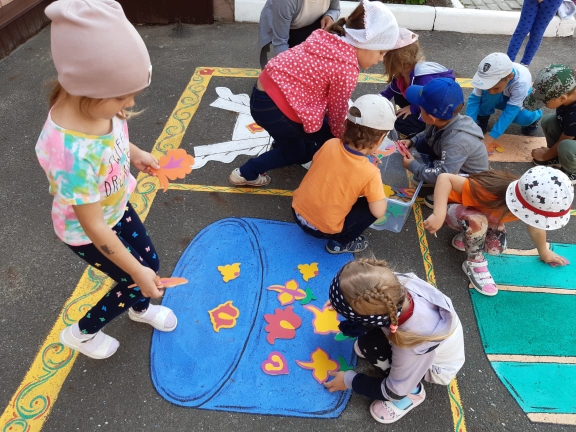 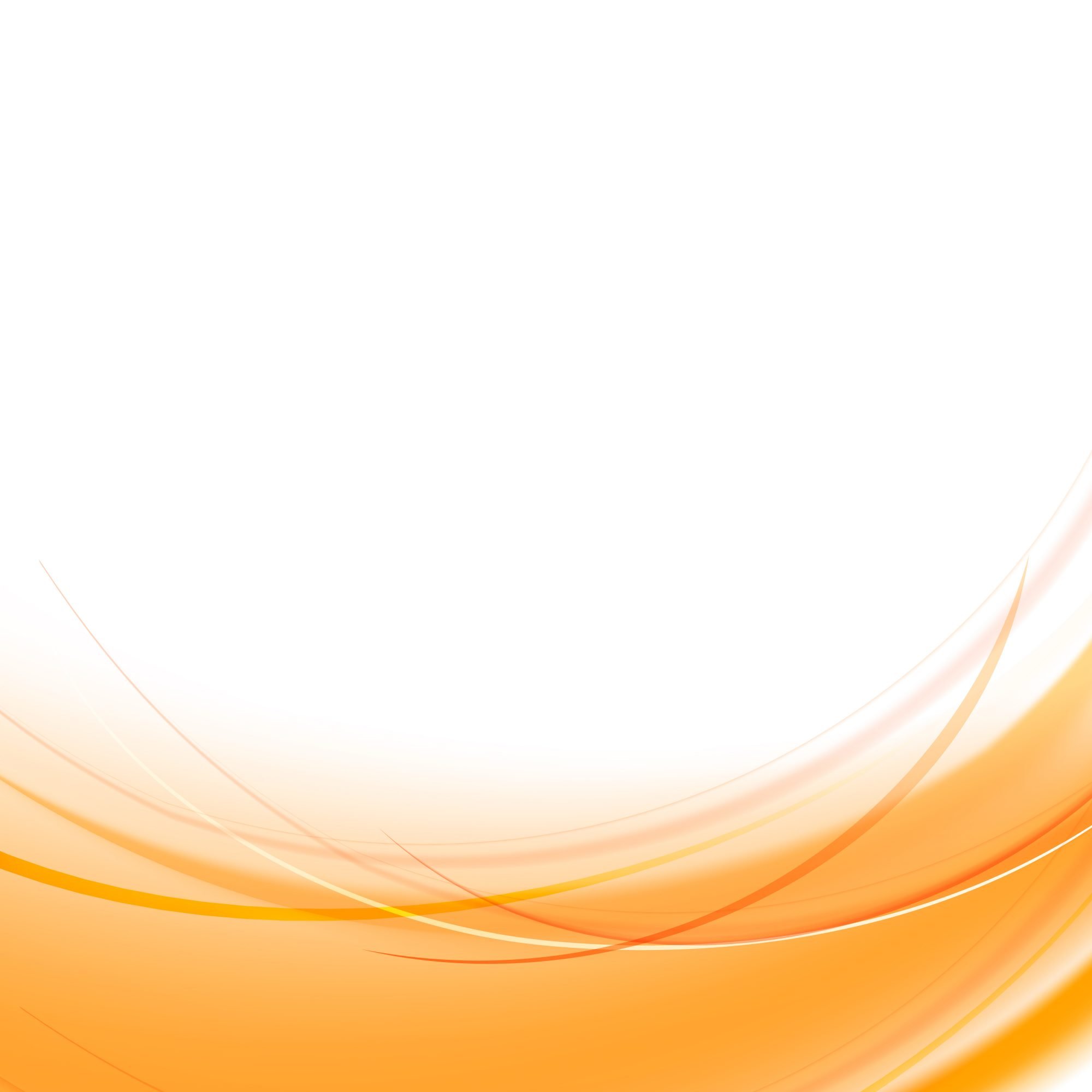 «Игровые технологии 
в образовательном процессе»
Муниципальное бюджетное дошкольное образовательное учреждение «Красносельский детский сад "Тургай" комбинированного вида Высокогорского муниципального района Республики Татарстан»
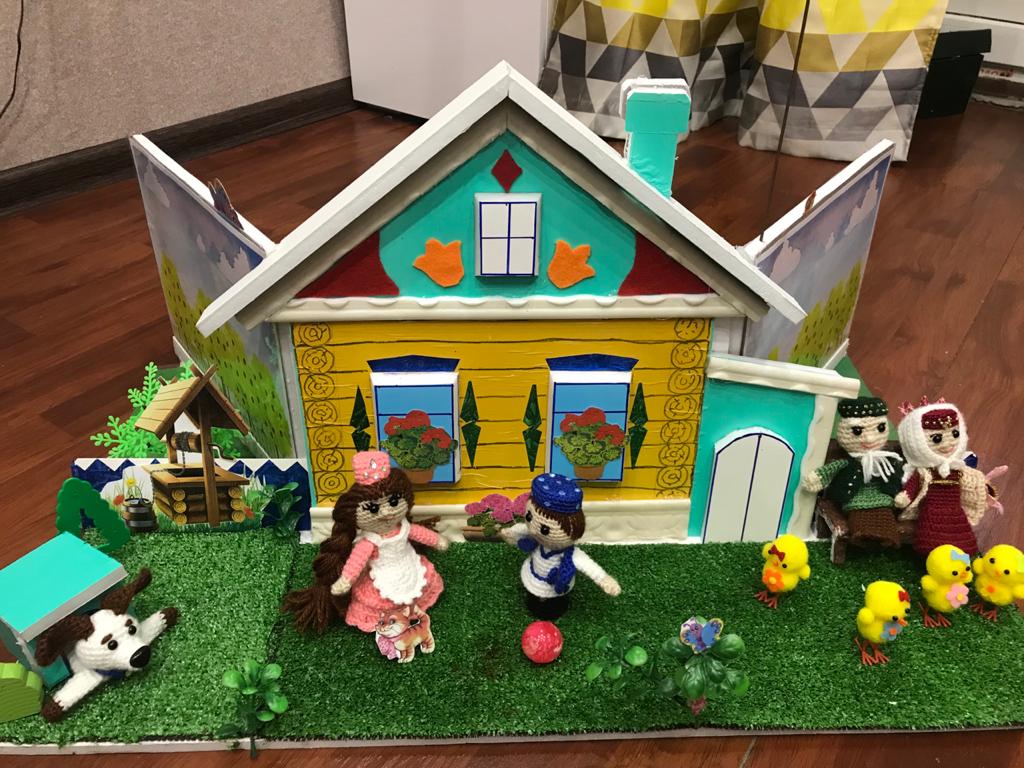 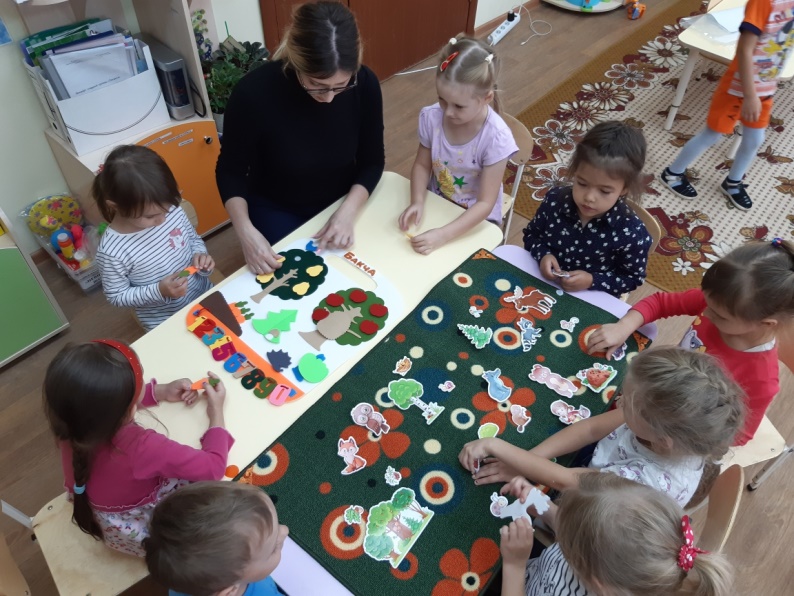 Практико-ориентированный проект
«Знание языков – ключ в будущее»
«Телләр белү – киләчәккә ачкыч»
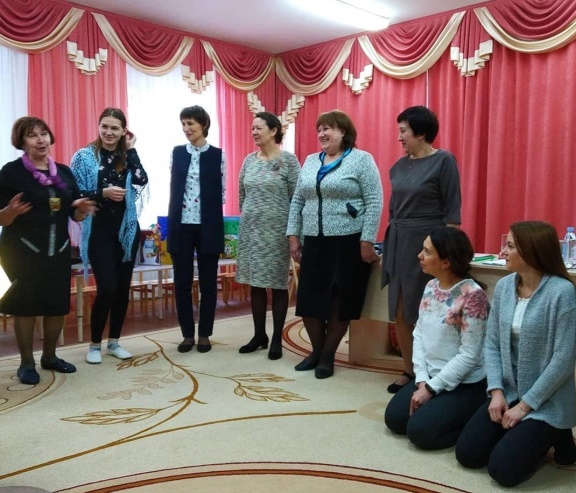 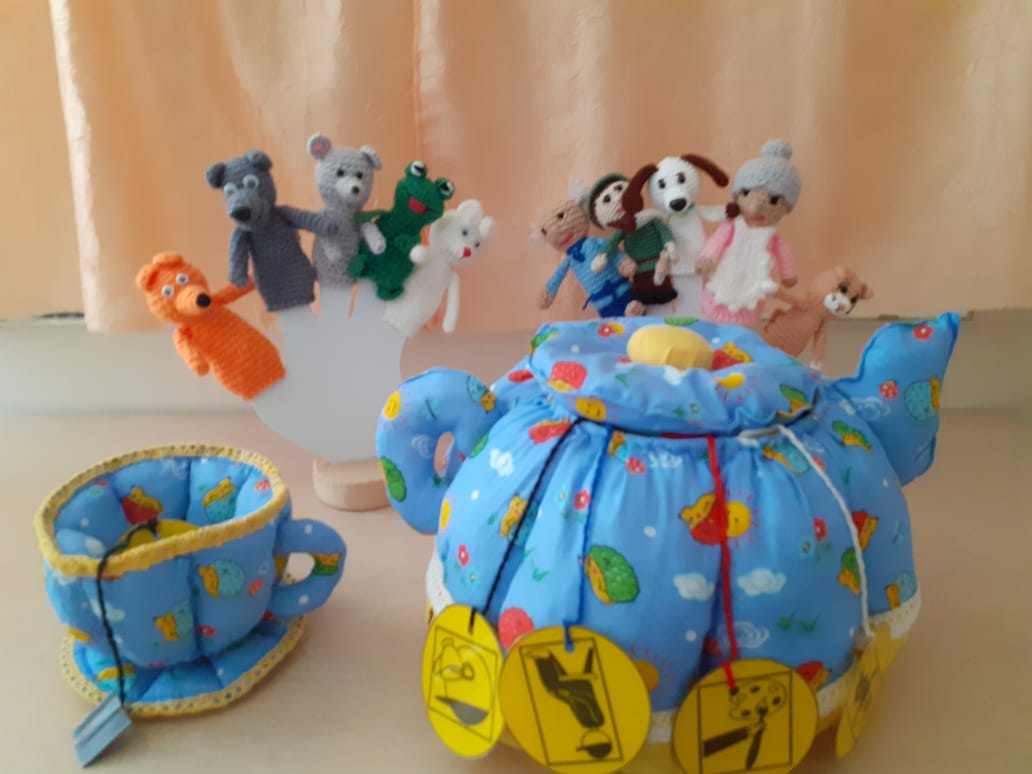 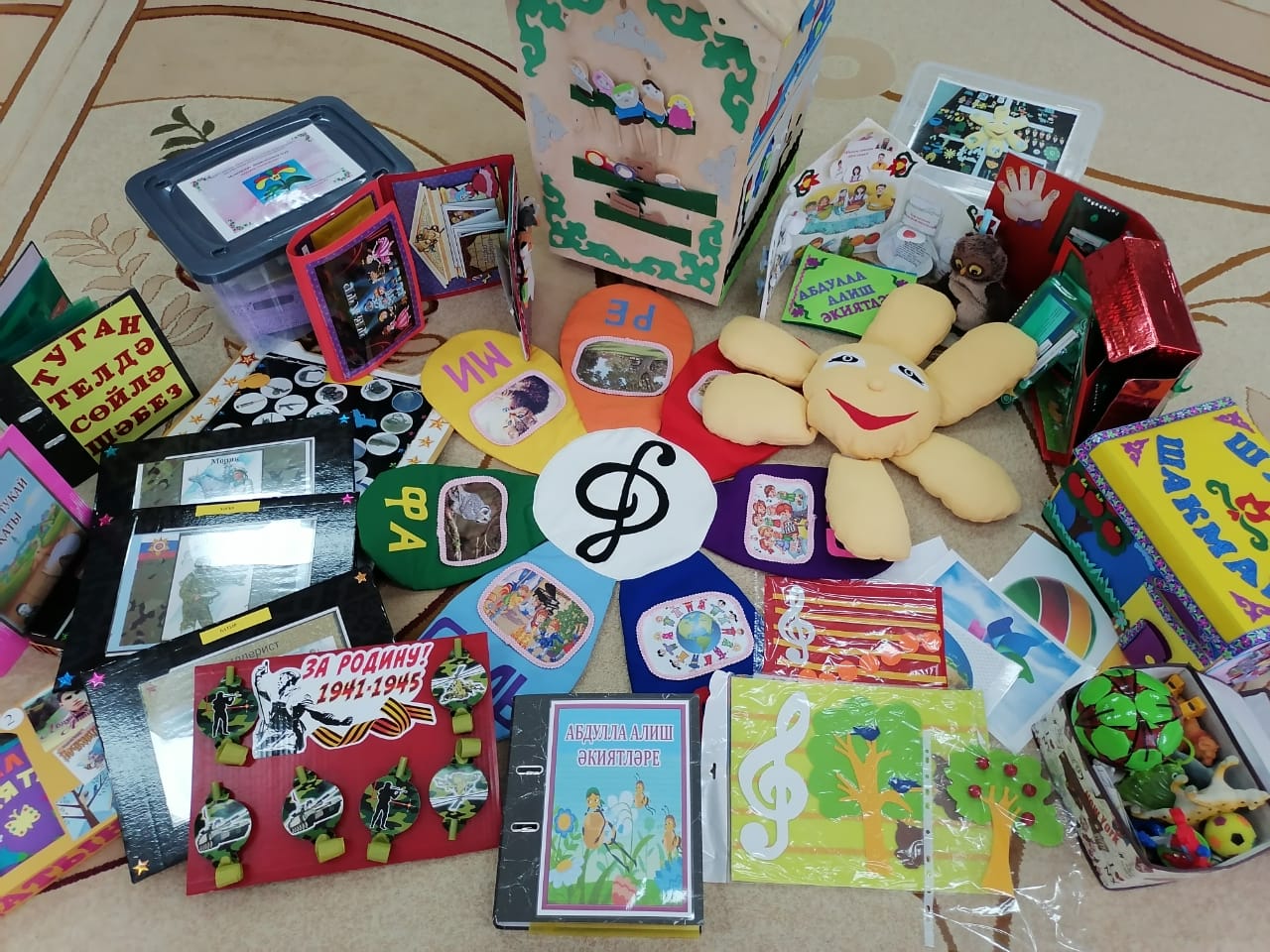 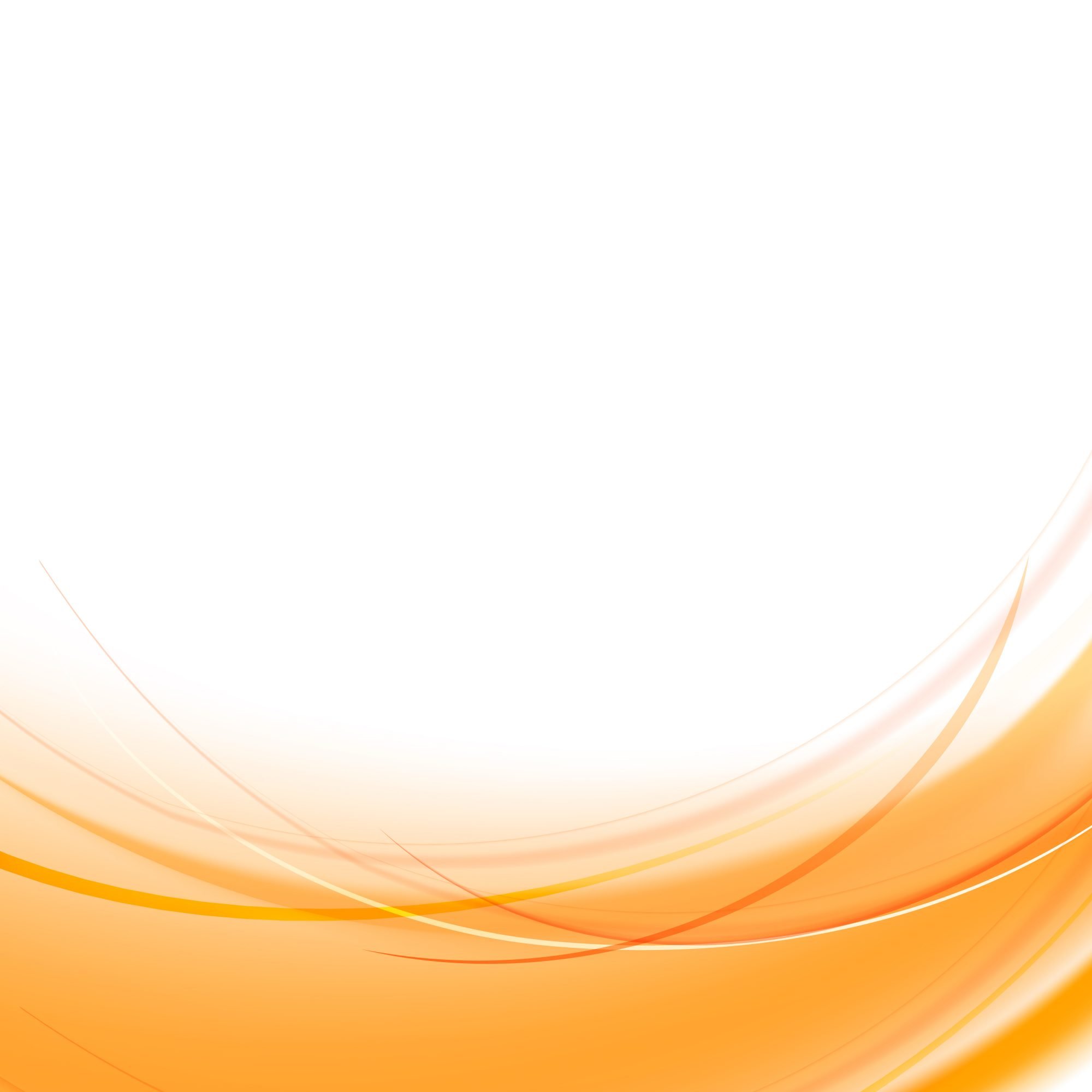 «Инновационные 
формы работы»
Муниципальное бюджетное дошкольное образовательное учреждение «Красносельский детский сад "Тургай" комбинированного вида Высокогорского муниципального района Республики Татарстан»
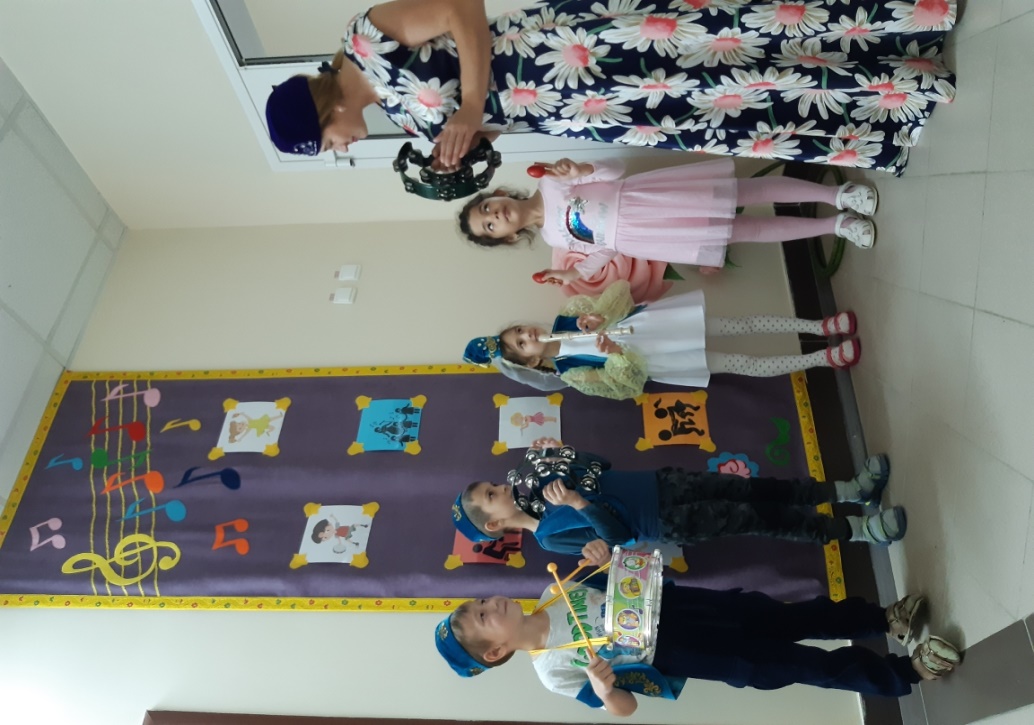 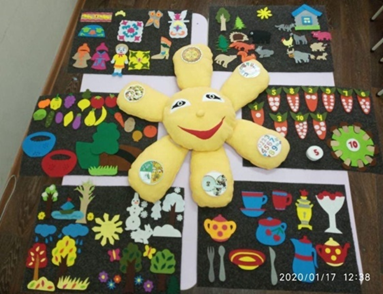 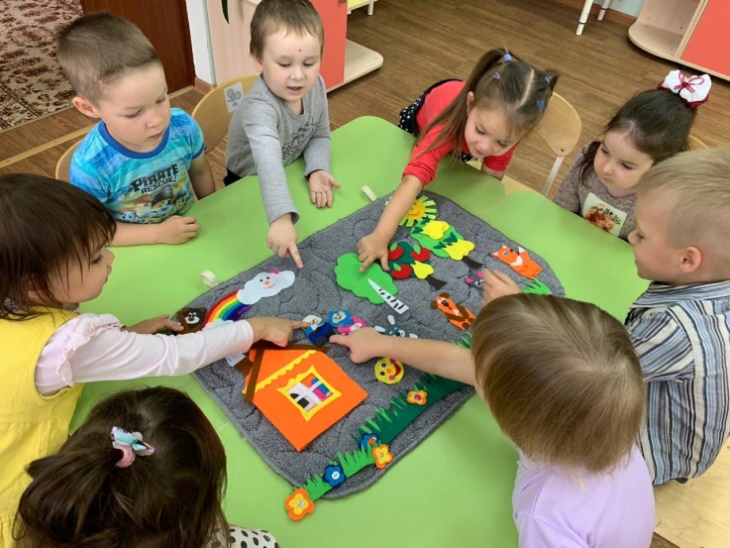 Практико-ориентированный проект
«Знание языков – ключ в будущее»
«Телләр белү – киләчәккә ачкыч»
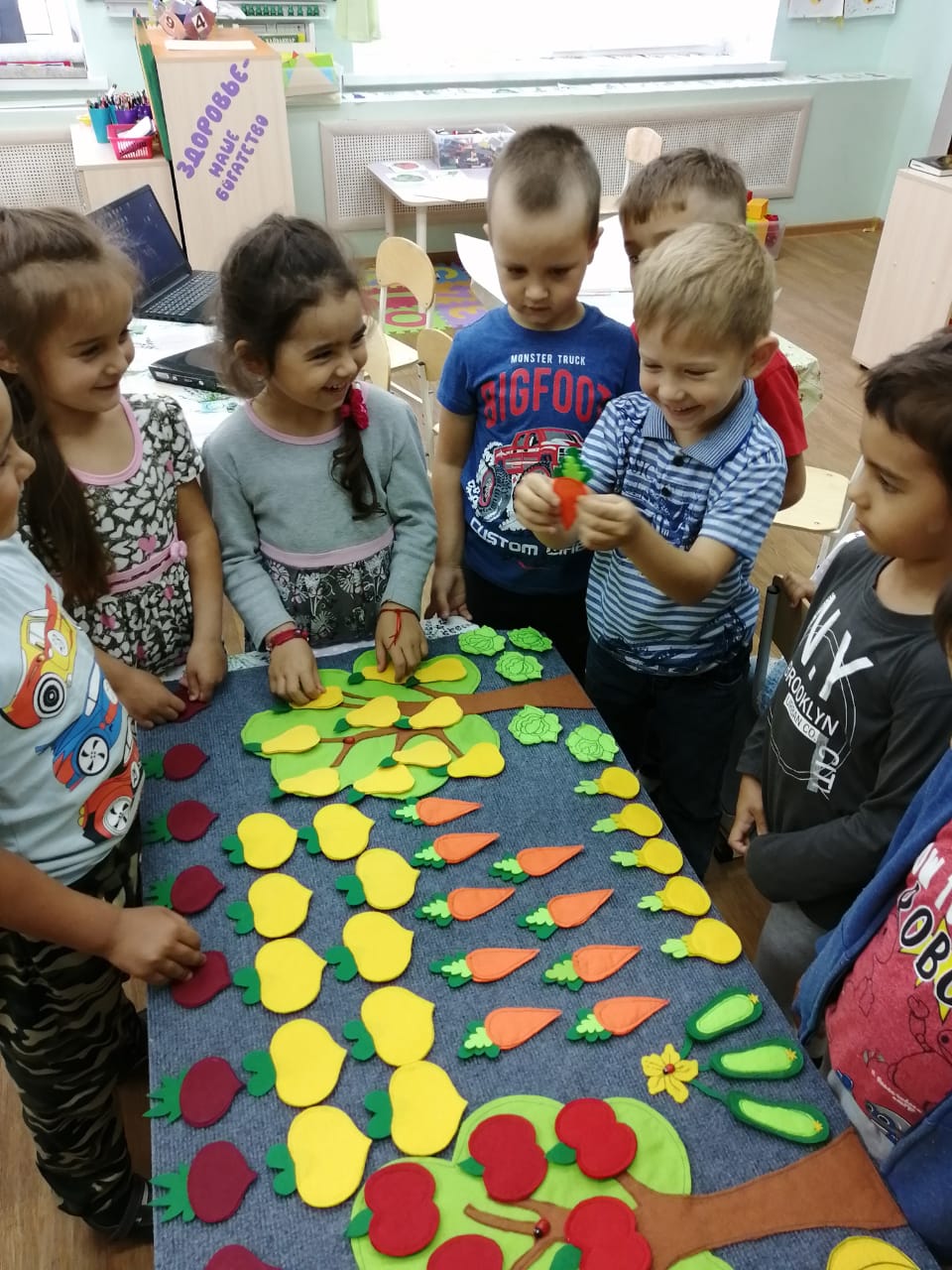 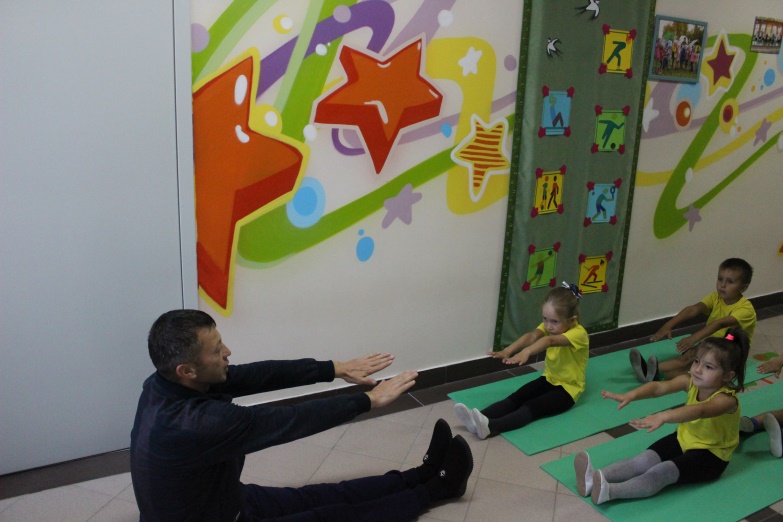 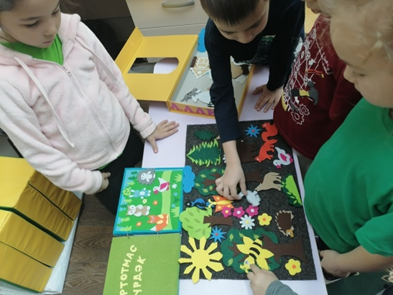 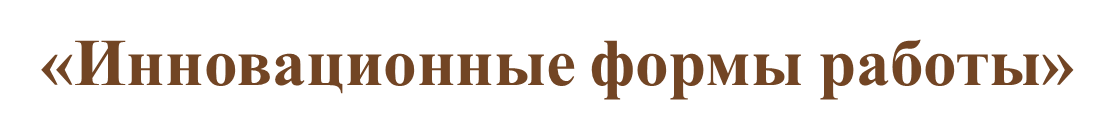 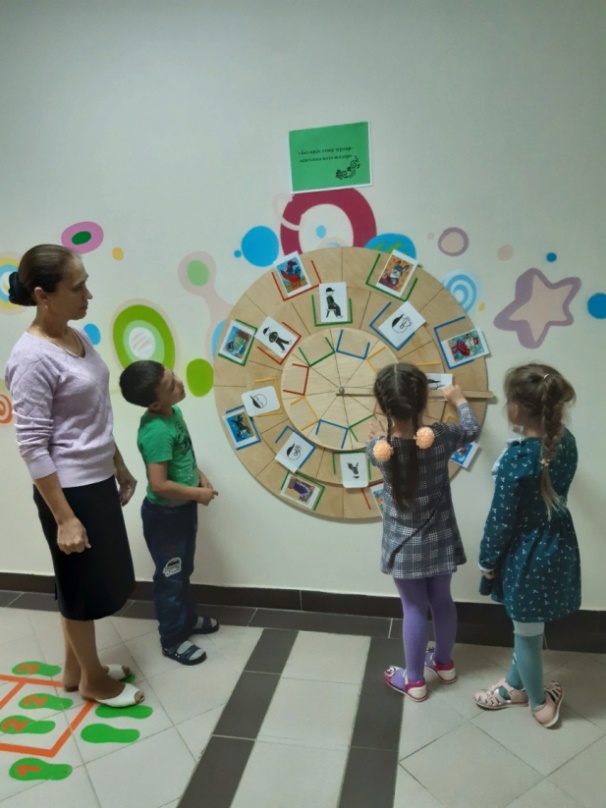 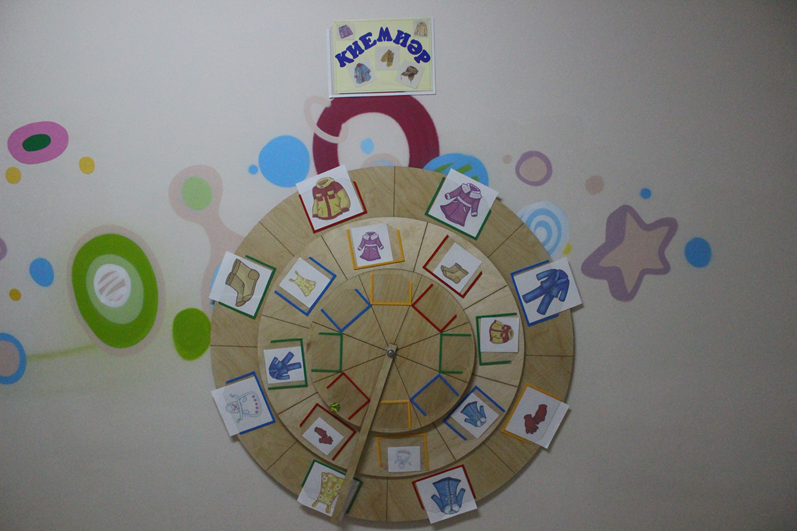 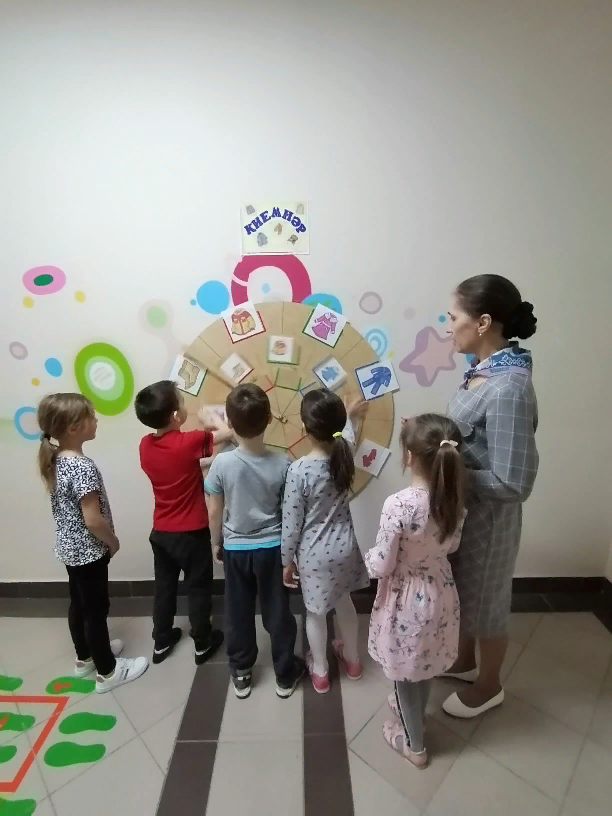 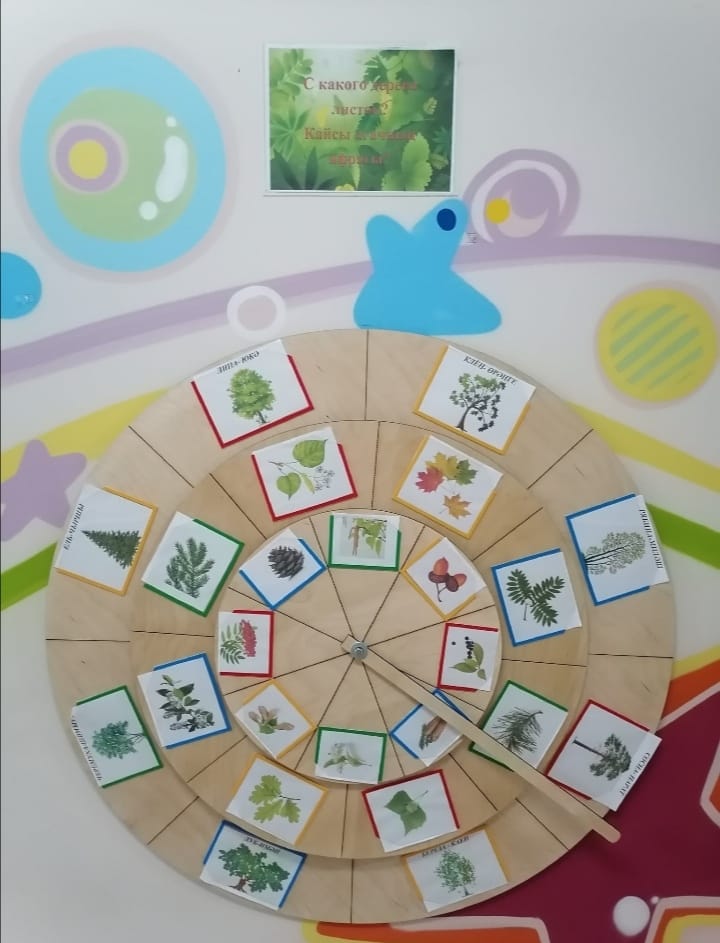 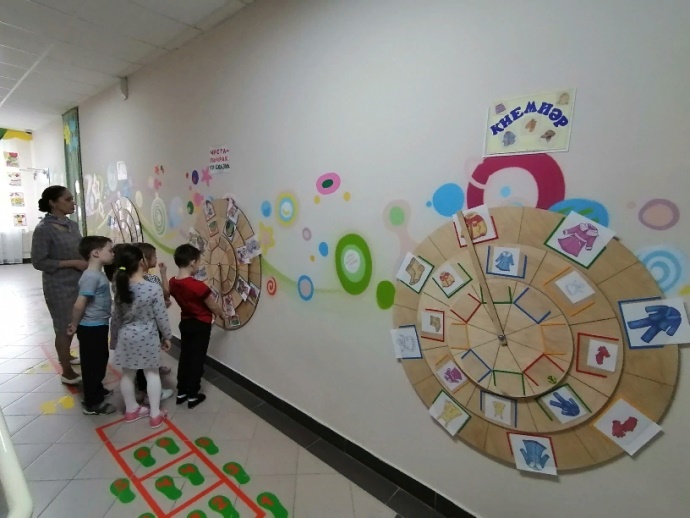 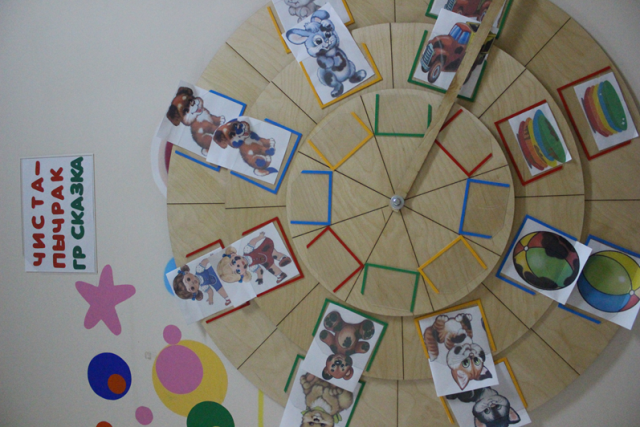 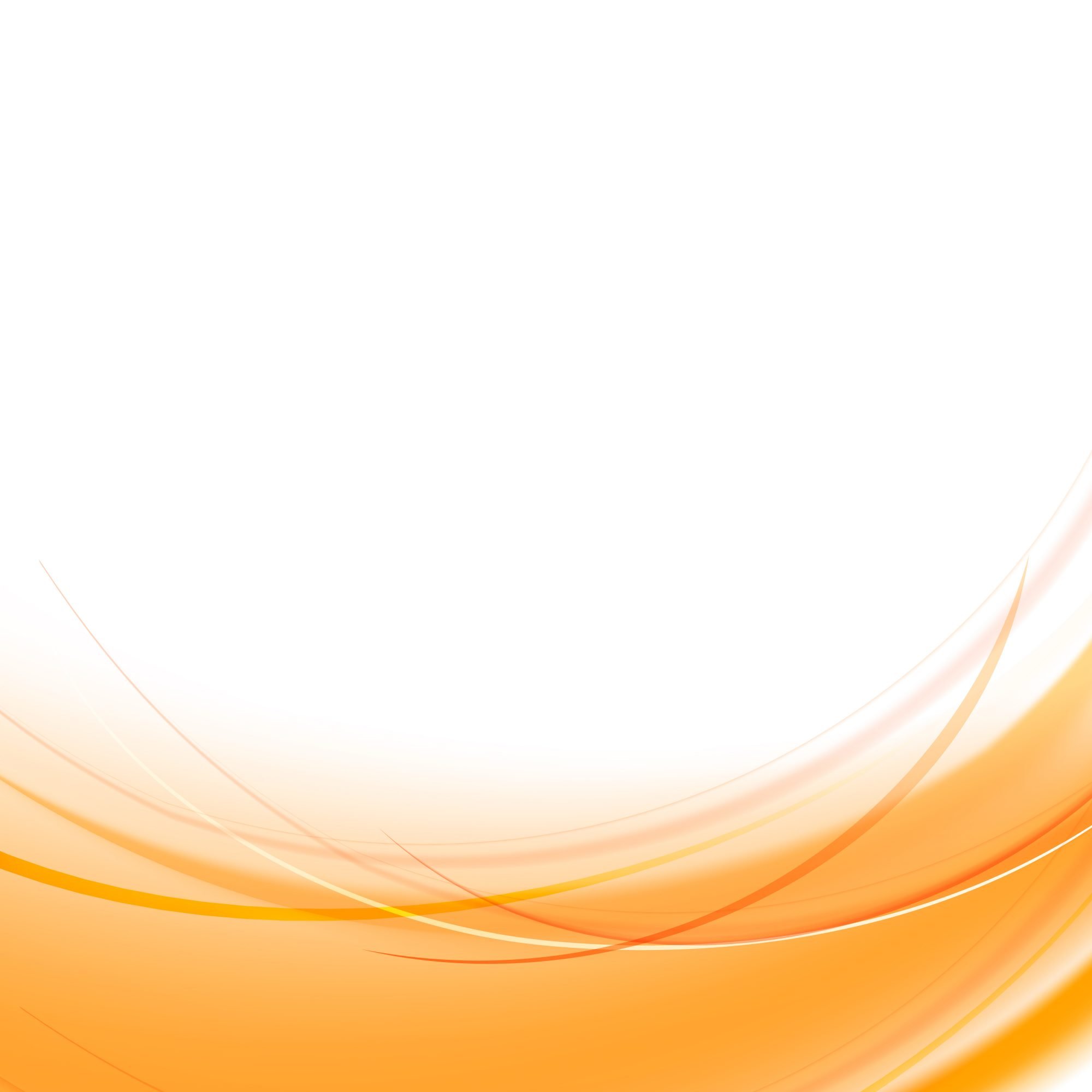 Муниципальное бюджетное дошкольное образовательное учреждение «Красносельский детский сад "Тургай" комбинированного вида Высокогорского муниципального района Республики Татарстан»
«Владеть другим языком, значит иметь вторую душу»
Карл Велиуий

«Знание языков – дверь  мудрости»
Роджер Бэкон

«Бессмертие народа в его языке»
Чингиз Айтматов

«Телләр белгән – илләр гизгән»
Практико-ориентированный проект
«Знание языков – ключ в будущее»
«Телләр белү – киләчәккә ачкыч»
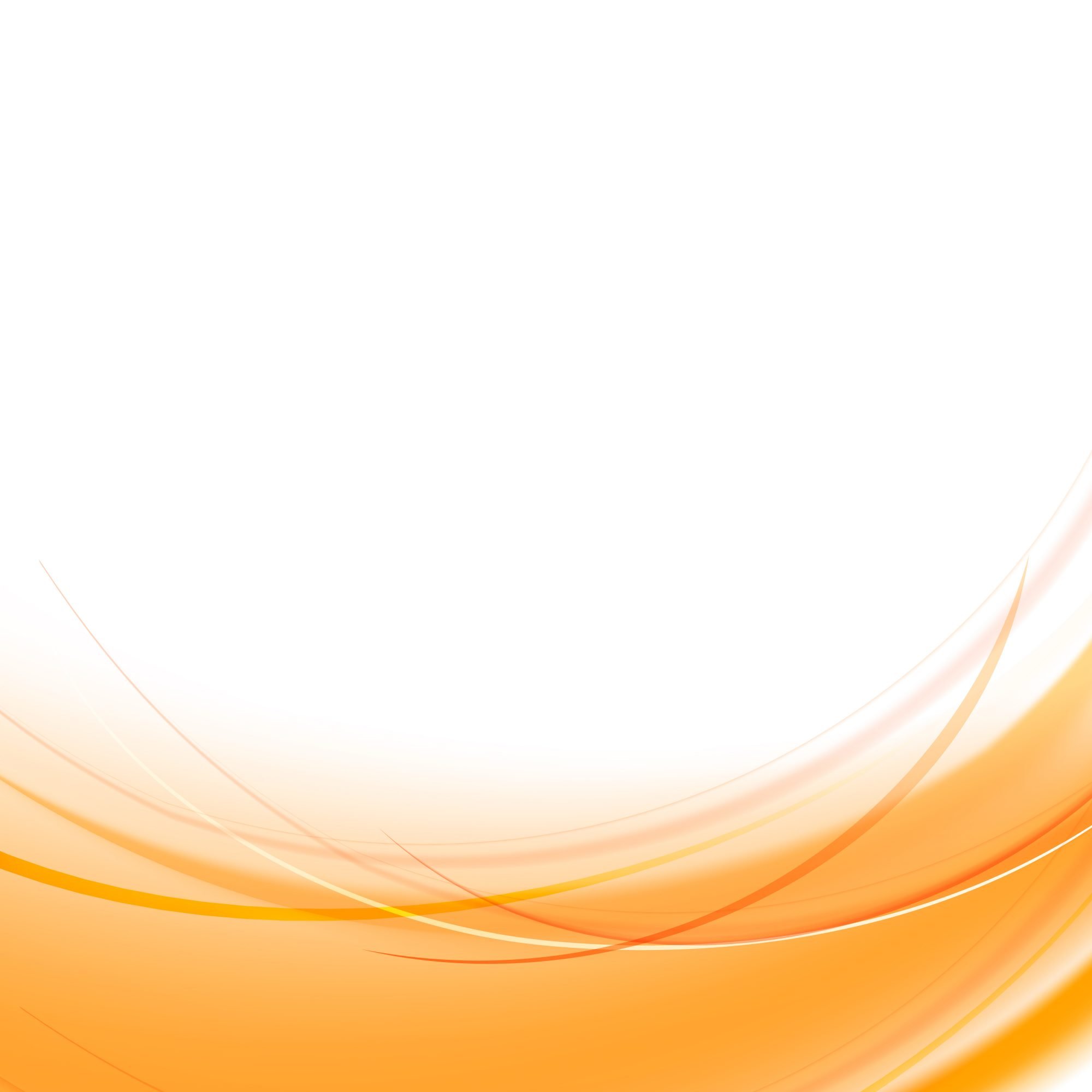 Муниципальное бюджетное дошкольное образовательное учреждение «Красносельский детский сад "Тургай" комбинированного вида Высокогорского муниципального района Республики Татарстан»
Игътибарыгыз өчен рәхмәт!
!  
Спасибо за внимание!
Практико-ориентированный проект
«Знание языков – ключ в будущее»
«Телләр белү – киләчәккә ачкыч»